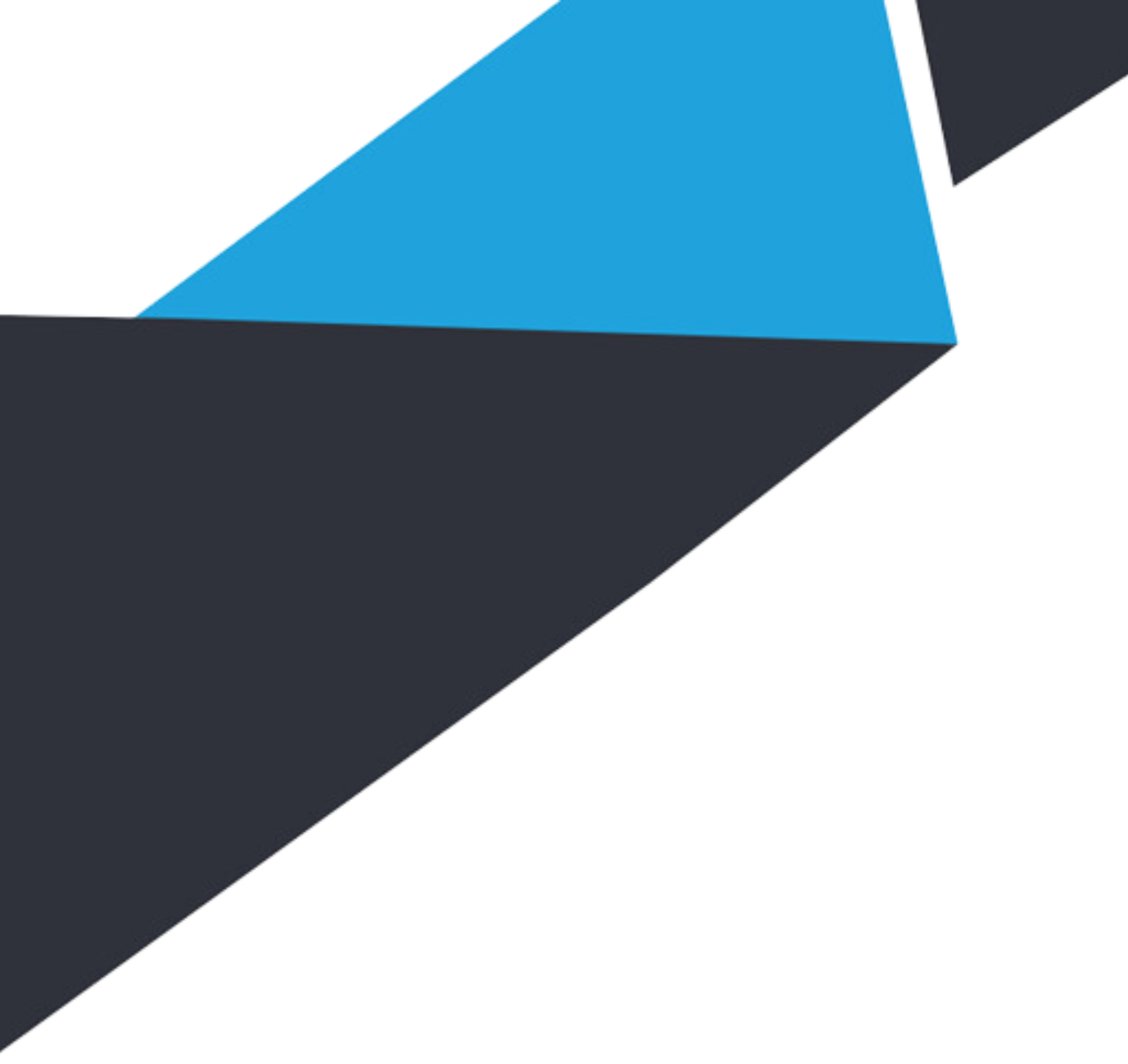 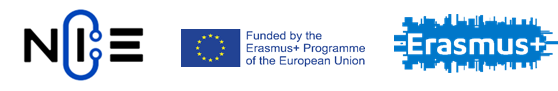 PRÁVNY RÁMEC ÚČTOVNÍCTVA A DANÍ
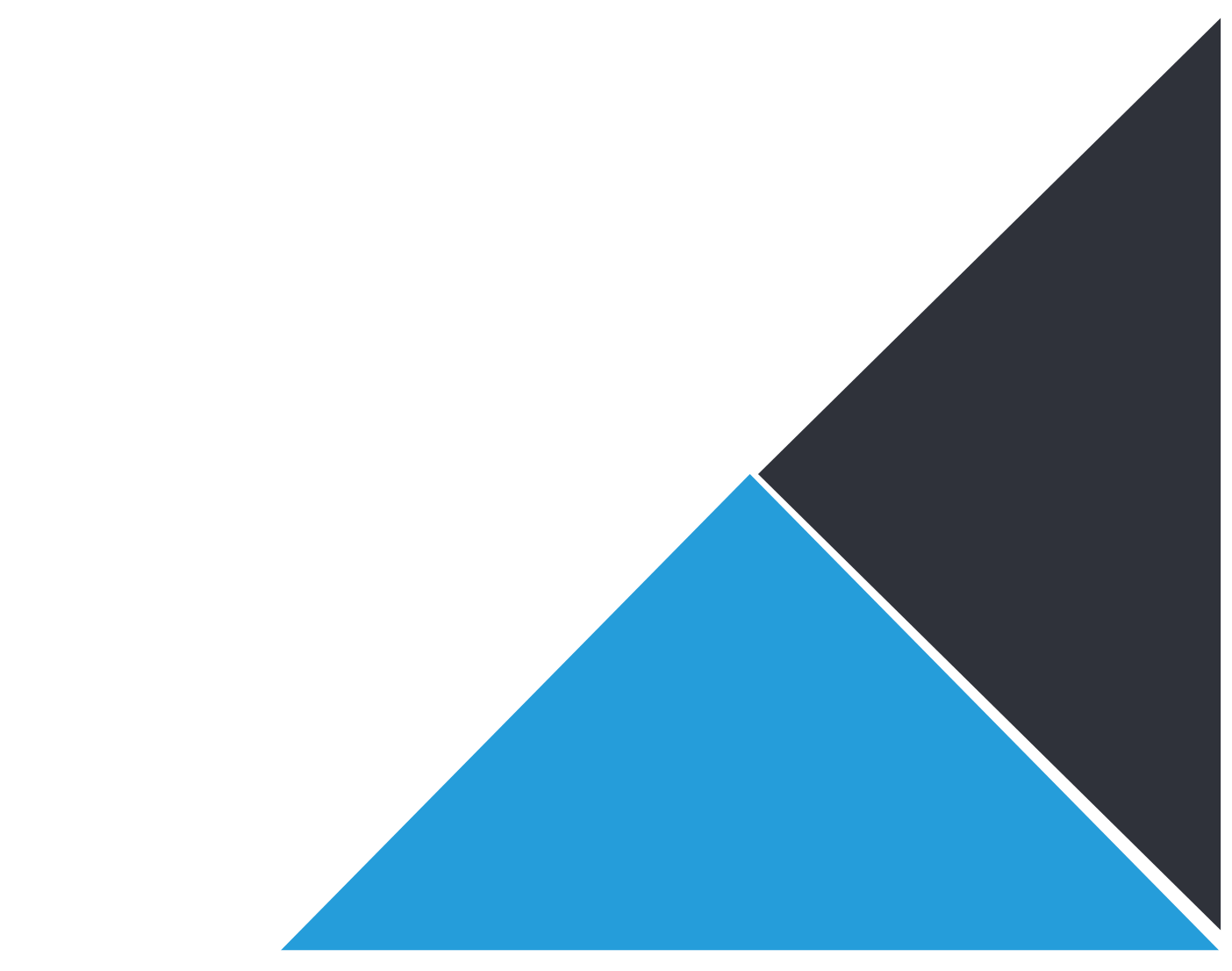 Alena Andrejovská​​
TUKE, Košice 2021
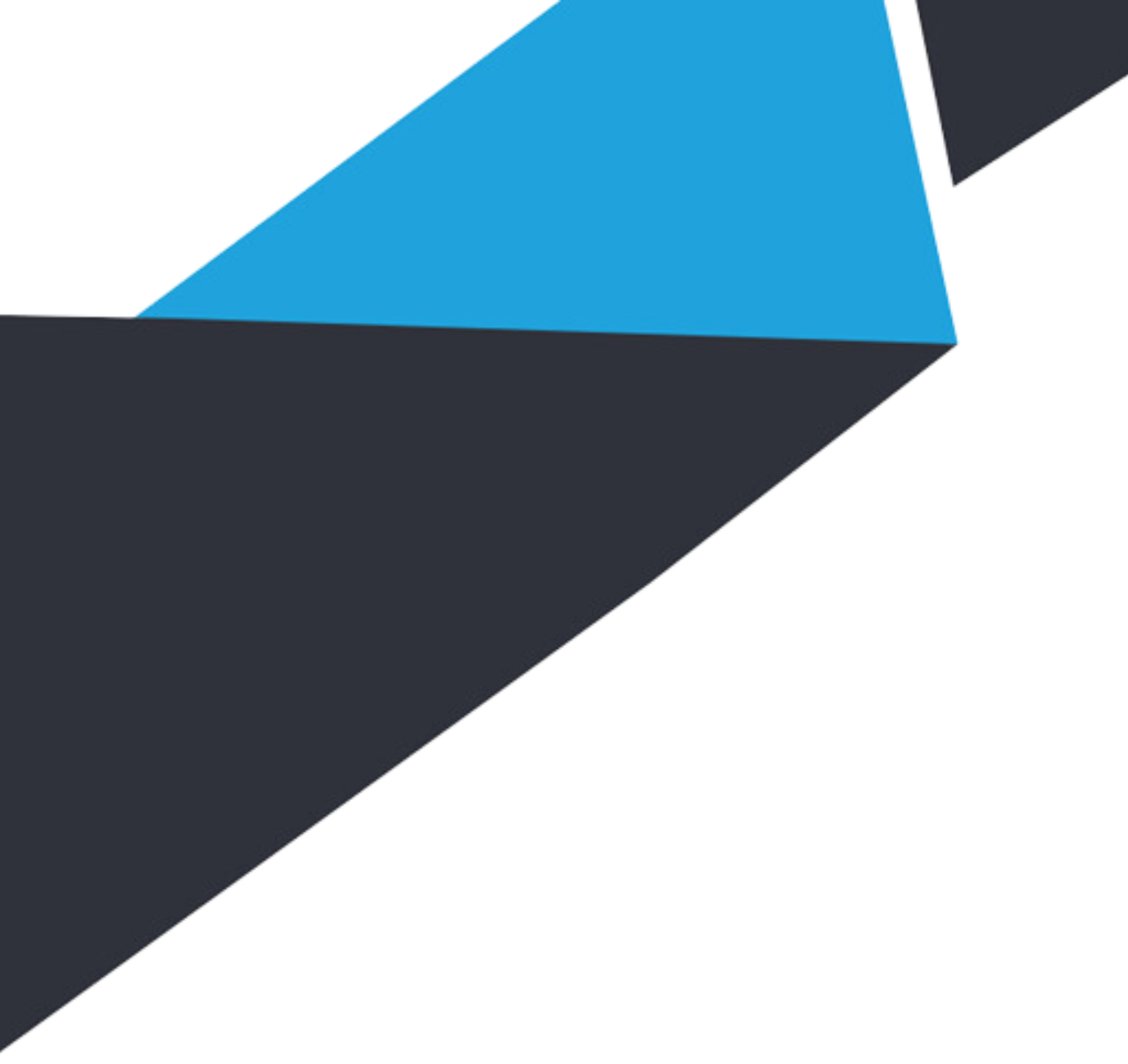 OBSAH PREZENTÁCIE
Definovanie účtovnej legislatívy​
Vymedzenie základných pojmov​
Charakteristika jednotlivých paragrafov​
Definovanie daňovej legislatívy ​
Vymedzenie základných pojmov​
Charakteristika jednotlivých paragrafov​
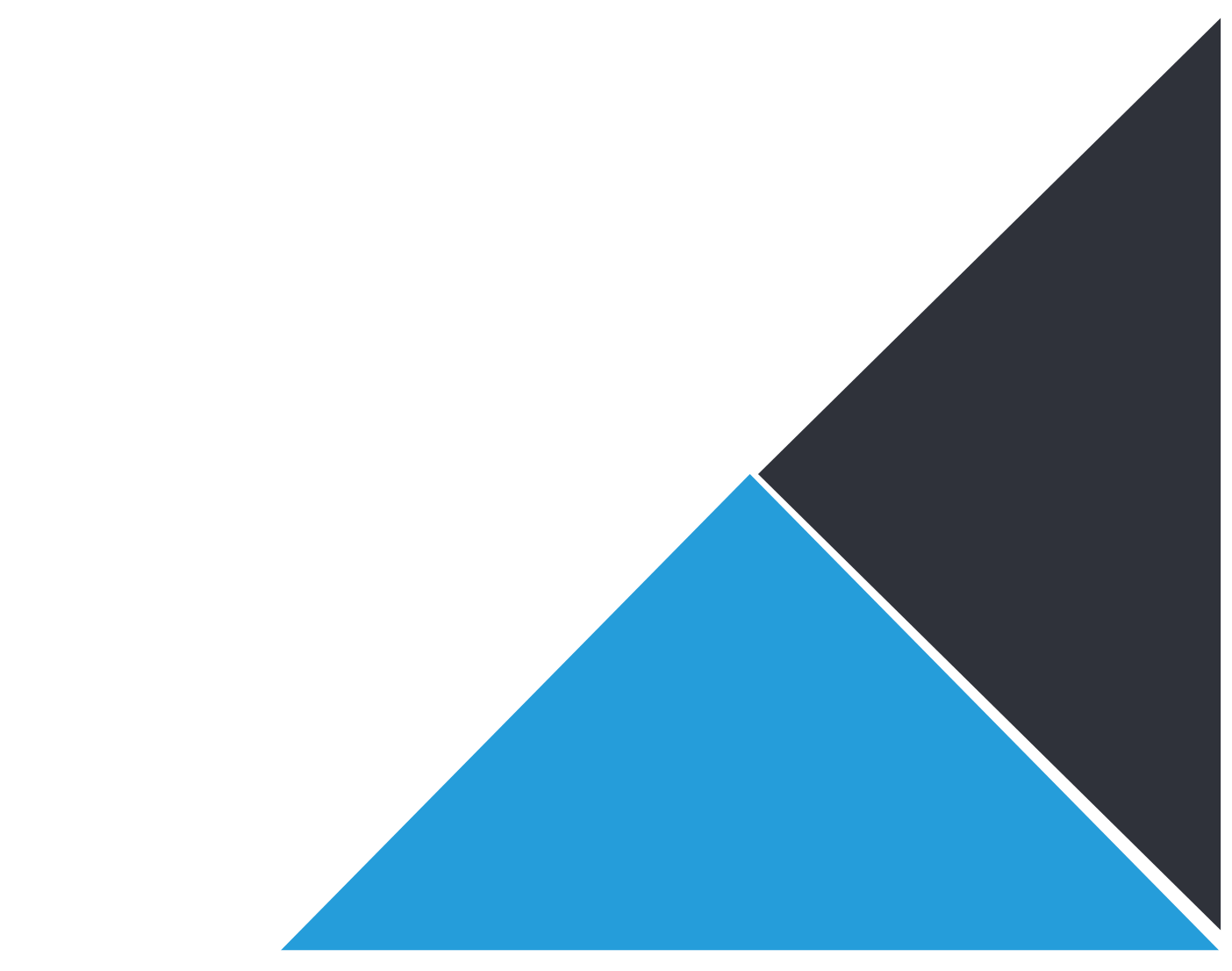 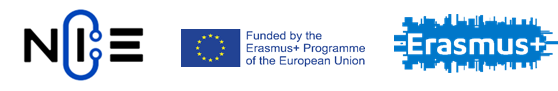 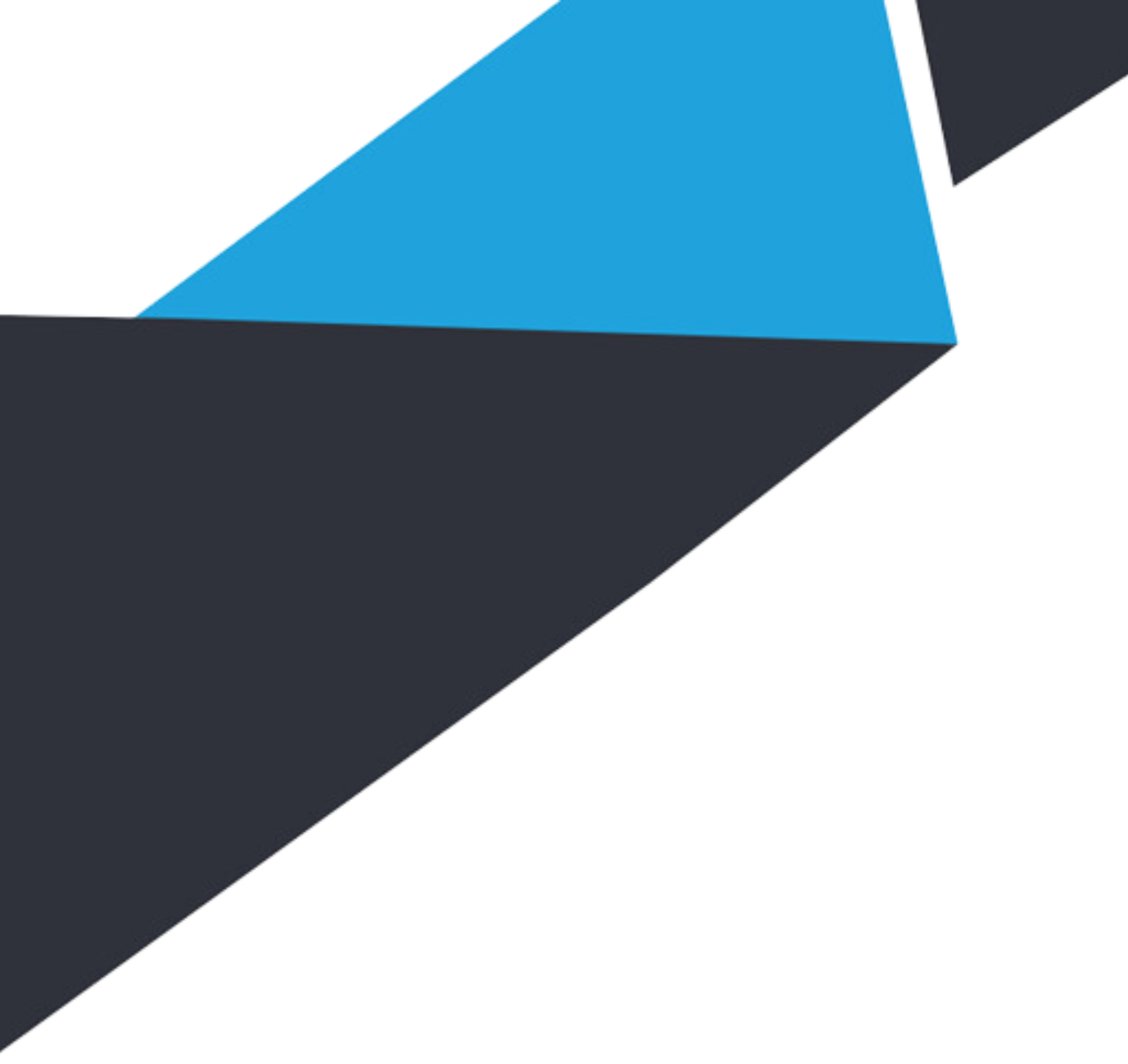 Základné právne normy
Zákon č. 431/2002 Z.z. o účtovníctve - vymedzuje rozsah, spôsob a preukázateľnosť vedenia účtovníctva pre všetky právnické a fyzické osoby, ktoré uskutočňujú podnikateľskú, alebo inú zárobkovú činnosť.​

Opatrenie MF SR č. 23054/2002-92, ktorým sa ustanovujú podrobnosti o postupoch účtovania a rámcovej účtovej osnove pre podnikateľov účtujúcich v sústave podvojného účtovníctva.​

Opatrenie MF SR č. 27076/2007-74, ktorým sa ustanovujú podrobnosti o postupoch účtovania pre účtovné jednotky účtujúce v sústave jednoduchého účtovníctva. ​ ​
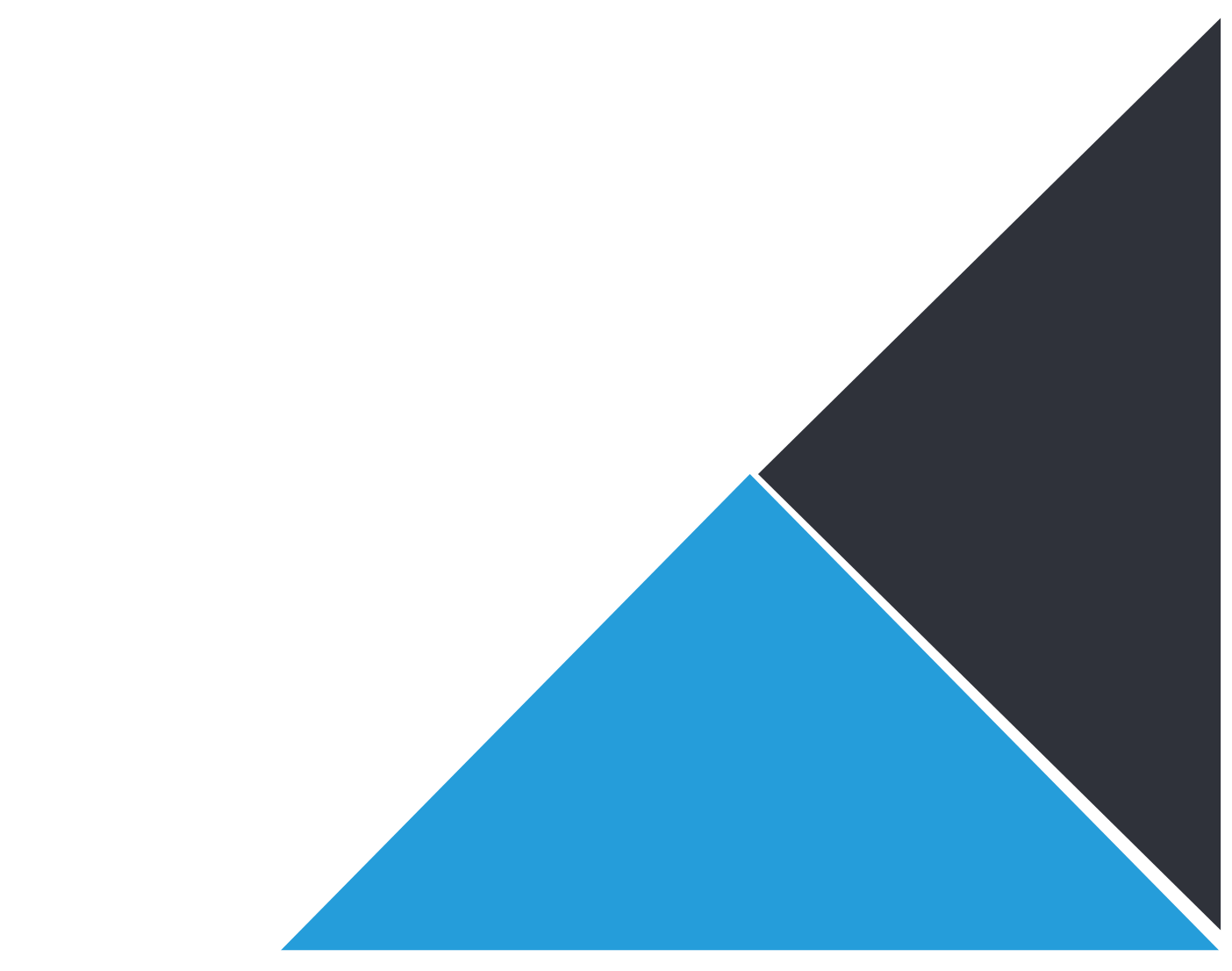 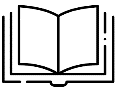 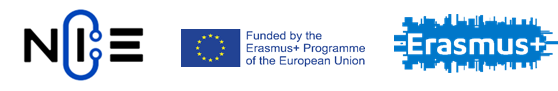 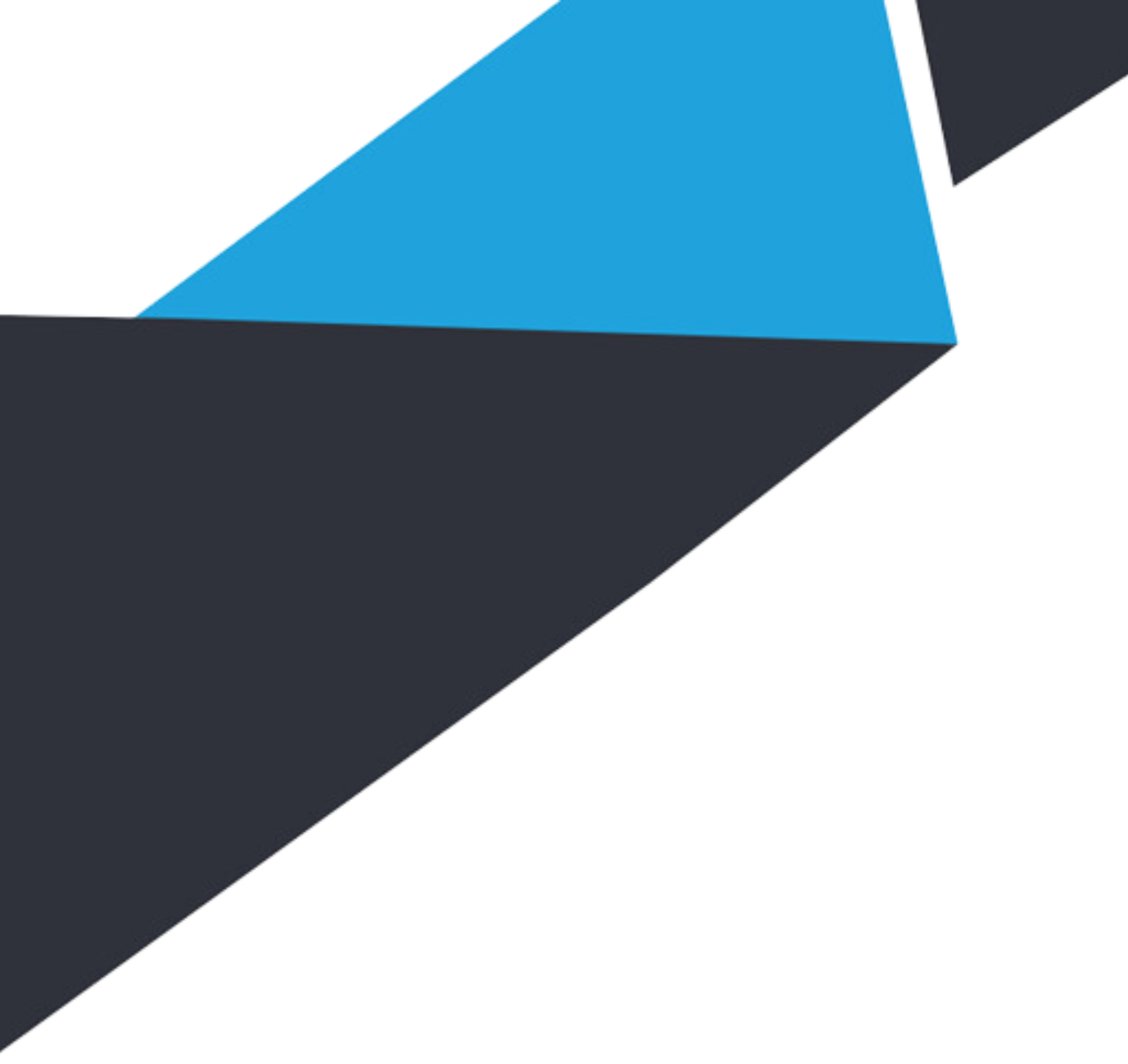 Základné právne normy
Opatrenie MF SR č. 4455/2003-92, ktorým sa ustanovujú podrobnosti o usporiadaní, označovaní a obsahovom vymedzení položiek individuálnej účtovnej závierky pre podnikateľov účtujúcich v sústave podvojného účtovníctva.​

Opatrenie MF SR č. 16680/2003-92, ktorým sa ustanovujú podrobnosti o usporiadaní, označovaní a obsahovom vymedzení položiek konsolidovanej účtovnej závierky.​ ​
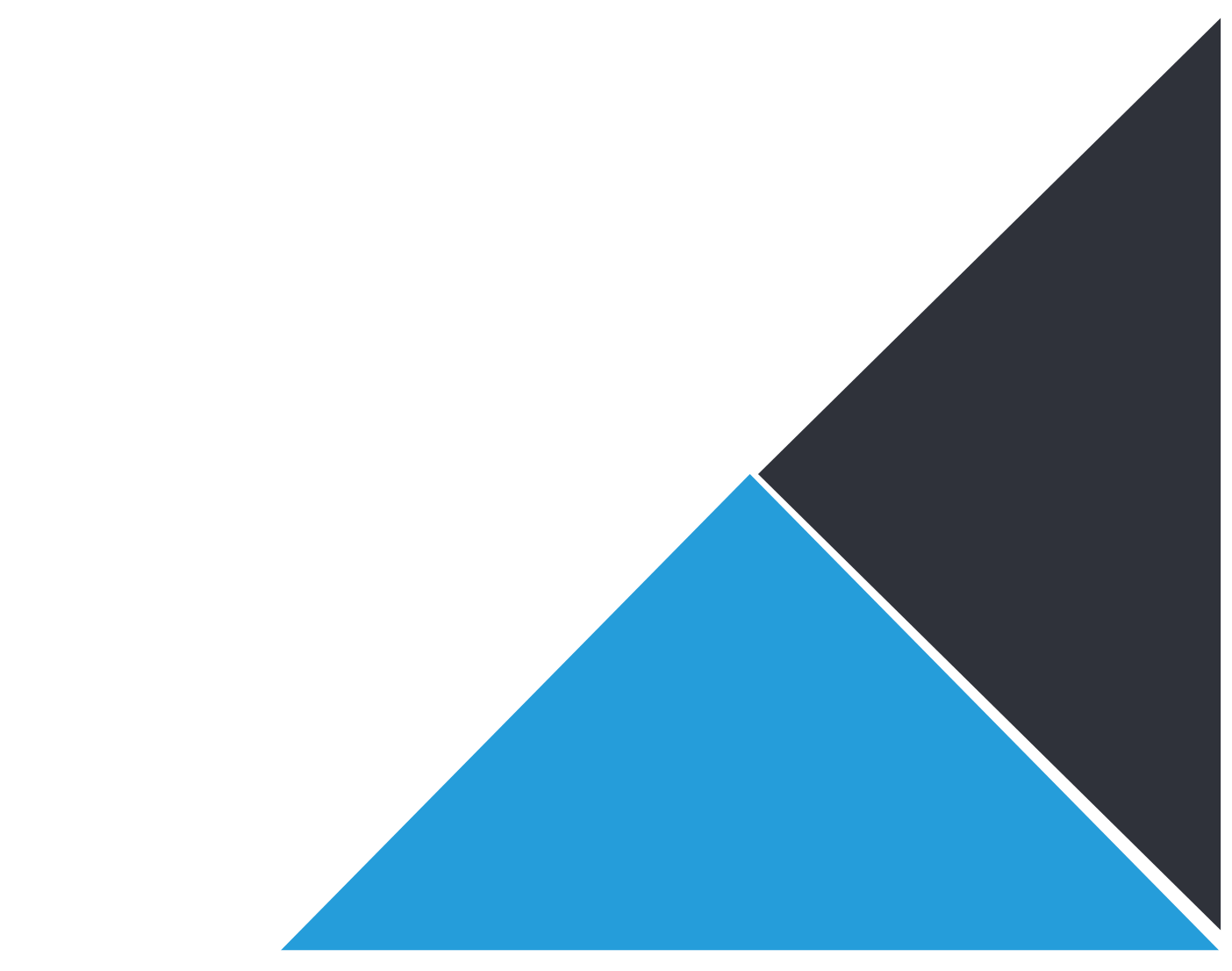 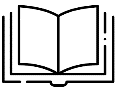 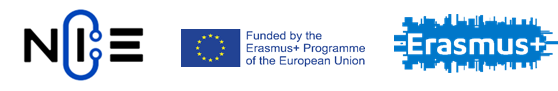 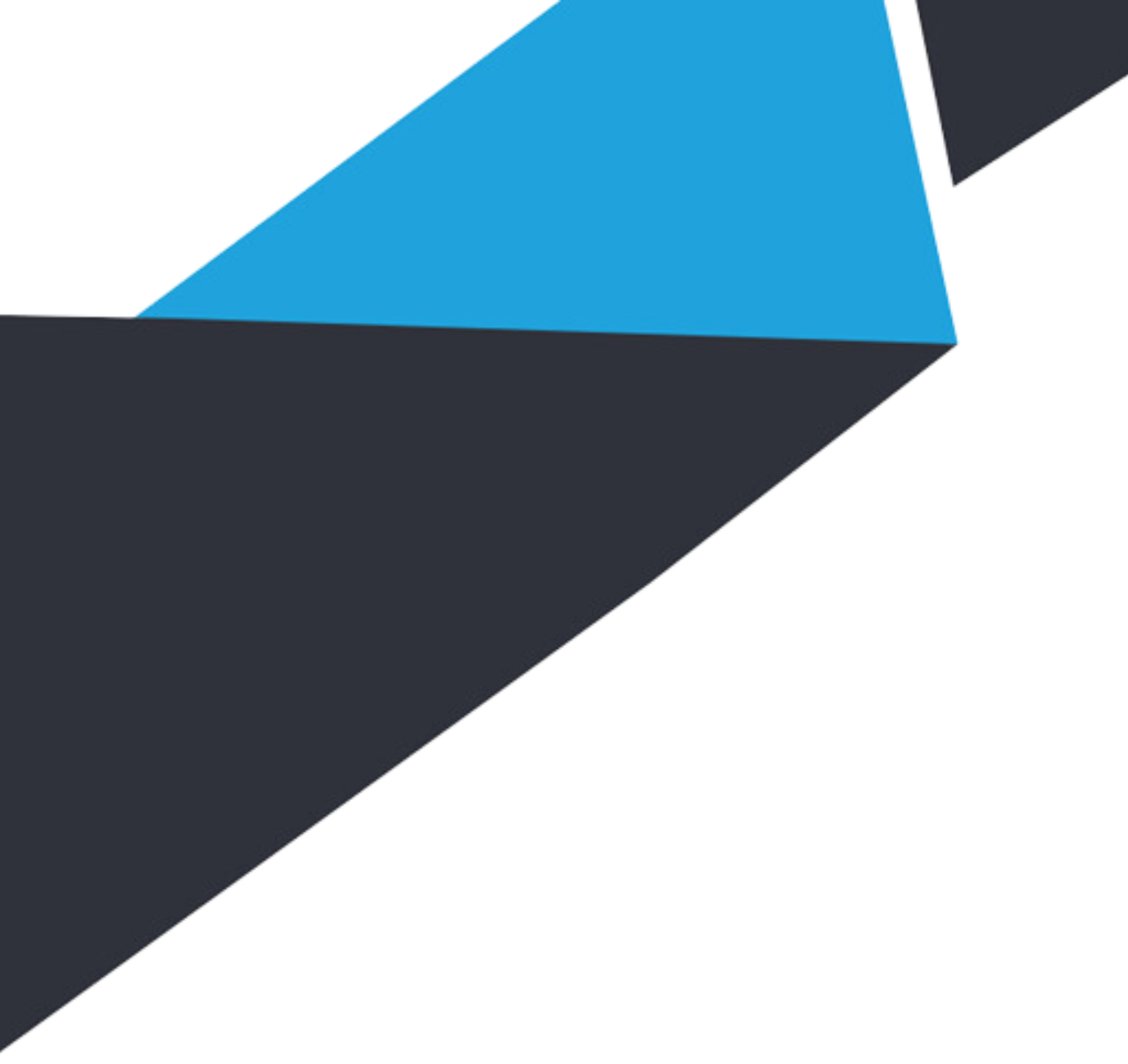 Základné právne normy
Zákon č. 455/1991 Z.z. o živnostenskom podnikaní – stanovuje, za akých podmienok môžu podnikať živnostníci.​

​Zákon č. 513/1991 Z.z. Obchodný zákonník – upravuje obchodno-záväzkové vzťahy pre obchodné spoločnosti a družstva.​

​Zákon č. 595/2003 Z.z. o dani z príjmov – upravuje daň z príjmov fyzických a právnických osôb a spôsob platenia a vyberania dane z príjmov. ​

​Zákon č. 222/2004 Z.z. o dani z pridanej hodnoty – upravuje DPH, ktorej podlieha zdaniteľné plnenie v tuzemsku a tovar pri dovoze.​​
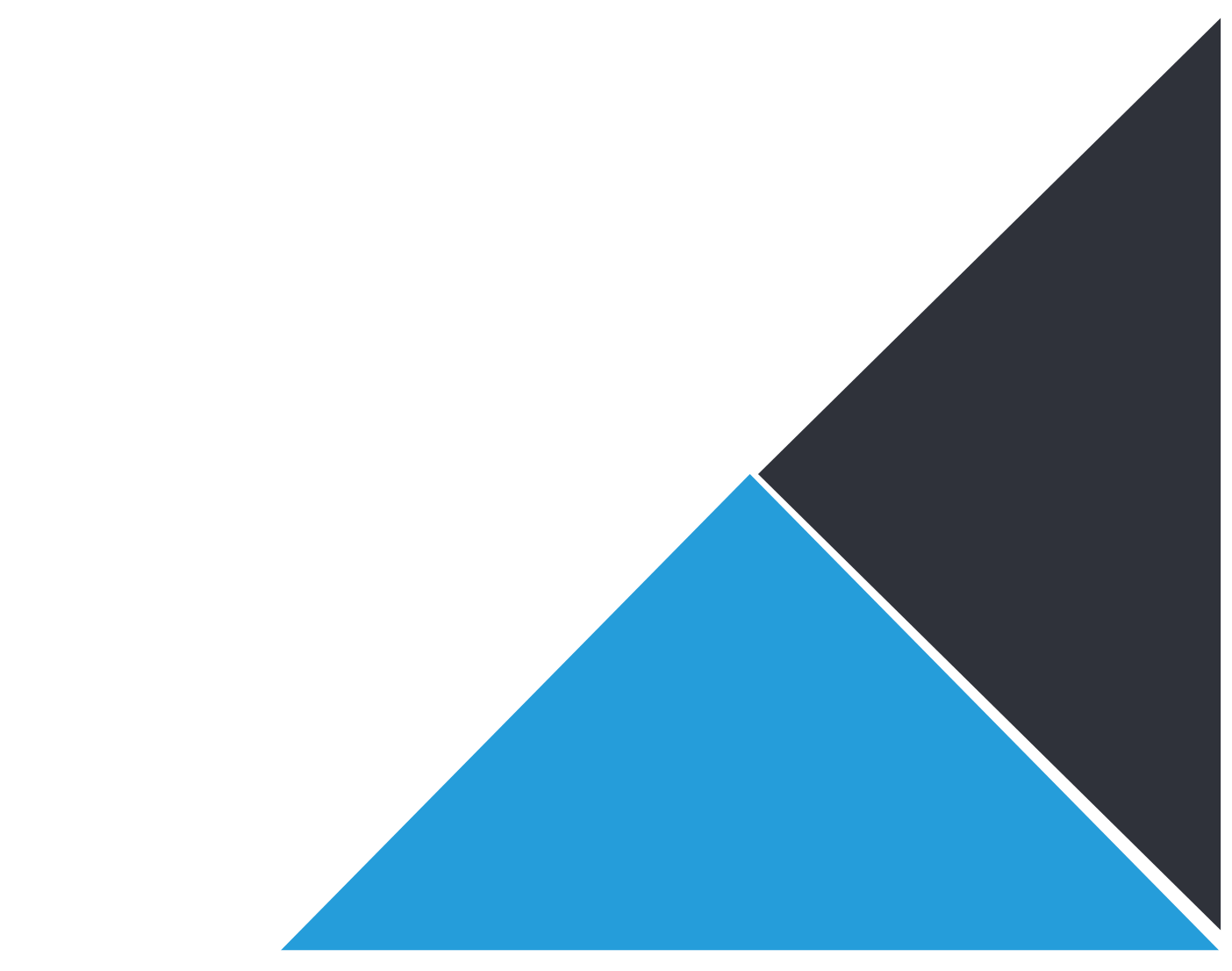 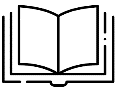 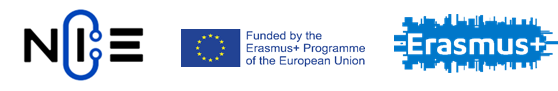 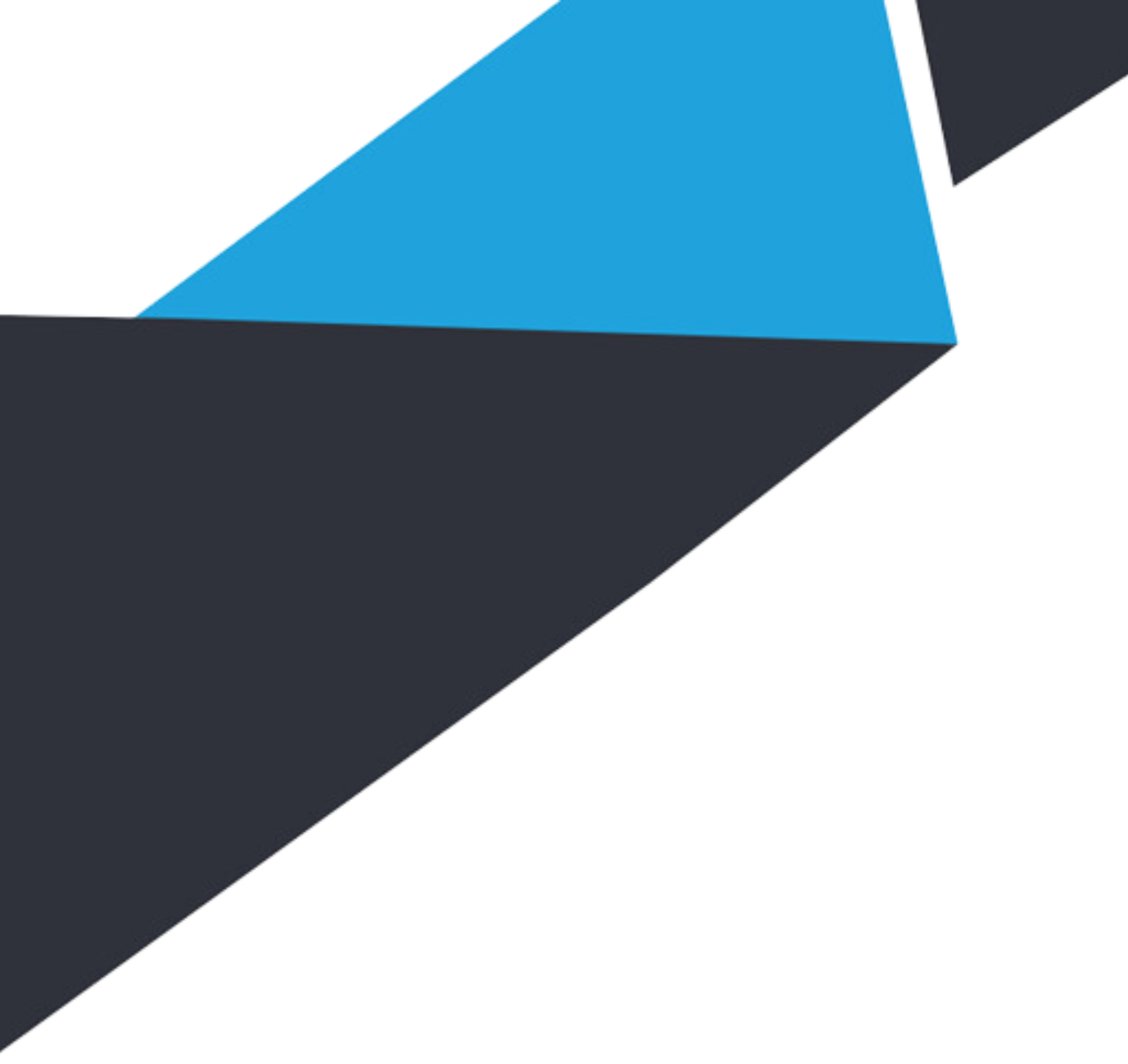 Základné právne normy
Zákon č. 582/2004 Z. z. o miestnych daniach a miestnom poplatku za komunálne odpady a drobné stavebné odpady​

​Zákon č.361/2014 o dani z motorových vozidiel​

​Zákon č. 530/2011 Z. z. o spotrebnej dani z alkoholických nápojov​

​Zákon č. 106/2004 Z.z. o spotrebnej dani z tabakových výrobkov​

​Zákon č. 105/2004 Z.z. o spotrebnej dani z liehu a o výrobe a uvádzaní liehu na trh​
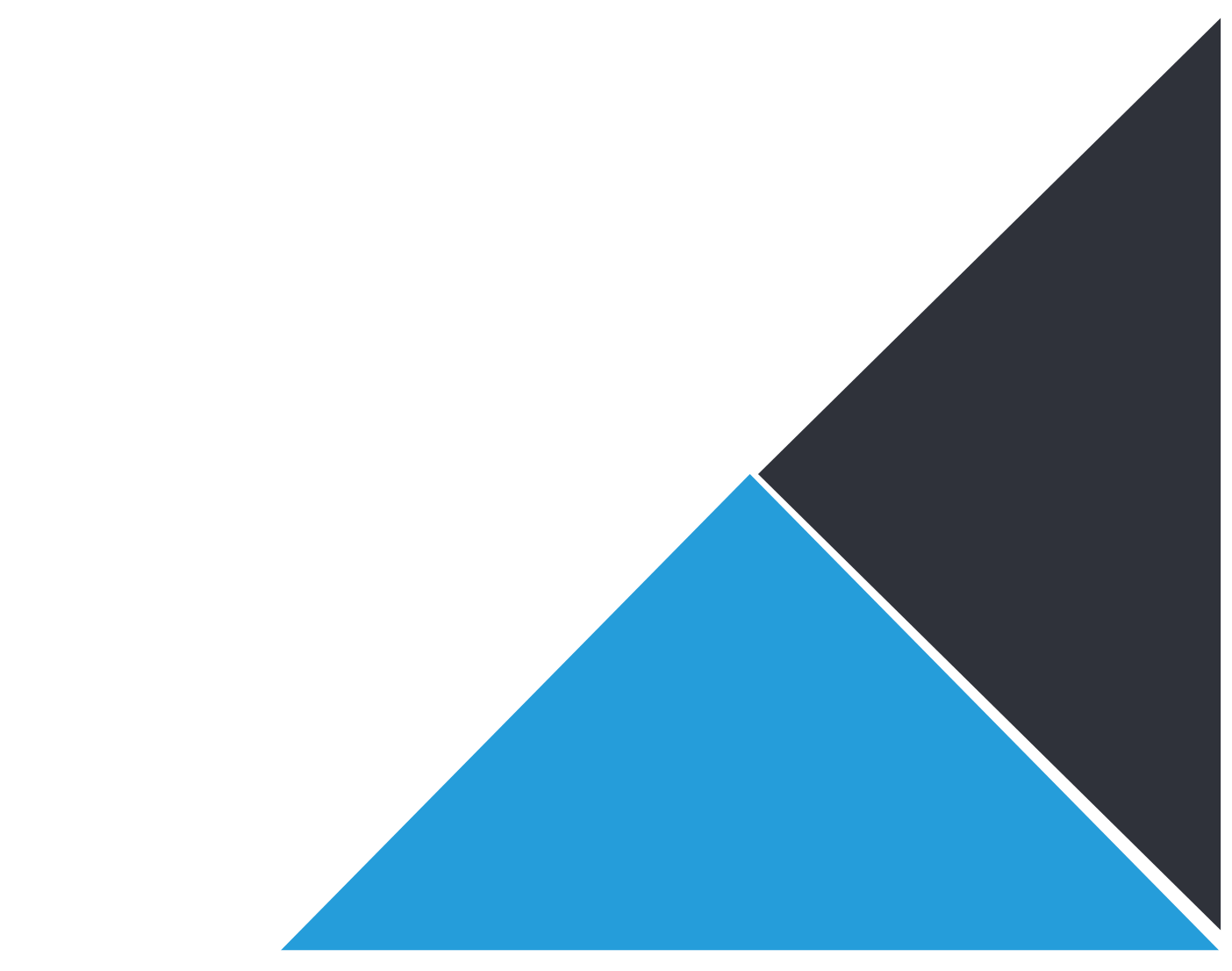 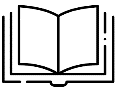 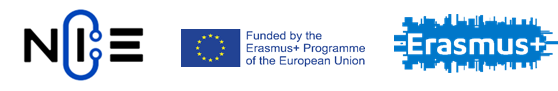 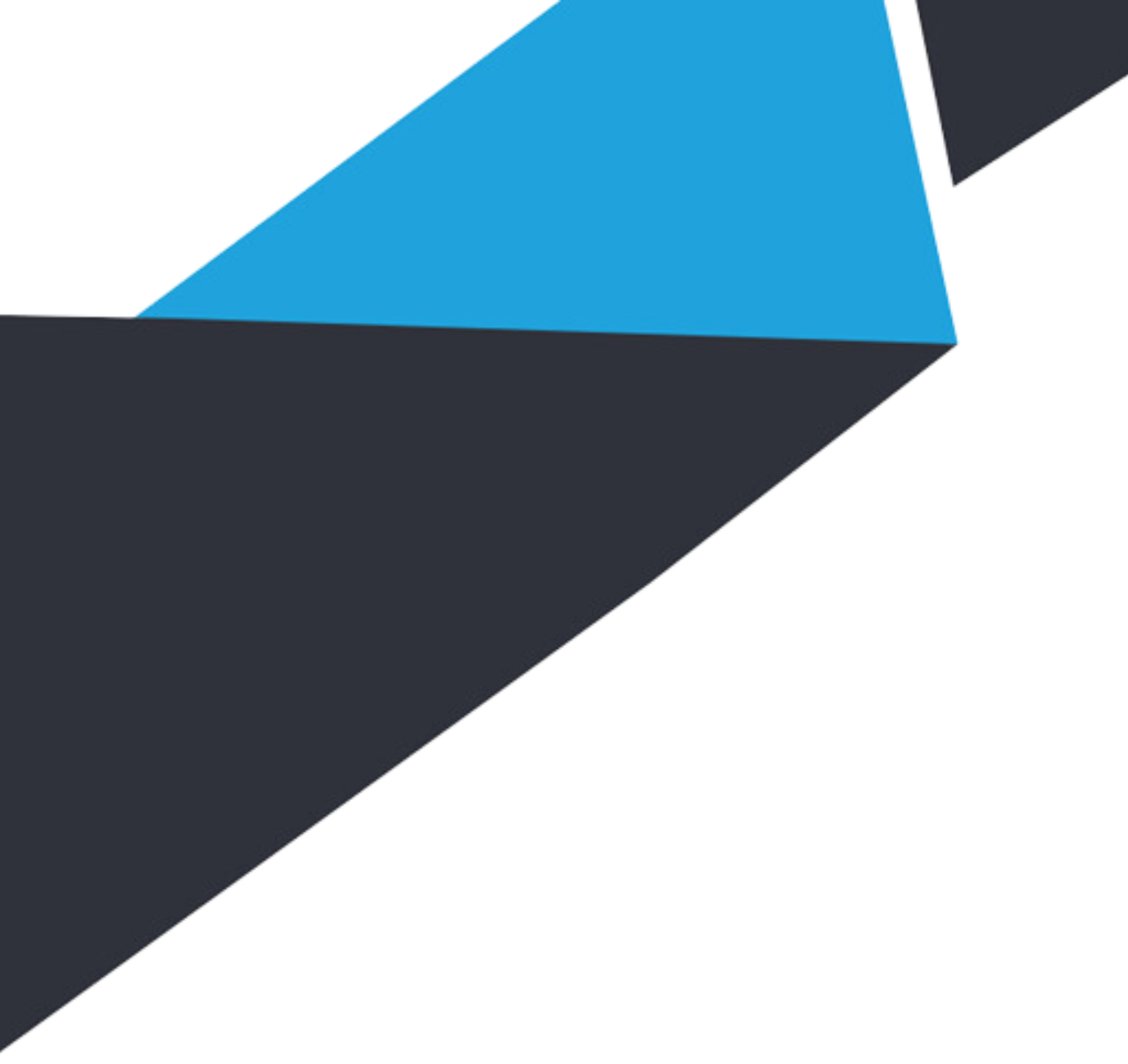 Základné právne normy
Zákon č. 98/2004 Z.z. o spotrebnej dani z minerálneho oleja​

​Zákon č. 609/2007 Z.z. o spotrebnej dani z elektriny, uhlia a zemného plynu​

​Zákon č. 563/2009 Z. z. o správe daní (daňový poriadok)​

​Zákon č. 283/2002 Z. z. o cestovných náhradách​

​Zákon č. 152/1994 Z. z. o sociálnom fonde​
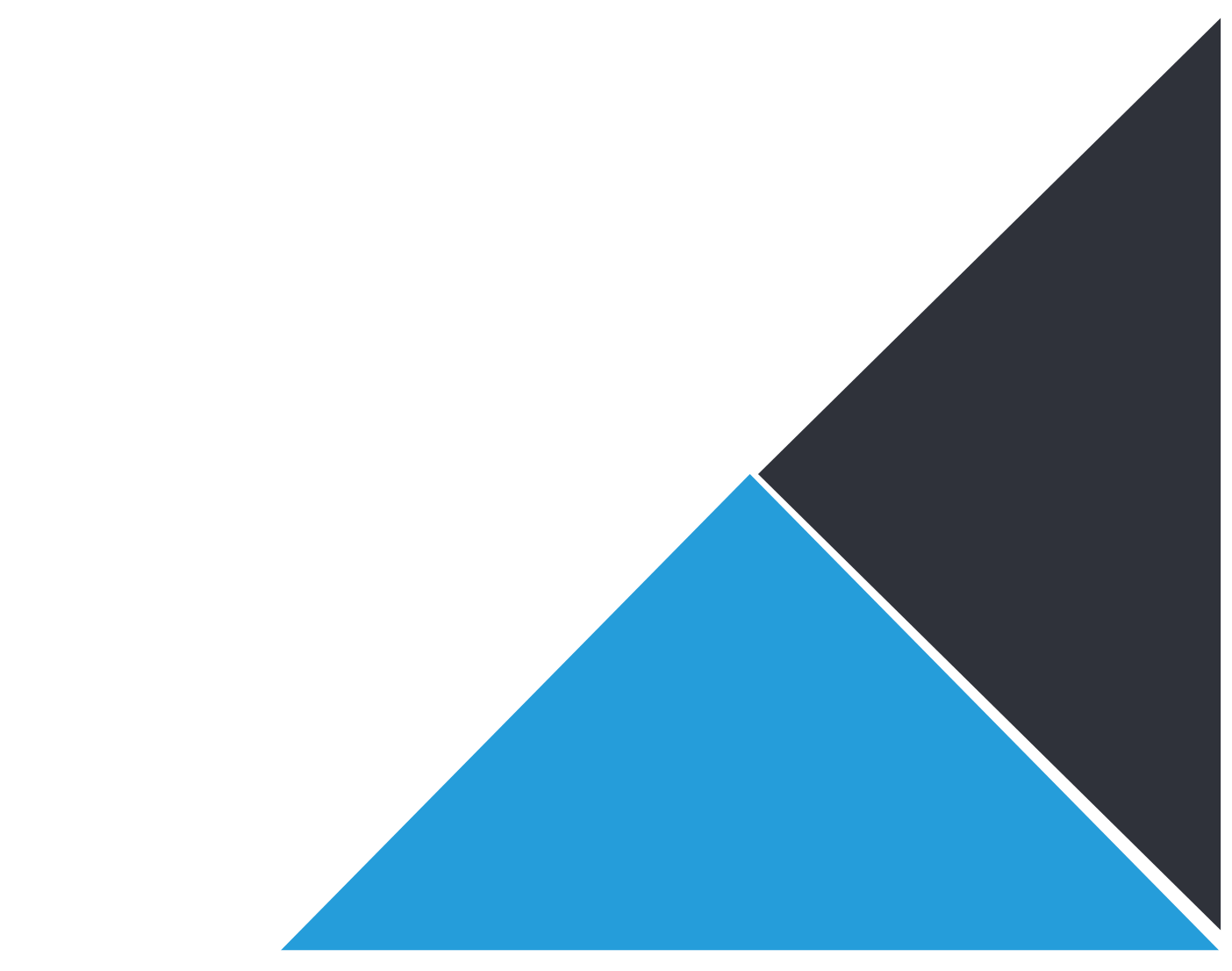 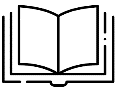 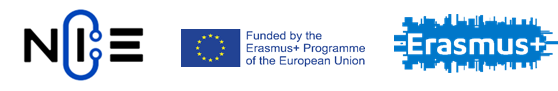 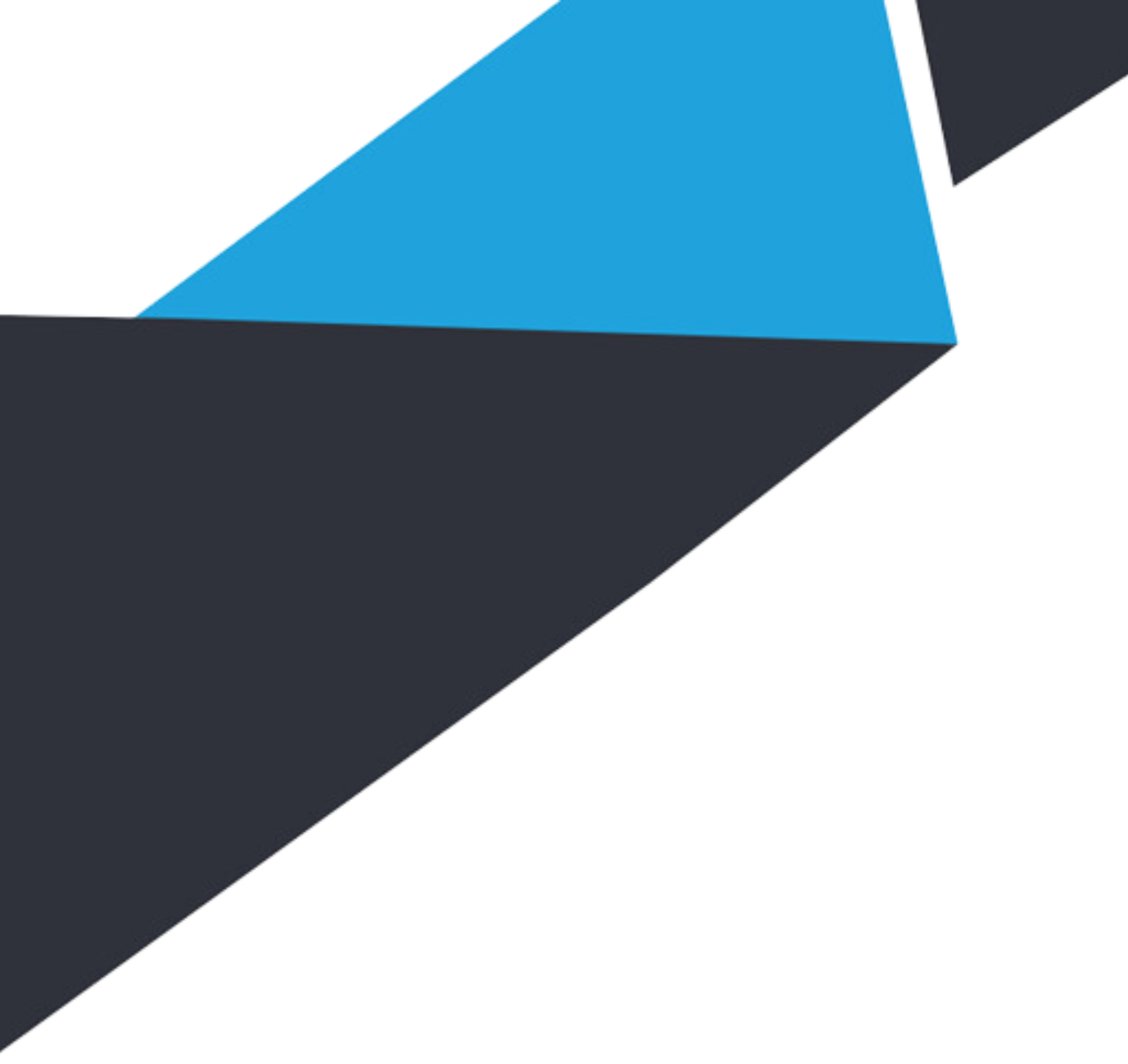 Zákon č. 431/2002 o účtovníctve
Rozsah, spôsob a preukázateľnosť vedenia účtovníctva​

právnických osôb, ktoré majú sídlo na území Slovenskej republiky, ​

zahraničných osôb, ak na území Slovenskej republiky podnikajú alebo vykonávajú inú činnosť podľa osobitných predpisov,  ​

fyzických osôb, ktoré podnikajú alebo vykonávajú inú samostatnú zárobkovú činnosť, ak preukazujú svoje výdavky vynaložené na dosiahnutie, zabezpečenie a udržanie príjmov na účely zistenia základu dane z príjmov ​

obchodnej spoločnosti a družstva odo dňa obnovenia zápisu obchodnej spoločnosti a družstva v obchodnom registri z dôvodu nariadenia dodatočnej likvidácie​​
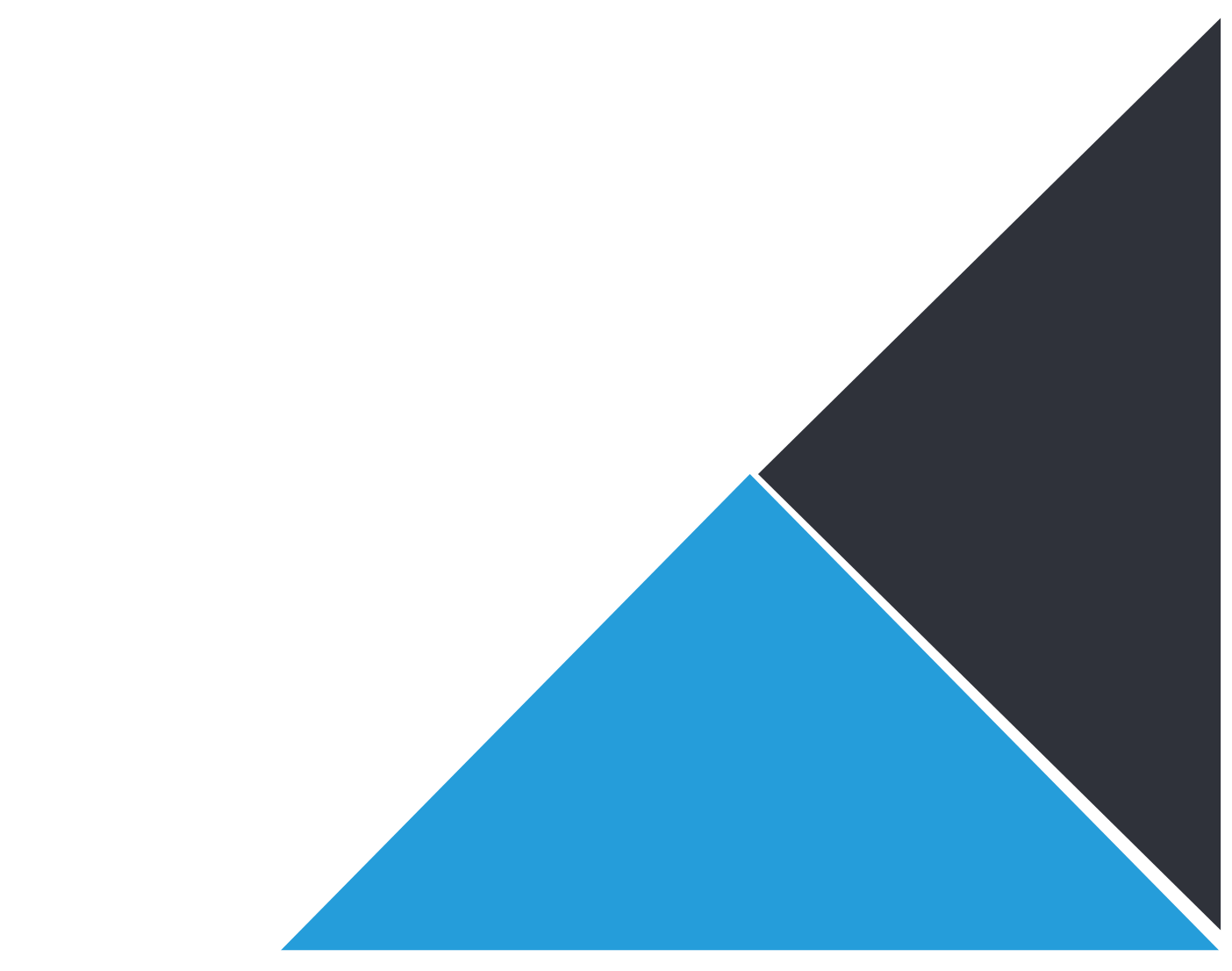 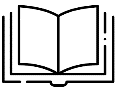 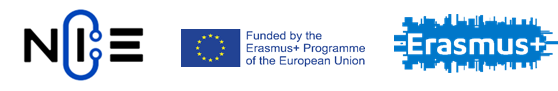 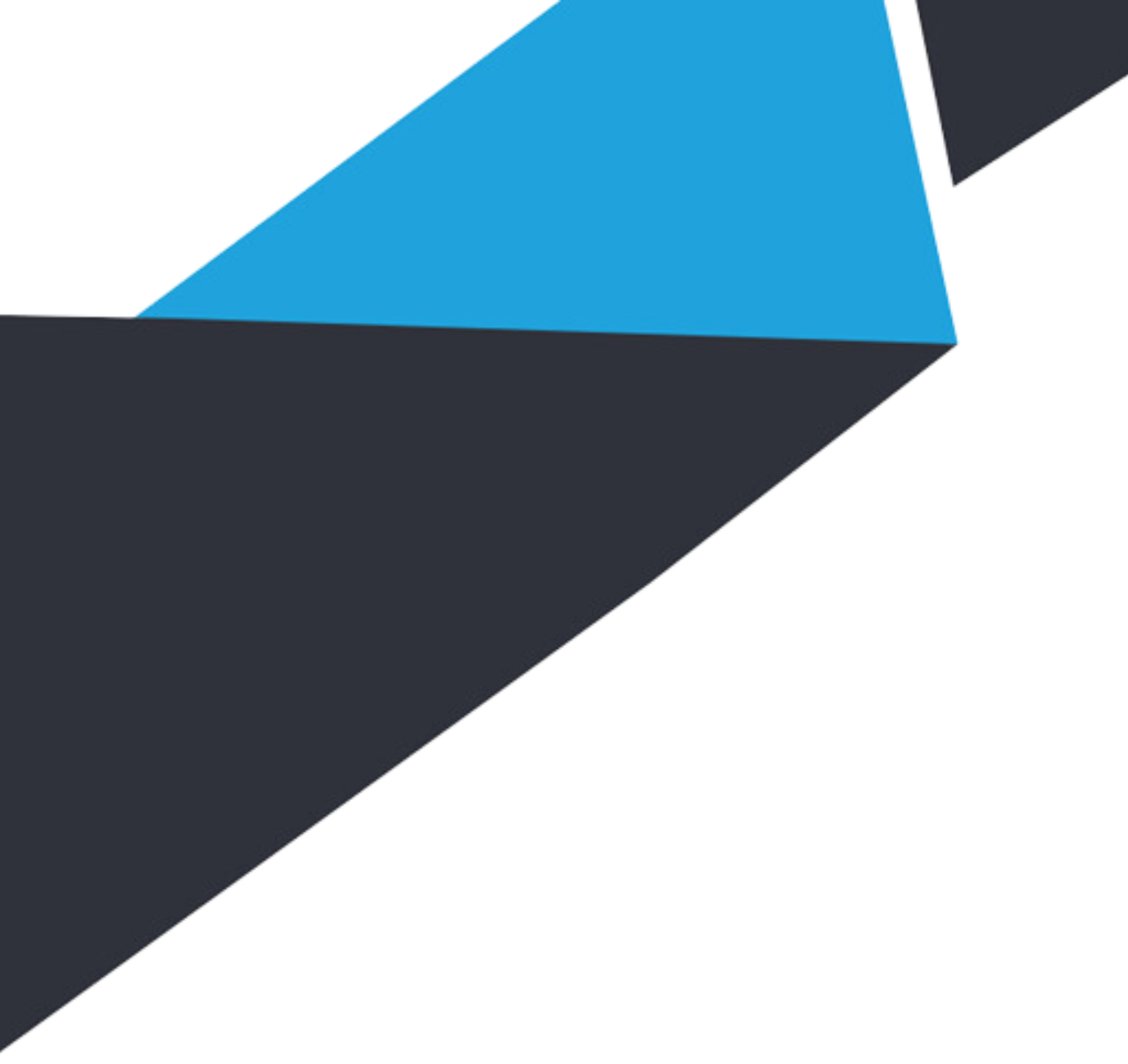 Predmet účtovníctva
Je účtovanie skutočností o:​​

stave a pohybe majetku,​
stave a pohybe záväzkov,​
rozdiele majetku a záväzkov,​
výnosoch,​
nákladoch,​
príjmoch,​
výdavkoch,​
výsledku hospodárenia účtovnej jednotky.​
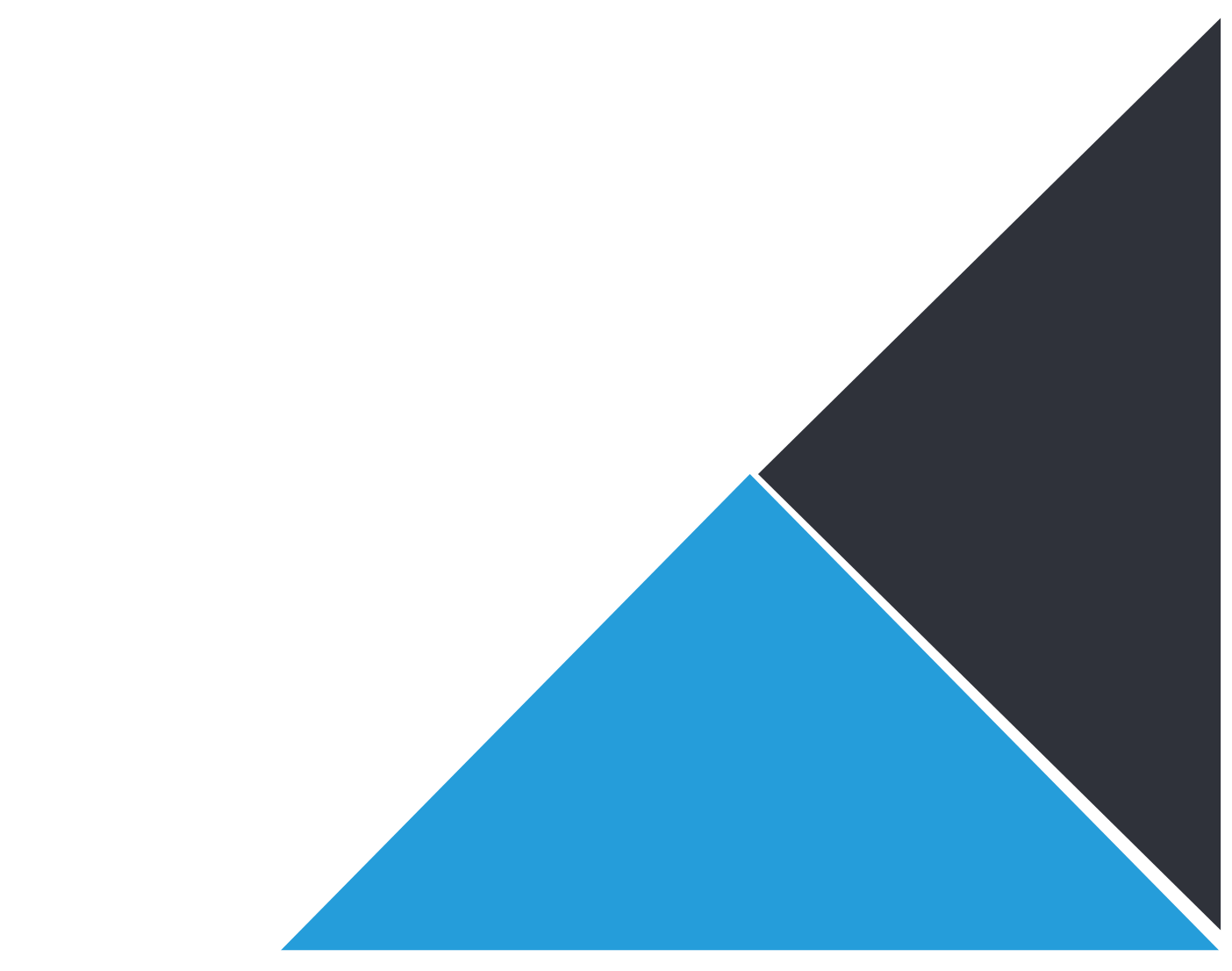 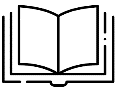 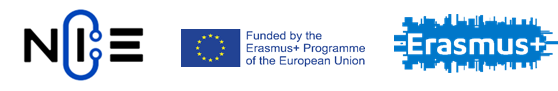 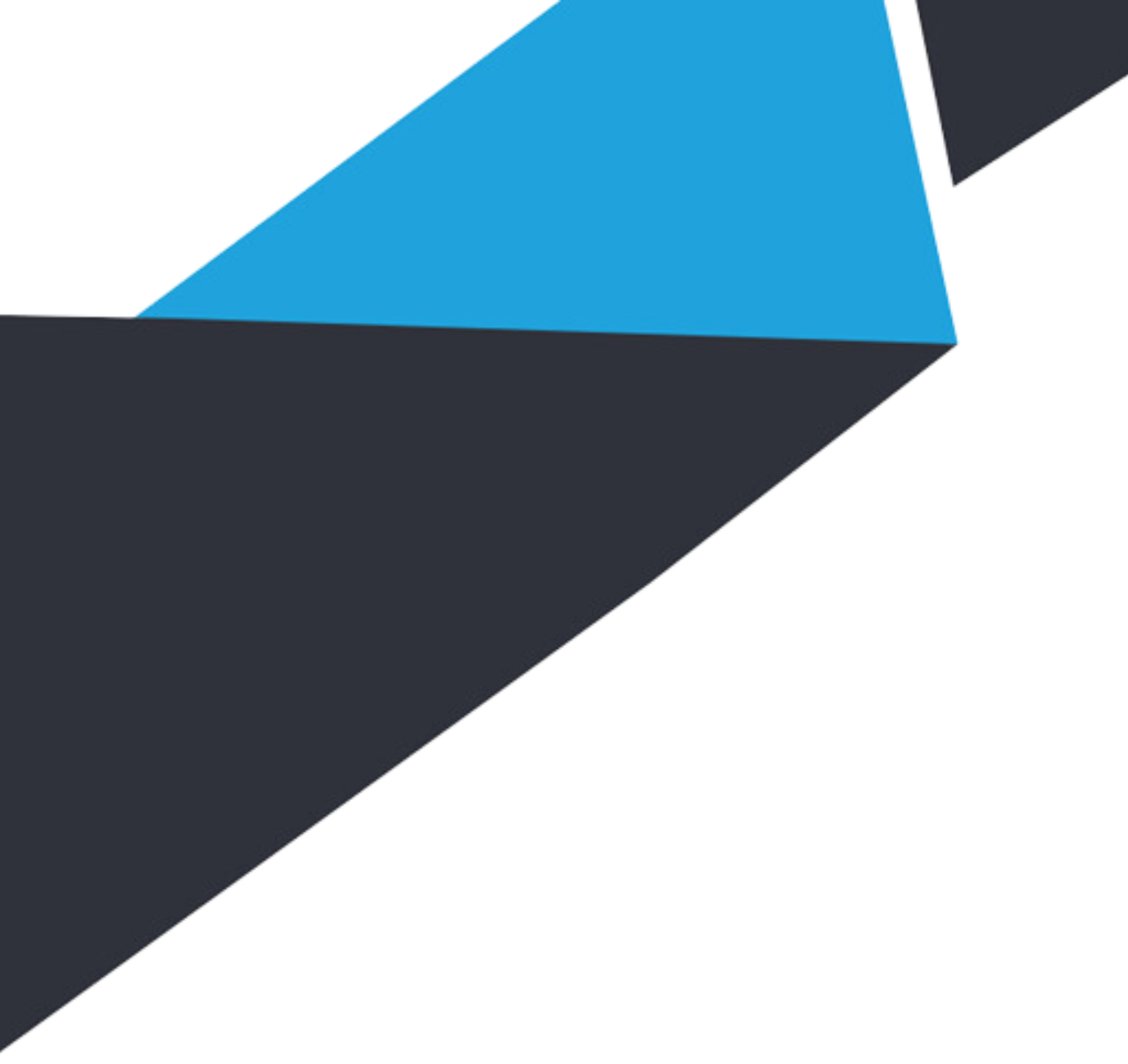 Základné pojmy
Výdavok - úbytok peňažných prostriedkov,​

​Náklad - zníženie ekonomických úžitkov ÚJ v účtovnom období, ​

​Výnos  -  zvýšenie ekonomických úžitkov ÚJ v účtovnom období, ​

​Príjem - prírastok peňažných prostriedkov ​
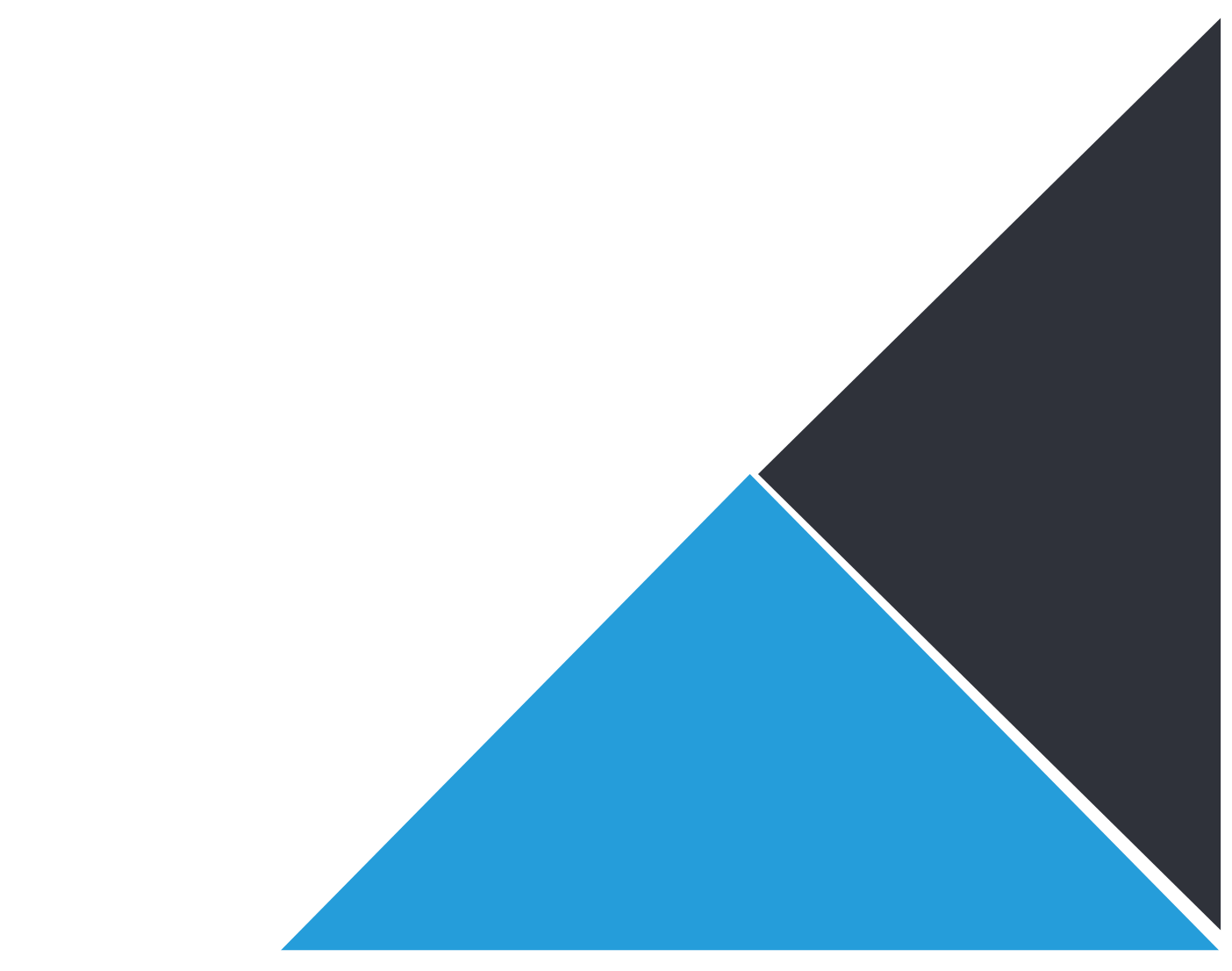 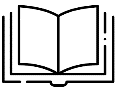 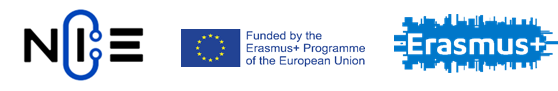 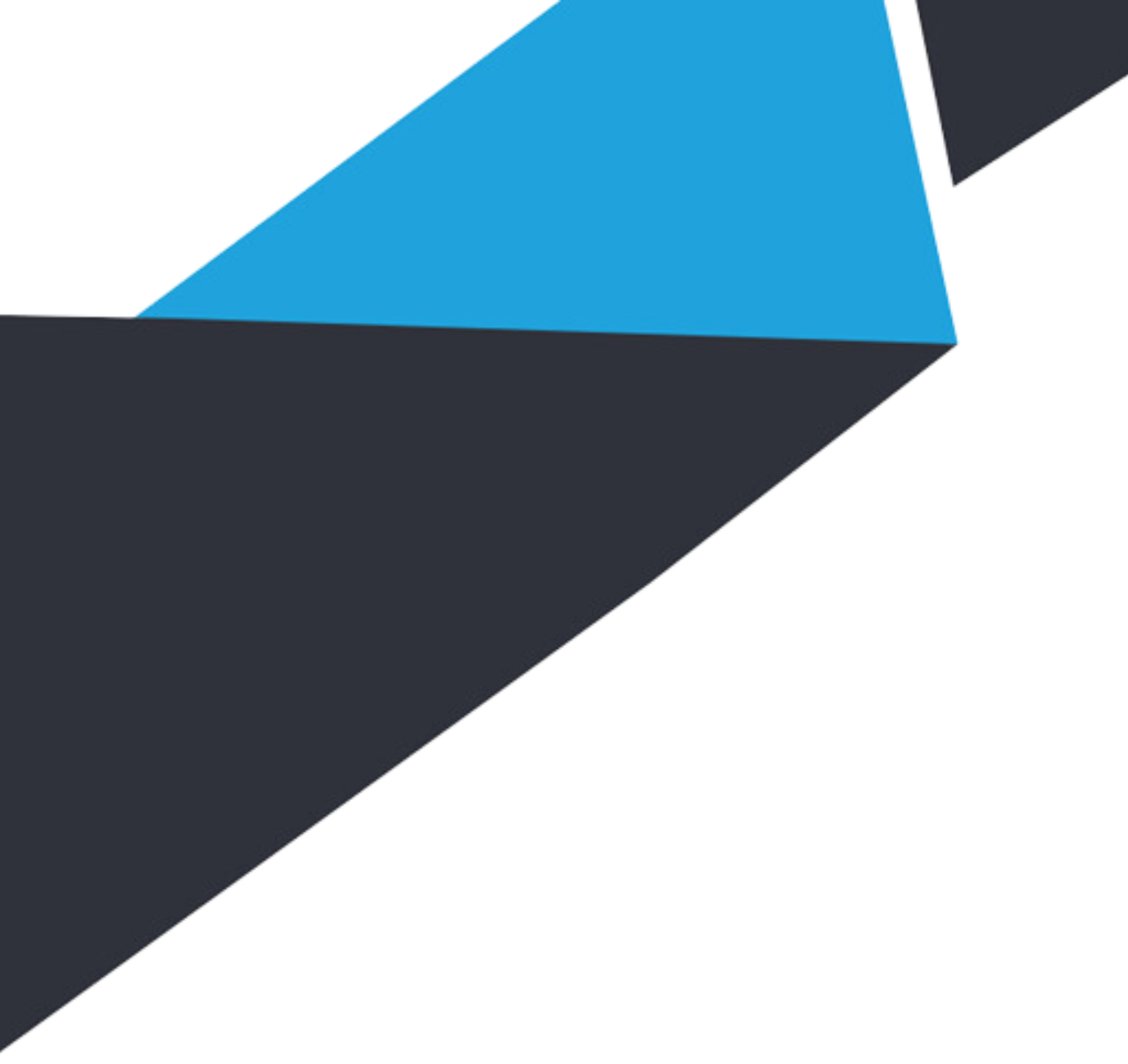 Základné pojmy
Účtovné obdobie:​

​Kalendárny rok – trvá od 1. 1. do 31. 12.​

​Hospodársky rok – je obdobie nepretržite po sebe idúcich 12 kalendárnych mesiacov, ktoré nie je zhodné s kalendárnym rokom. (nemôže ho uplatňovať subjekt verejnej správy)​
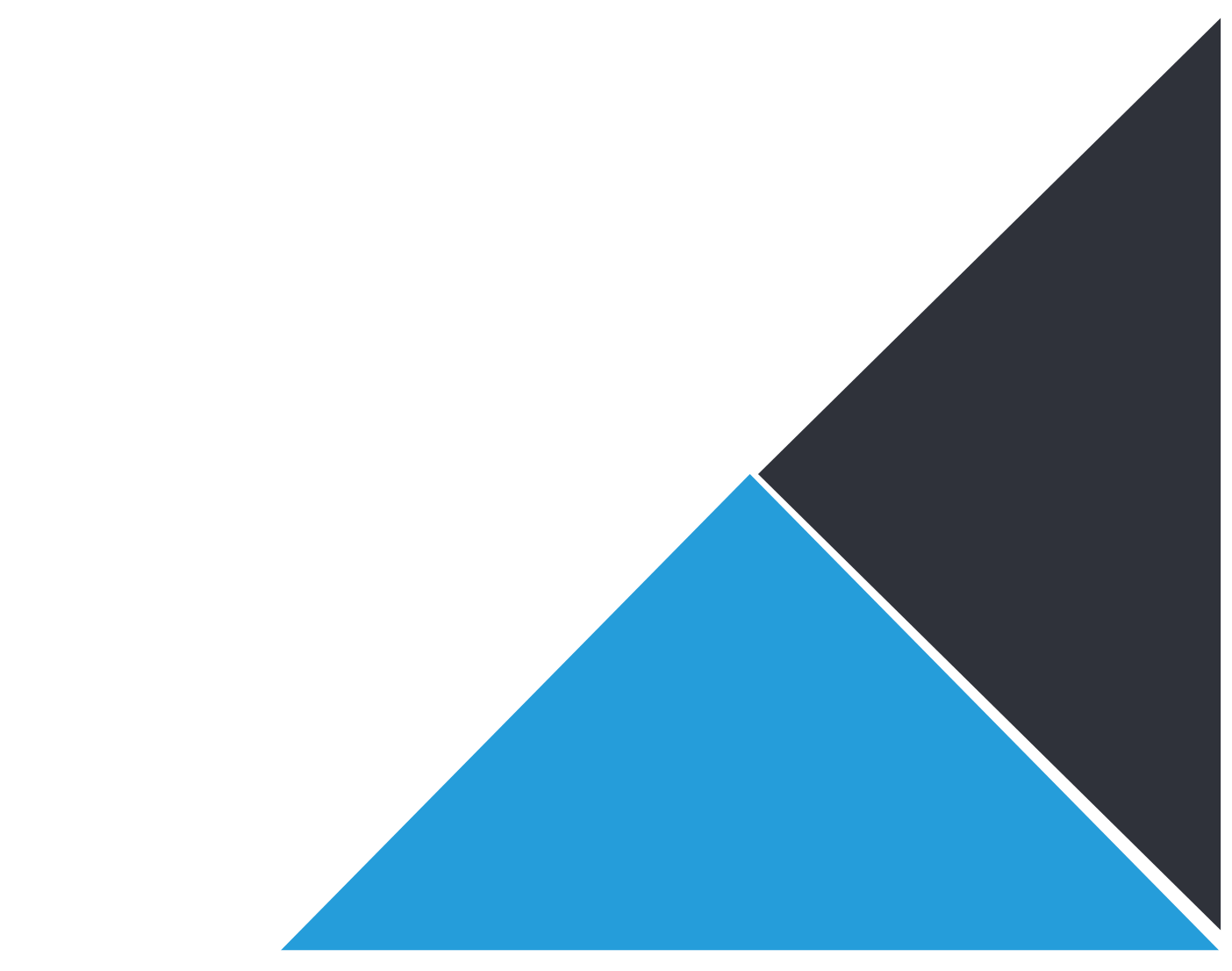 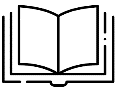 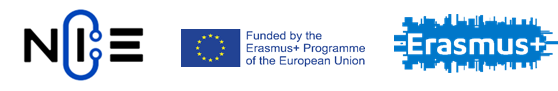 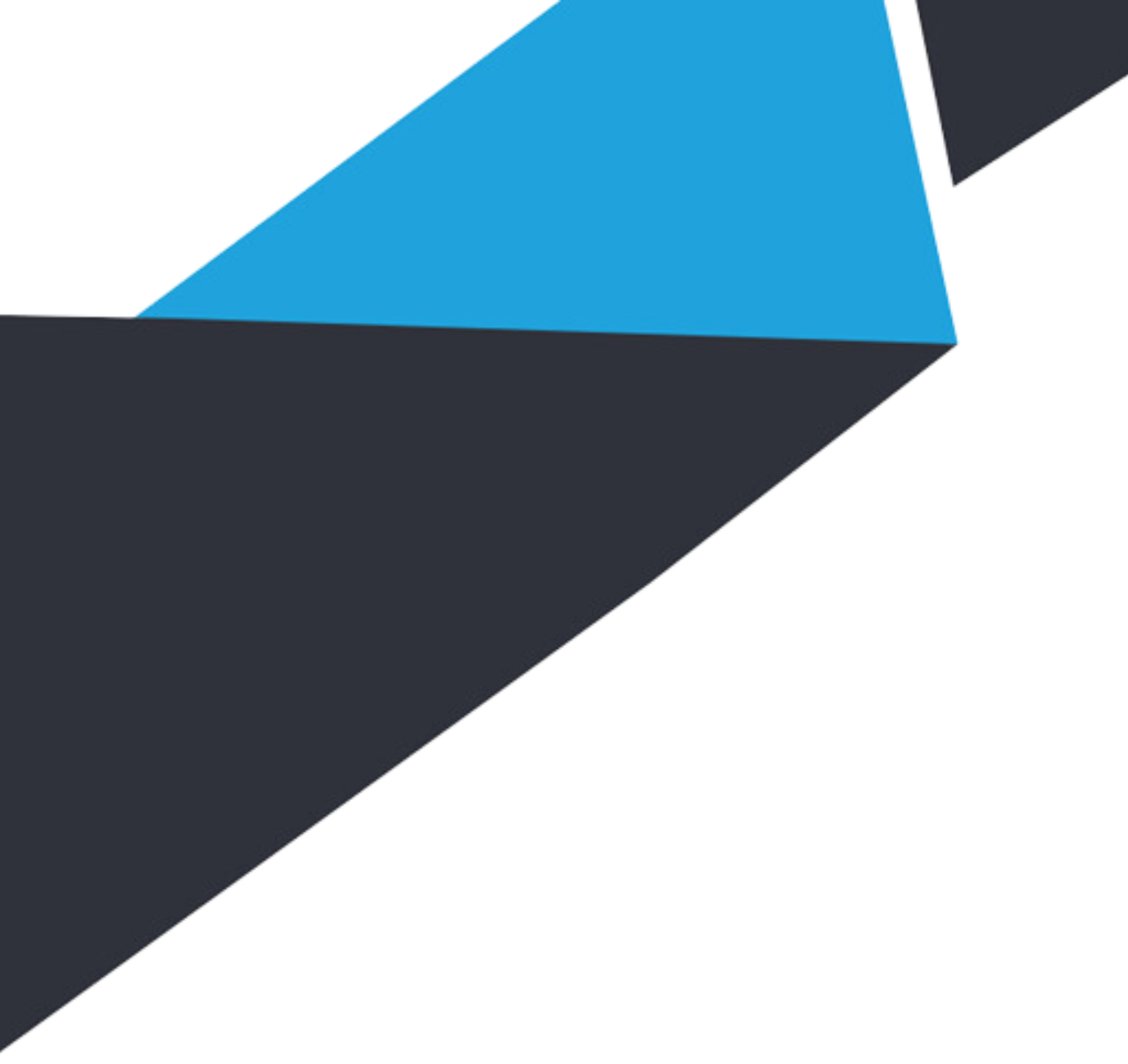 Sústava jednoduchého účtovníctva​môže účtovať:​
podnikateľ, ktorému to umožňuje osobitný predpis – licencie daňových poradcov, audítorov, umelci, lekár, SHR, ​
fyzická osoba, ktorá nepodniká, ale prenajíma nehnuteľnosti nie v zmysle živnostenského zákona​
občianske združenie, jeho organizačné zložky, ktoré majú právnu subjektivitu, organizačné zložky Matice slovenskej, ktoré majú právnu subjektivitu, združenia právnických osôb, spoločenstvá vlastníkov bytov a nebytových priestorov, neinvestičné fondy, poľovnícke organizácie a neziskové organizácie poskytujúce všeobecne prospešné služby; ak nepodnikajú a ak ich príjmy nedosiahli v predchádzajúcom účtovnom období 200 000 eur, ak nie sú subjektom verejnej správy,​
cirkev a náboženská spoločnosť, ich orgány a cirkevné inštitúcie, ktoré majú právnu subjektivitu, ak nepodnikajú.​
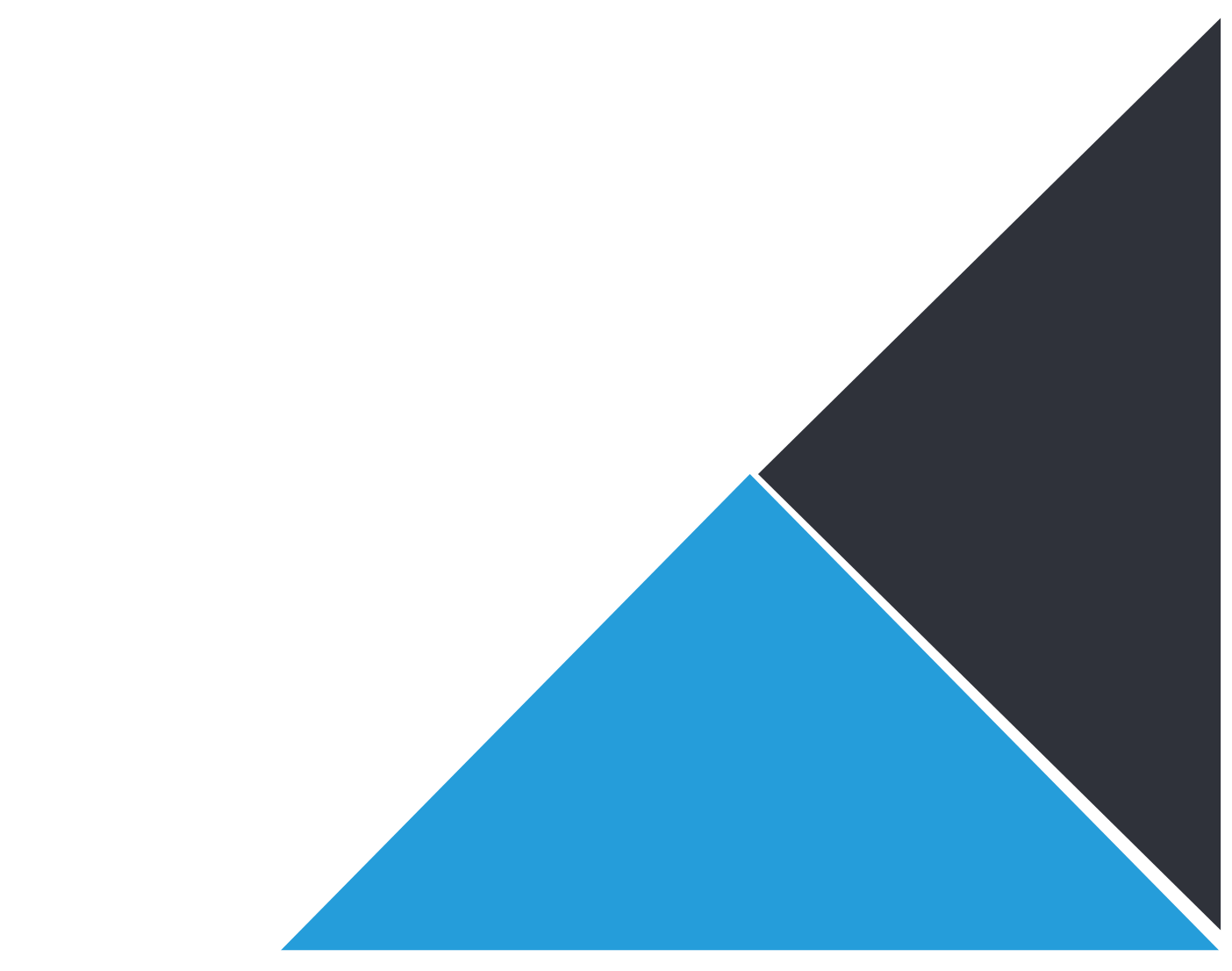 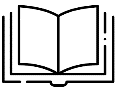 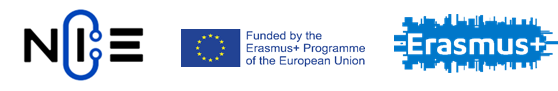 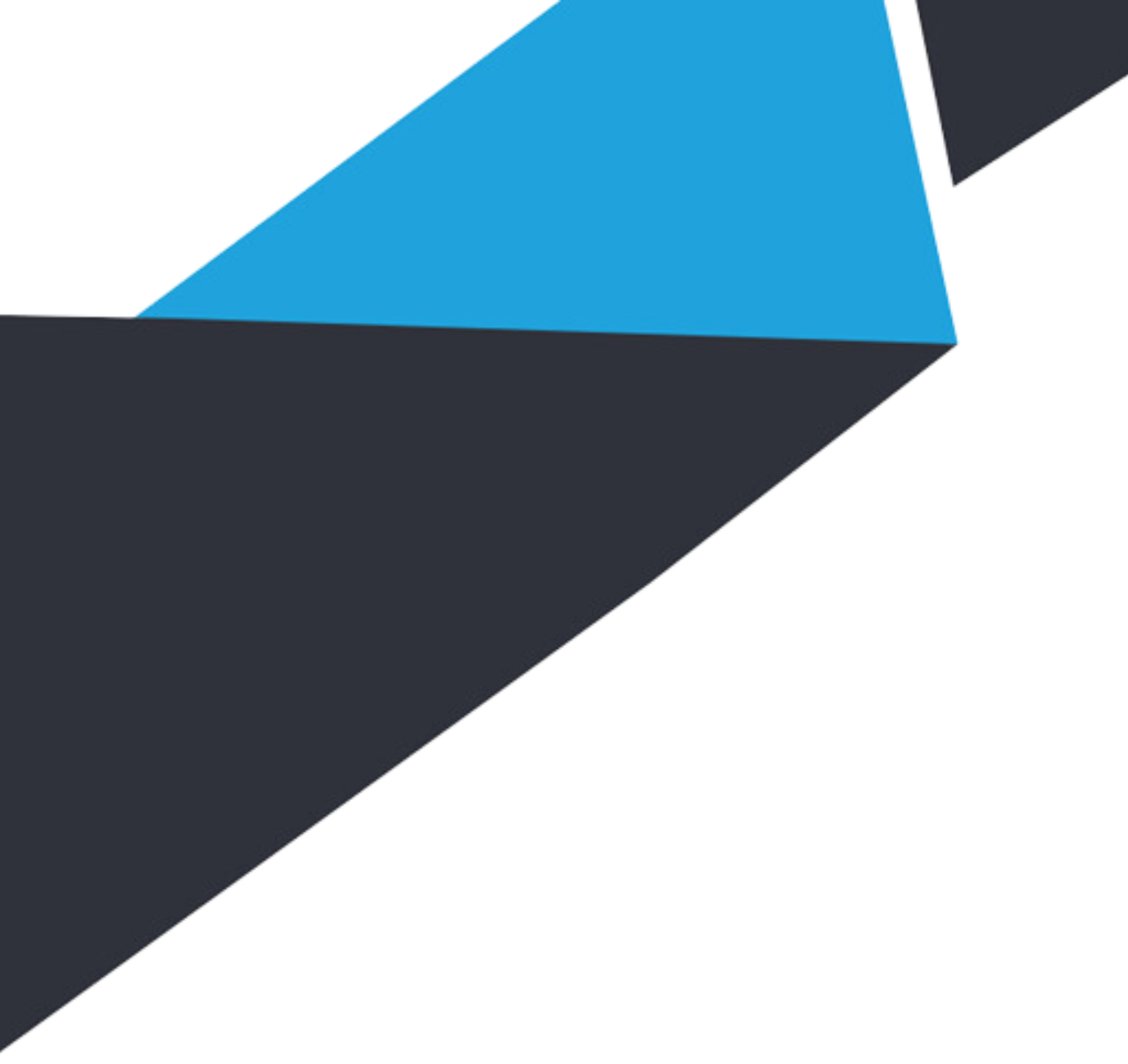 Základné zásady účtovníctva
Zásada úplnosti – všetky účtovné prípady musia byť zaúčtované v účtovnom období, v ktorom vznikli. Nie je možné žiadny účtovný prípad vynechať a žiadny navyše doplniť.​​

​Zásada zrozumiteľnosti – ak sa dá jednoznačne určiť obsah účtovných prípadov v nadväznosti na použité metódy a zásady.​

​Zásada chronologických časových zápisov – v účtovníctve to znamená evidenciu hospodárskych operácií v takej postupnosti v akej vznikajú. ​

​Zásada dokladovosti – každý zápis v účtovníctve musí byť podložený hodnoverným a právoplatným účtovným dokladom. Podľa Zákona o účtovníctve nie je stanovená forma účtovného dokladu, ale je stanovený záväzne obsah.​

​Zásada správnosti – všetky účtovné prípady sa zaúčtujú v súlade so zákonom o účtovníctve a inými právnymi predpismi, ktoré sa ich týkajú.​
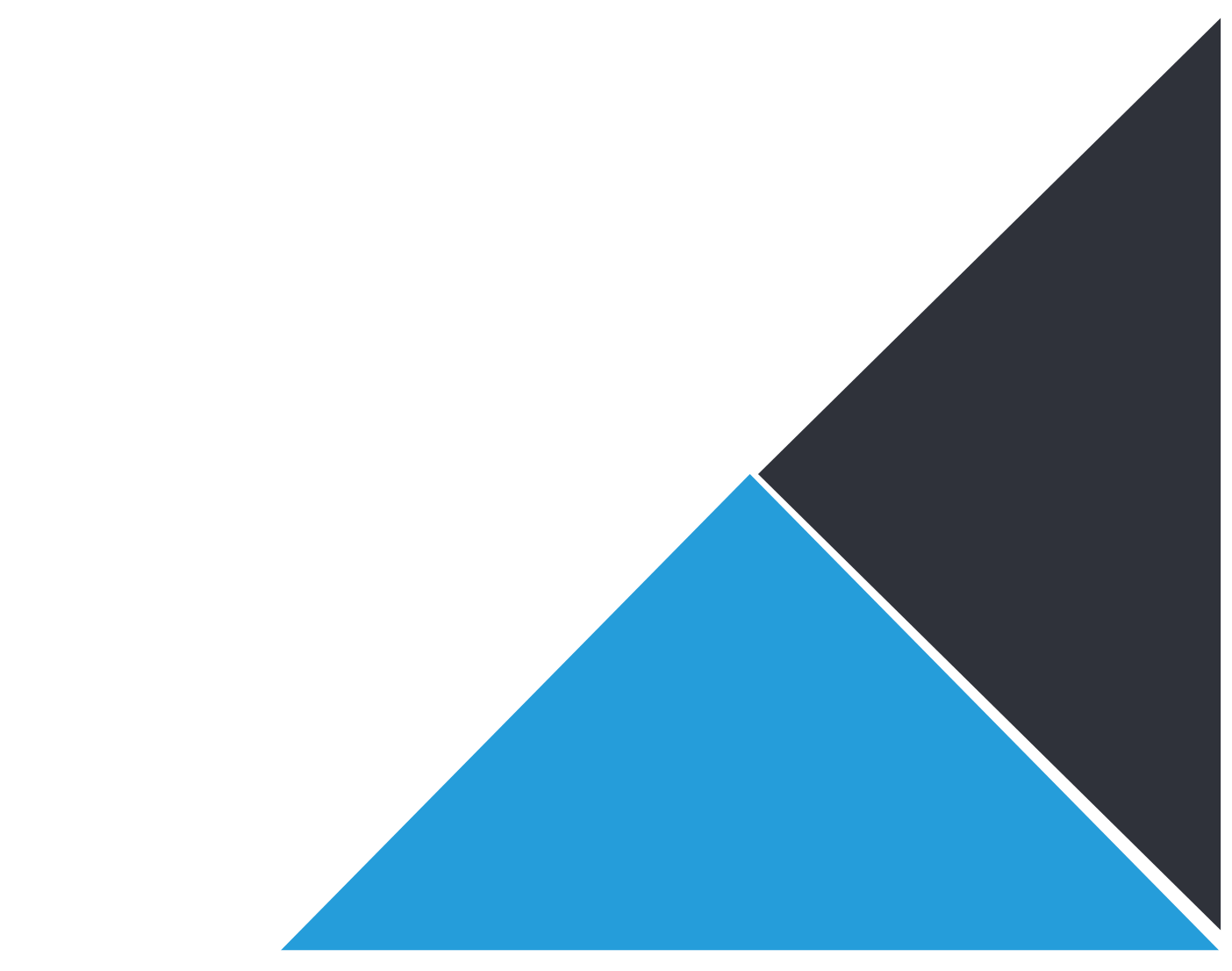 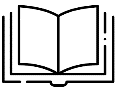 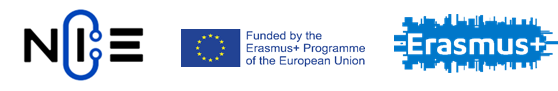 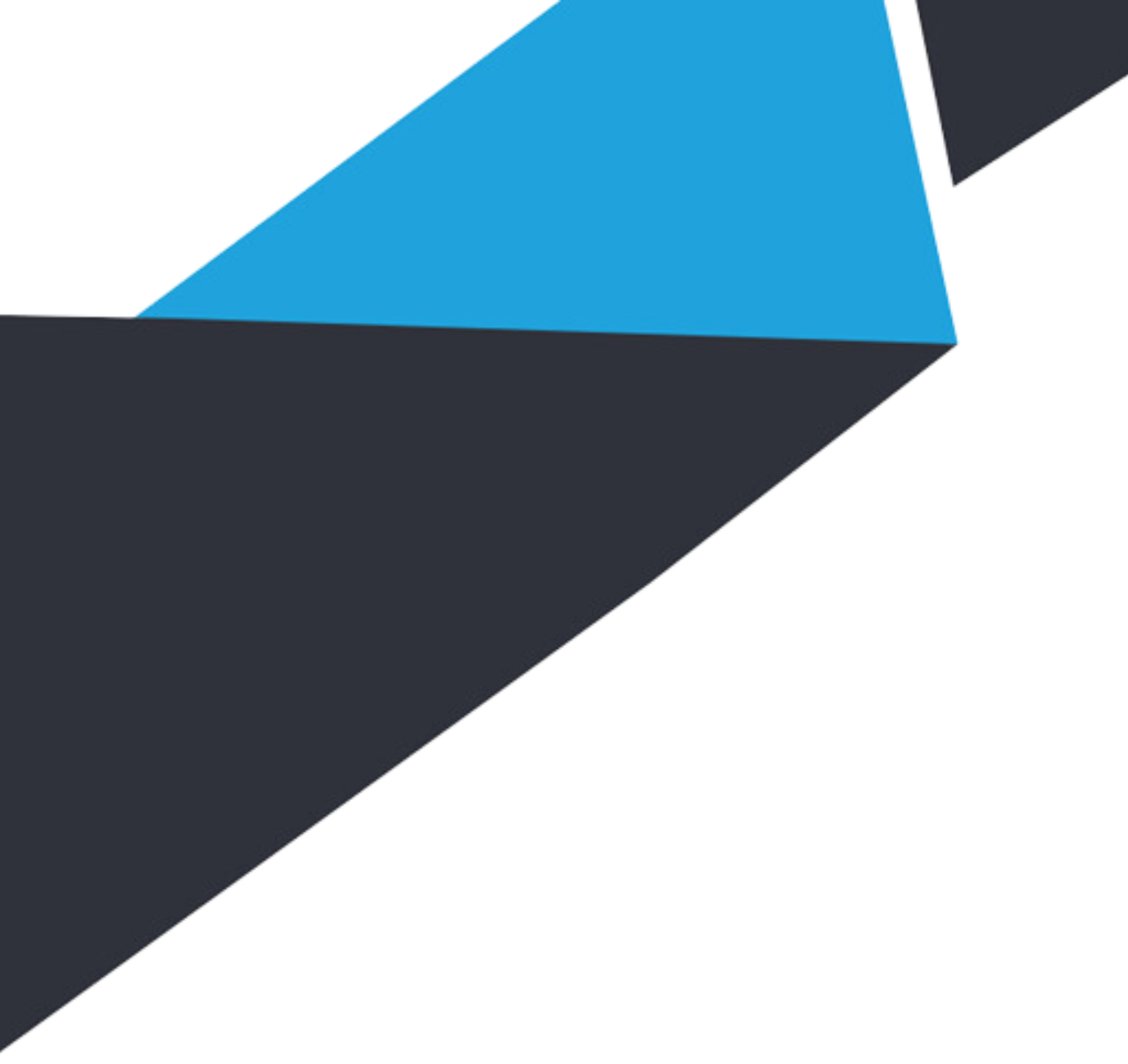 Základné zásady účtovníctva
Zásada spôsobu zaručujúceho trvalosť účtovných záznamov – schopnosť zabezpečiť trvalosť po celú dobu spravovania a úschovy účtovných záznamov.​
Zásada podvojnosti – všetky účtovné prípady sa zaúčtujú podvojne najmenej na  dvoch účtoch s opačným účtovným zápisom  na stranu MD-D v rovnakej výške.​
Zásada kontinuity, nezávislosti účtovných období – keďže účtovným obdobím je kalendárny rok, alebo hospodársky rok, preto všetky náklady a výnosy bežného roka musia byť zaúčtované do toho obdobia, ktorého sa ekonomicky týkajú. Konečné zostatky súvahových účtov na konci bežného roka sa musia rovnať začiatočným stavom  súvahových účtov na začiatku nasledujúceho roka.​
Zásada zákazu kompenzácie nákladov a výnosov – úrok je výnos z vkladu, ale je aj náklad pri platení úveru, ale nesmú sa navzájom kompenzovať.​
Zásada peňažného vyjadrenia všetkých informácií – pokiaľ ide o jednotlivé druhy aj v naturálnych jednotkách: ks, kg, l, m2.​
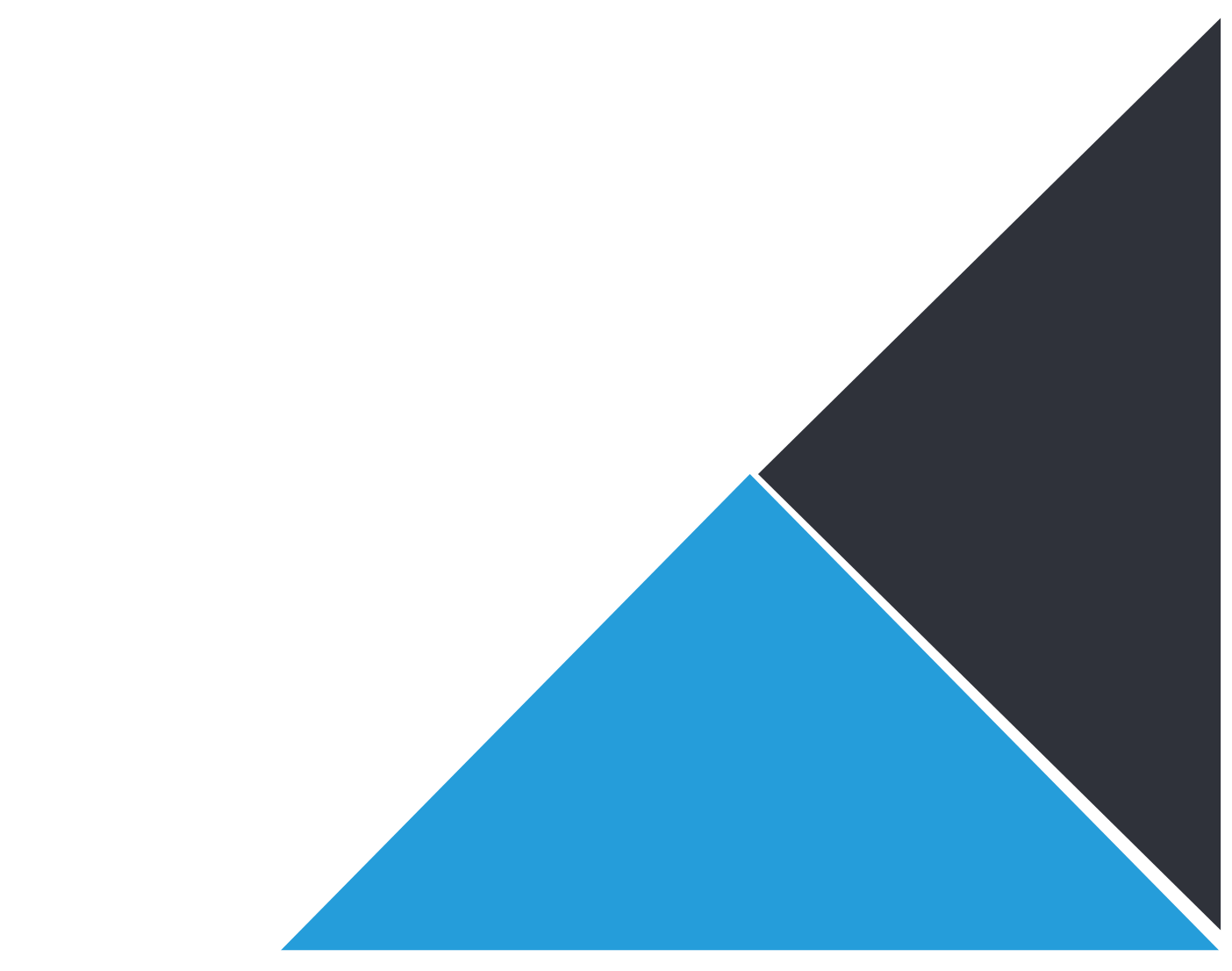 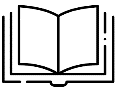 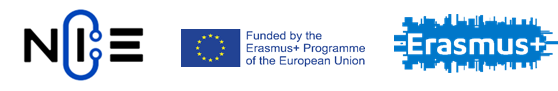 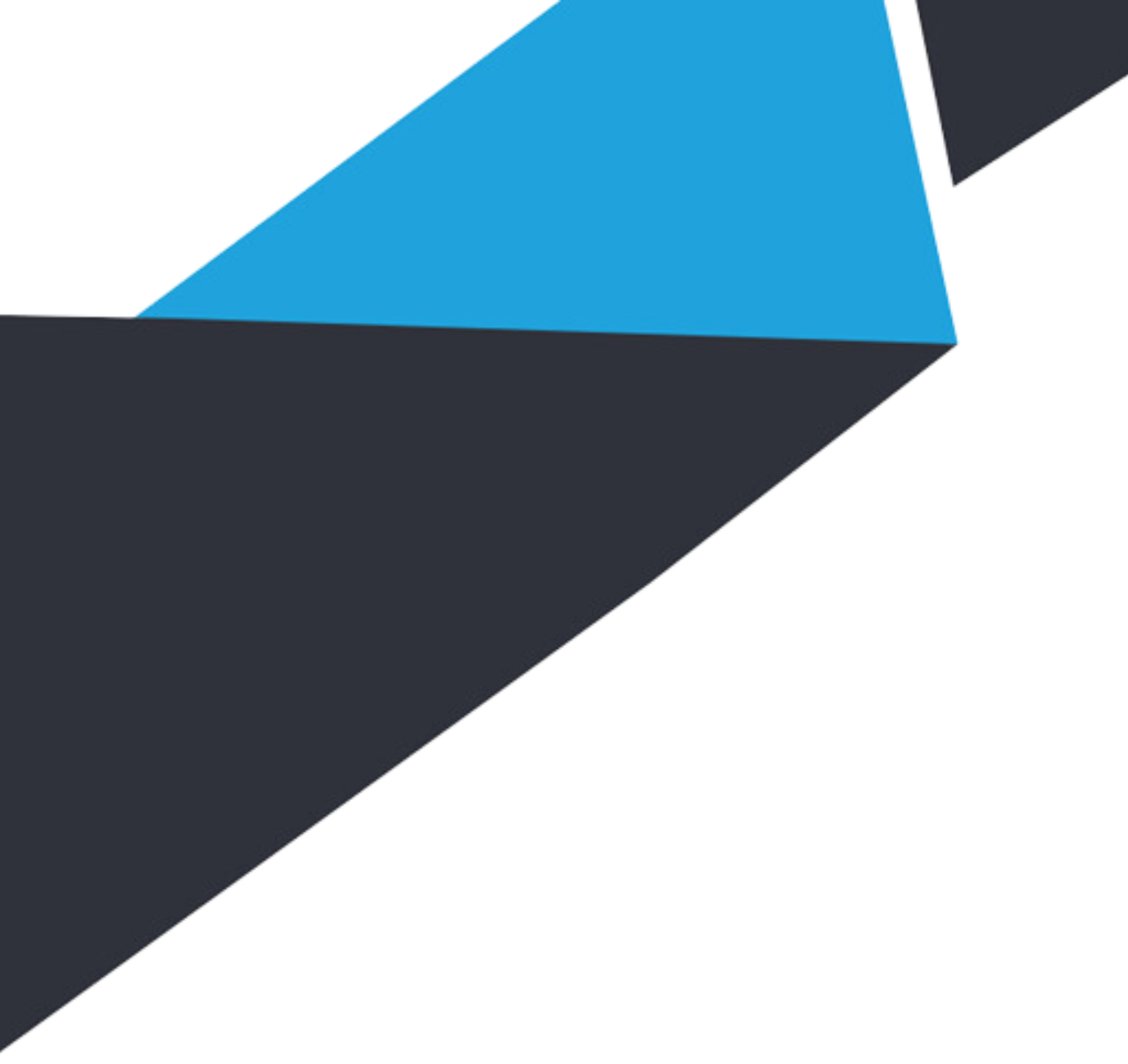 Účtovný doklad
slovné a číselné označenie účtovného dokladu,​
obsah účtovného prípadu a označenie jeho účastníkov,​
peňažnú sumu alebo údaj o cene za mernú jednotku a vyjadrenie množstva,​
dátum vyhotovenia účtovného dokladu,​
dátum uskutočnenia účtovného prípadu, ak nie je zhodný s dátumom vyhotovenia,​
podpisový záznam osoby zodpovednej za účtovný prípad a podpisový záznam osoby zodpovednej za jeho zaúčtovanie, ​
označenie účtov, na ktorých sa účtovný prípad zaúčtuje v účtovných jednotkách účtujúcich v sústave podvojného účtovníctva. ​
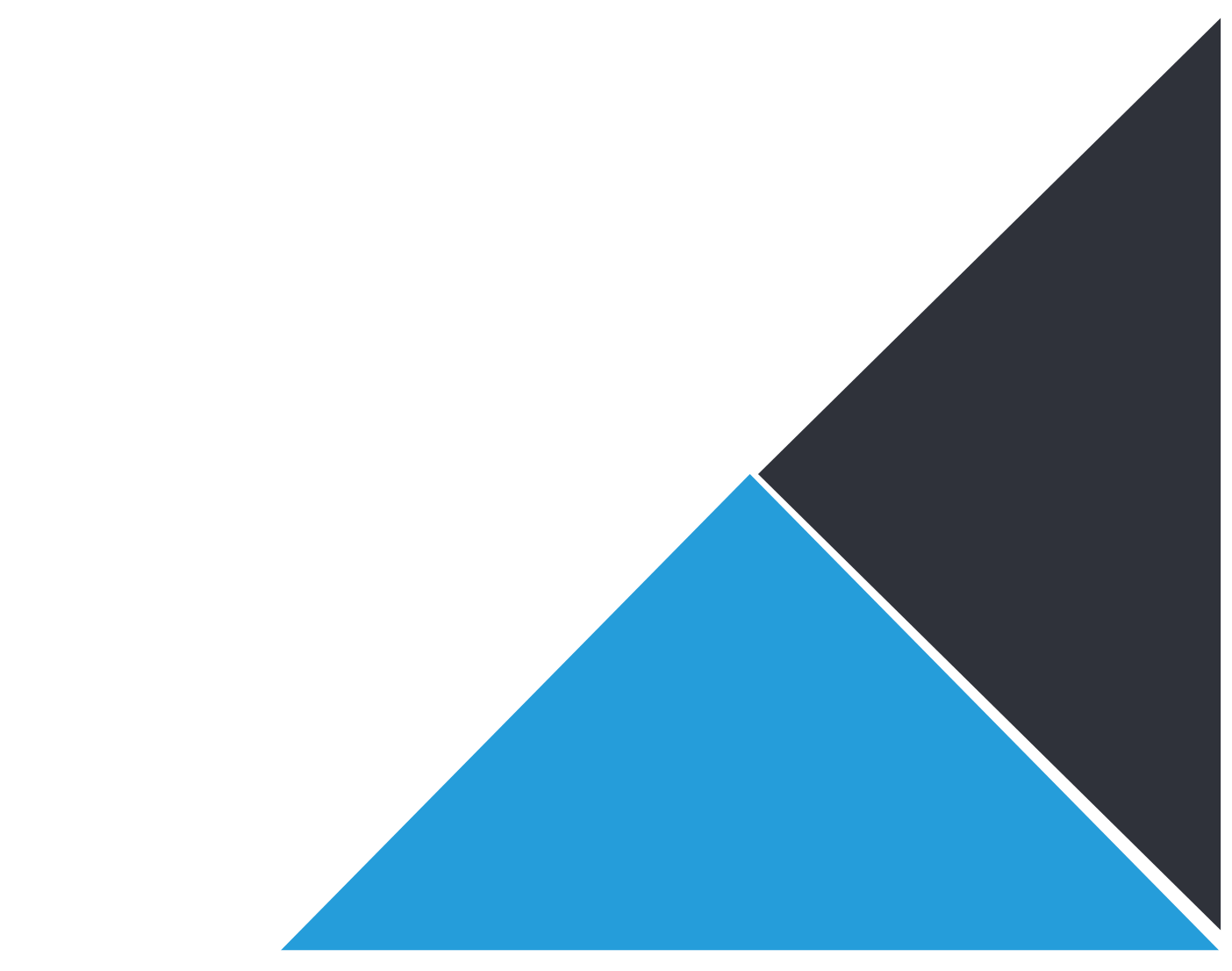 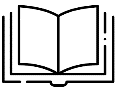 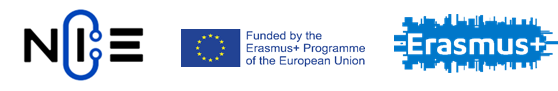 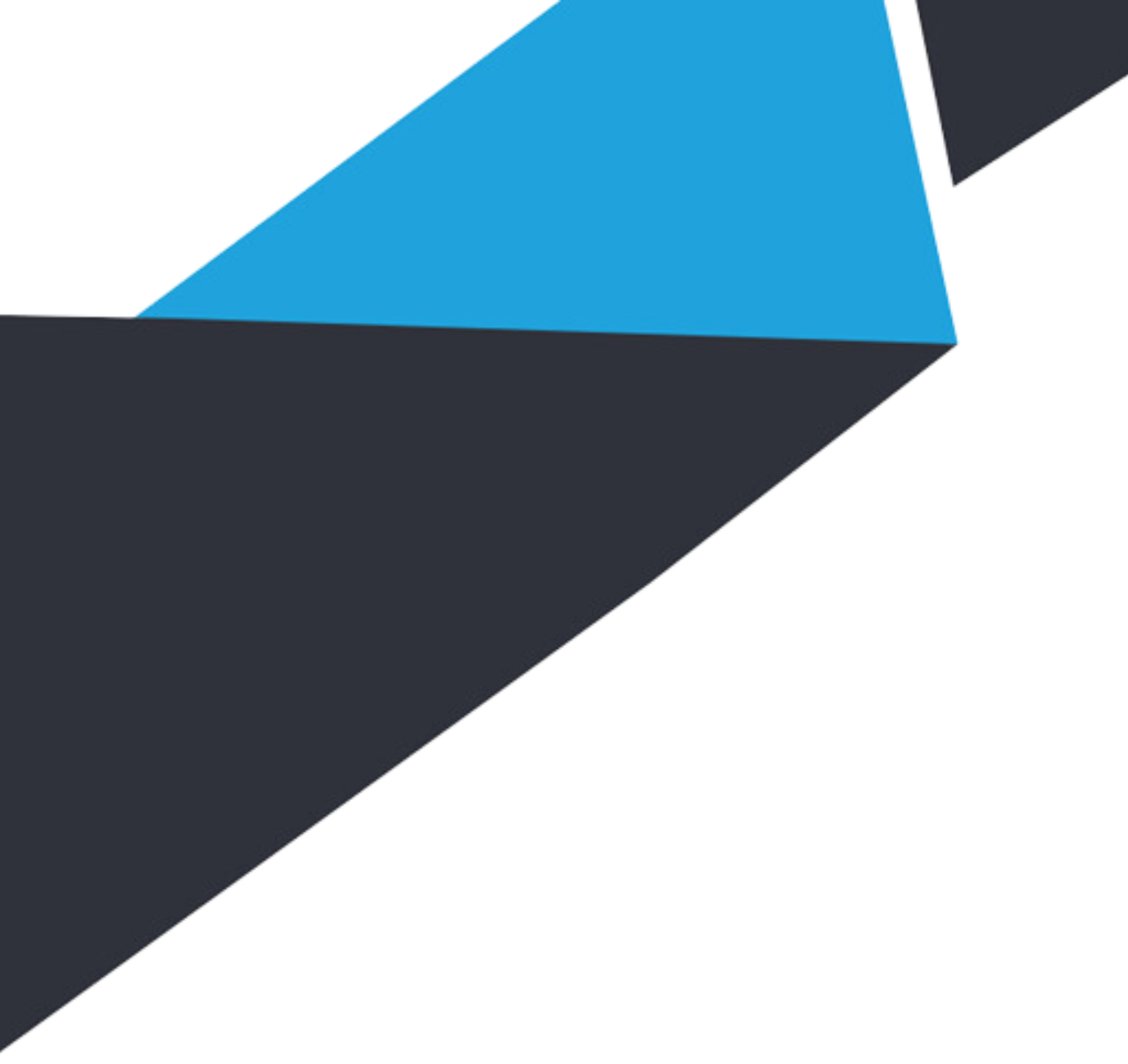 Overovanie účtovnej závierky audítorom​
Riadnu a mimoriadnu individuálnu účtovnú závierku: ​
ktorá je obchodnou spoločnosťou a družstvom, ak ku dňu, ku ktorému sa zostavuje účtovná závierka a za bezprostredne predchádzajúce účtovné obdobie sú splnené aspoň dve z týchto podmienok: ​

celková suma majetku presiahla 2 000 000 eur, ​
čistý obrat presiahol 4 000 000 eur,​
priemerný prepočítaný počet zamestnancov presiahol 30,​

obchodná spoločnosť a družstvo, ktorých cenné papiere sú prijaté na obchodovanie na regulovanom trhu, ​
ktorej túto povinnosť ustanovuje osobitný predpis, ​
ktorá zostavuje účtovnú závierku podľa § 17a, ​
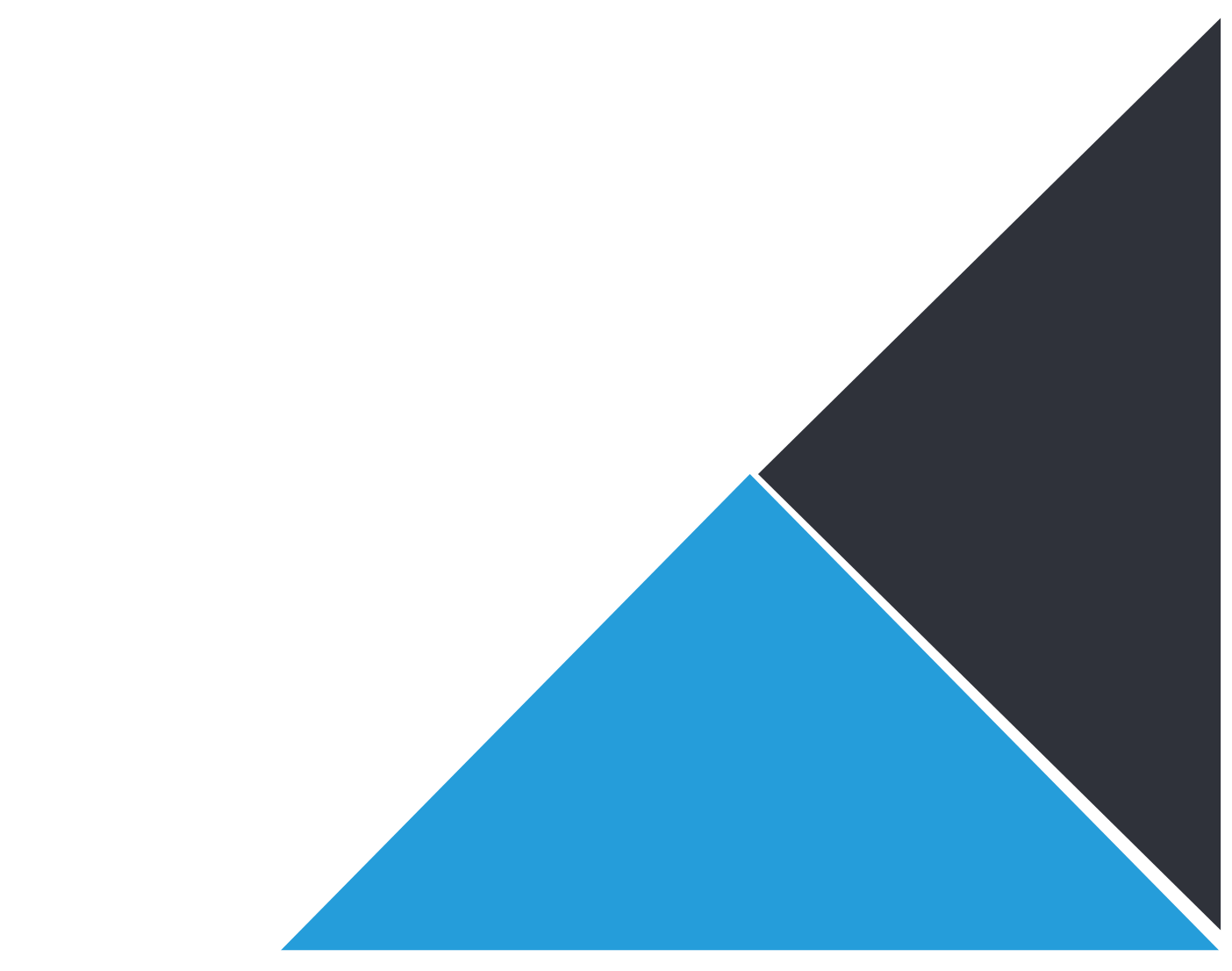 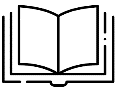 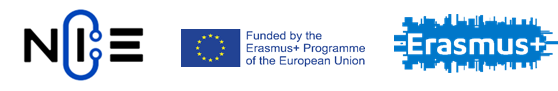 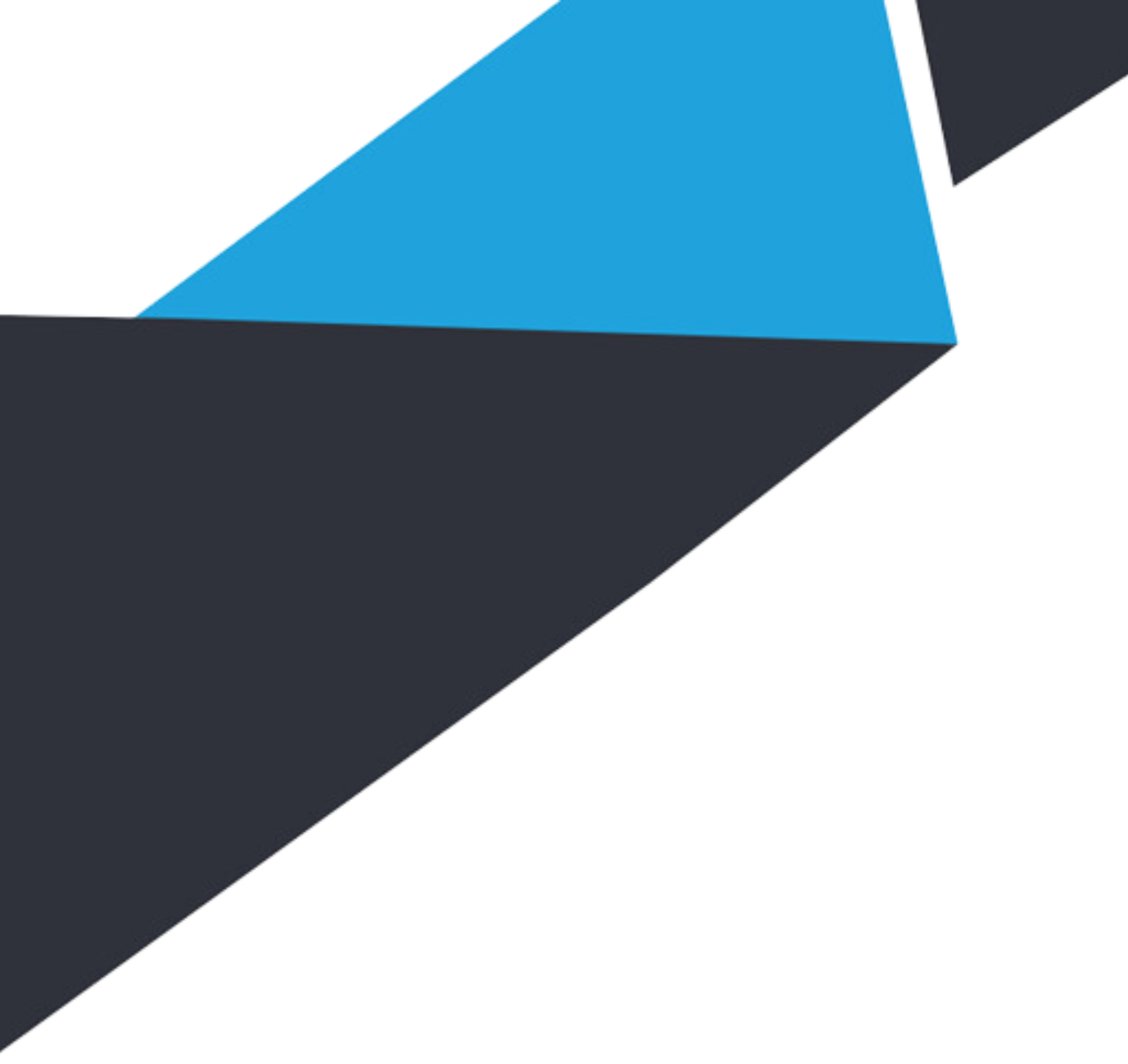 Archivácia účtovných dokumentov​
účtovná závierka, výkazy vybraných údajov a výročná správa počas desiatich rokov nasledujúcich po roku, ktorého sa týkajú, ​

účtovné doklady, účtovné knihy, zoznamy účtovných kníh,  odpisový plán, inventúrne súpisy, inventarizačné zápisy, účtový rozvrh počas desiatich rokov nasledujúcich po roku, ktorého sa týkajú, ​

účtovné záznamy, ktoré sú nositeľmi informácie týkajúcej sa spôsobu vedenia účtovníctva počas desiatich rokov nasledujúcich po roku, v ktorom sa naposledy použili,​

ostatné účtovné záznamy počas doby určenej v registratúrnom pláne účtovnej jednotky tak, aby neboli porušené ostatné ustanovenia tohto zákona a osobitných predpisov. ​
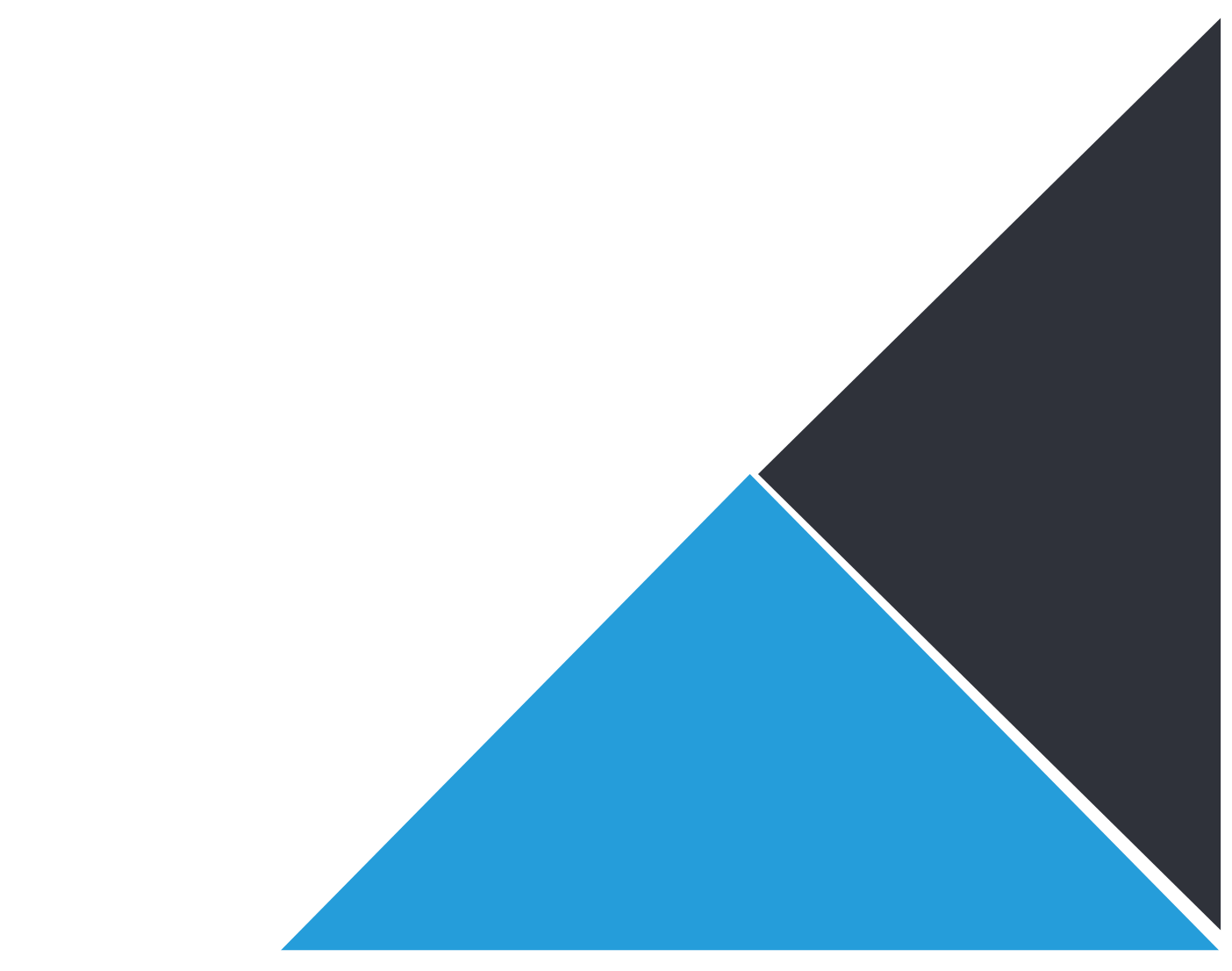 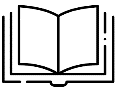 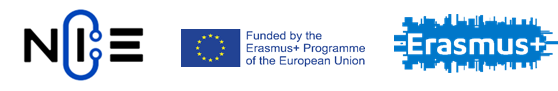 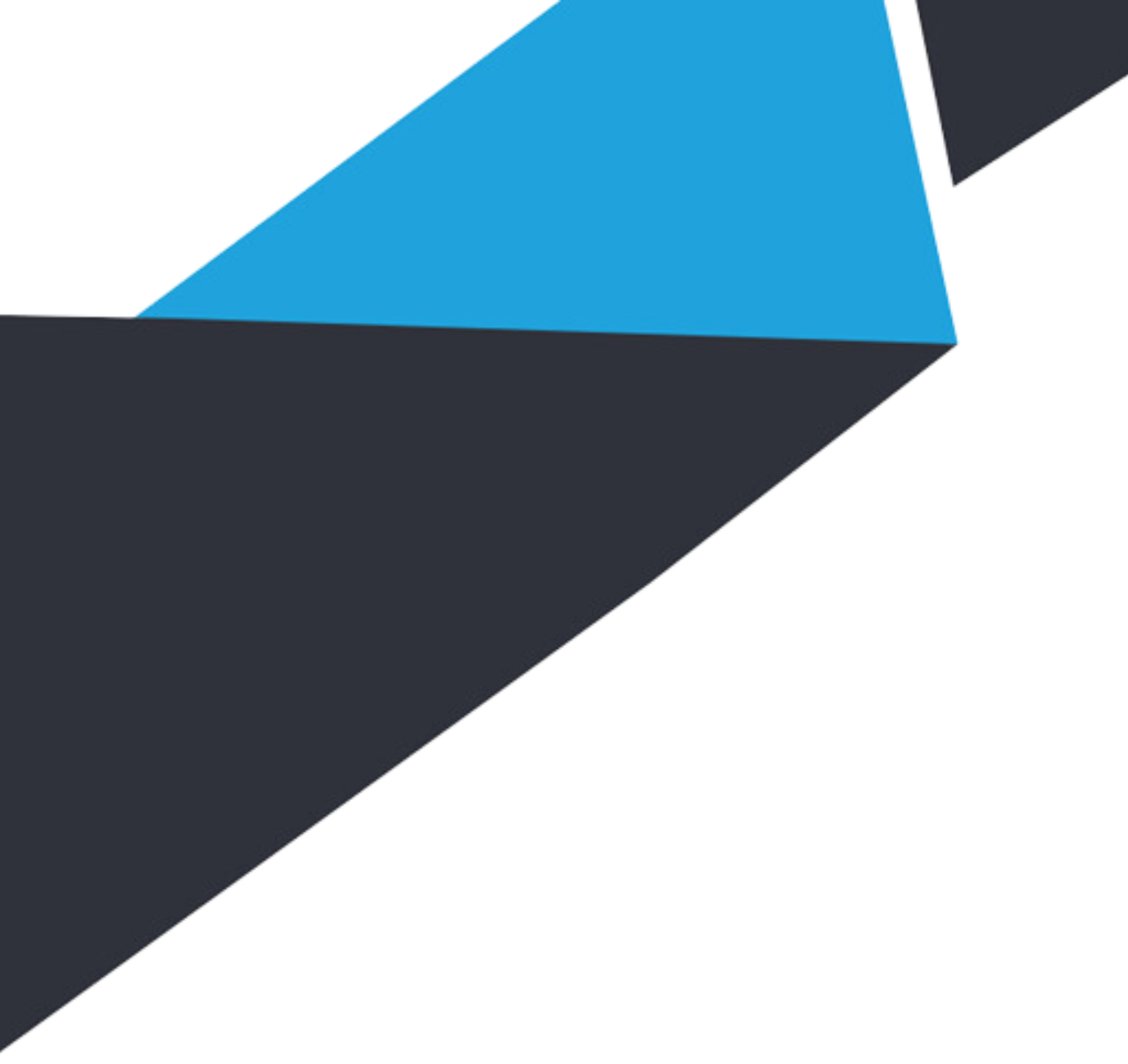 Daňová oblasť ​​
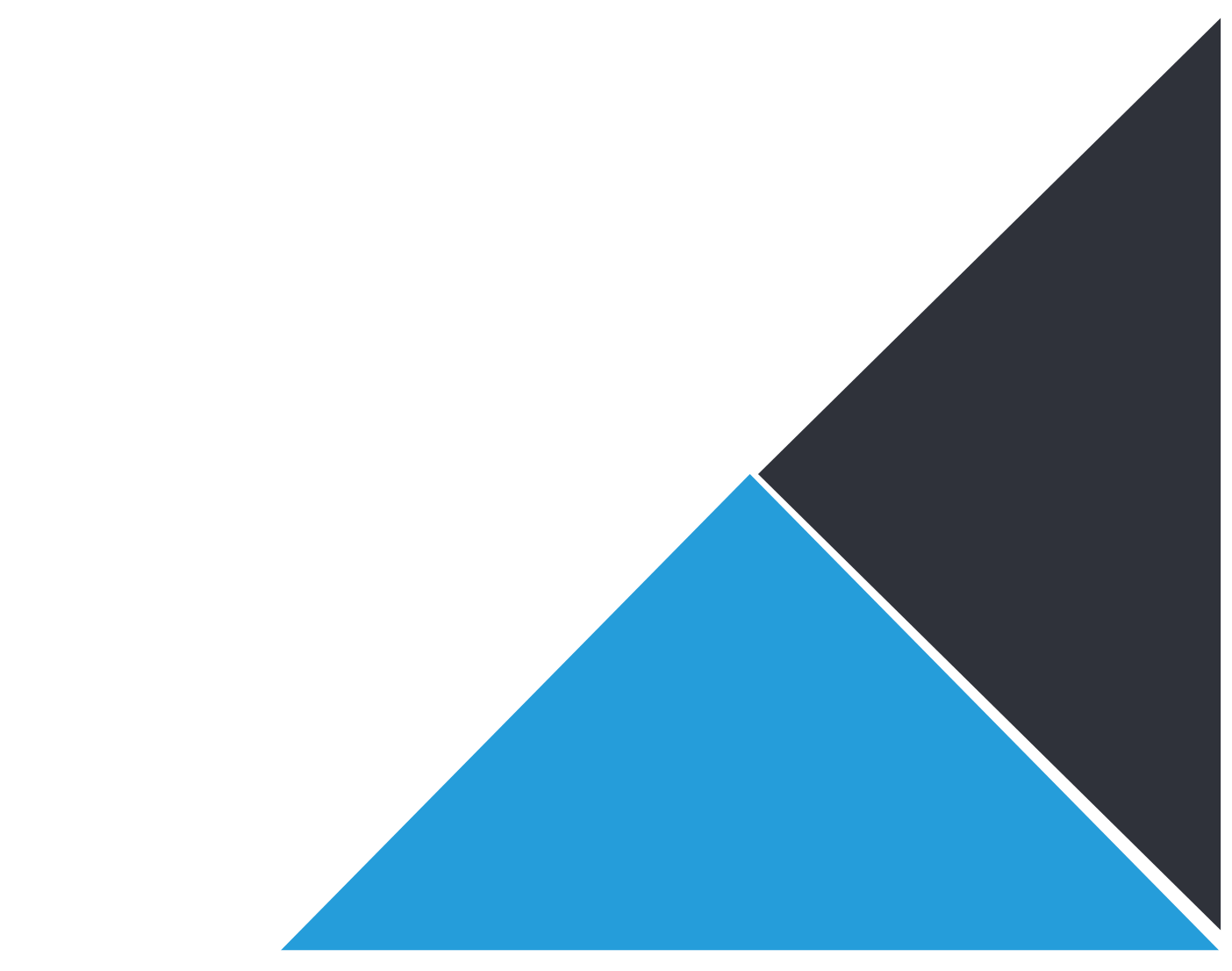 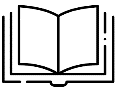 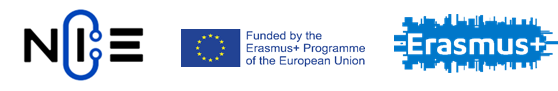 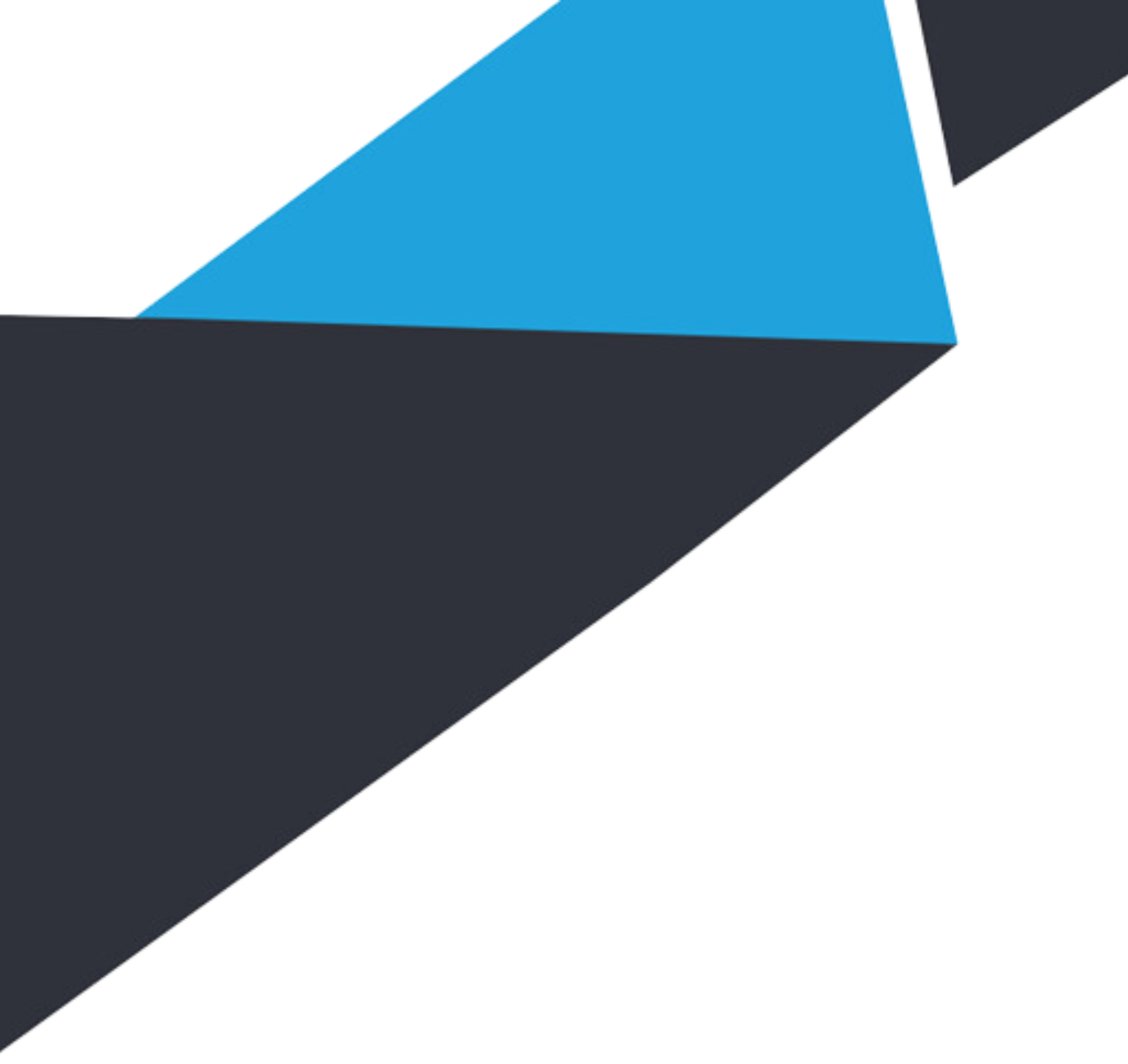 Zákon 222/2004 Z.z. o DPH
Predmetom dane je​

dodanie tovaru v tuzemsku uskutočnené zdaniteľnou osobou, ​

poskytnutie služby v tuzemsku uskutočnené zdaniteľnou osobou, ​

nadobudnutie tovaru v tuzemsku a z iného členského štátu,​

dovoz tovaru do tuzemska.​
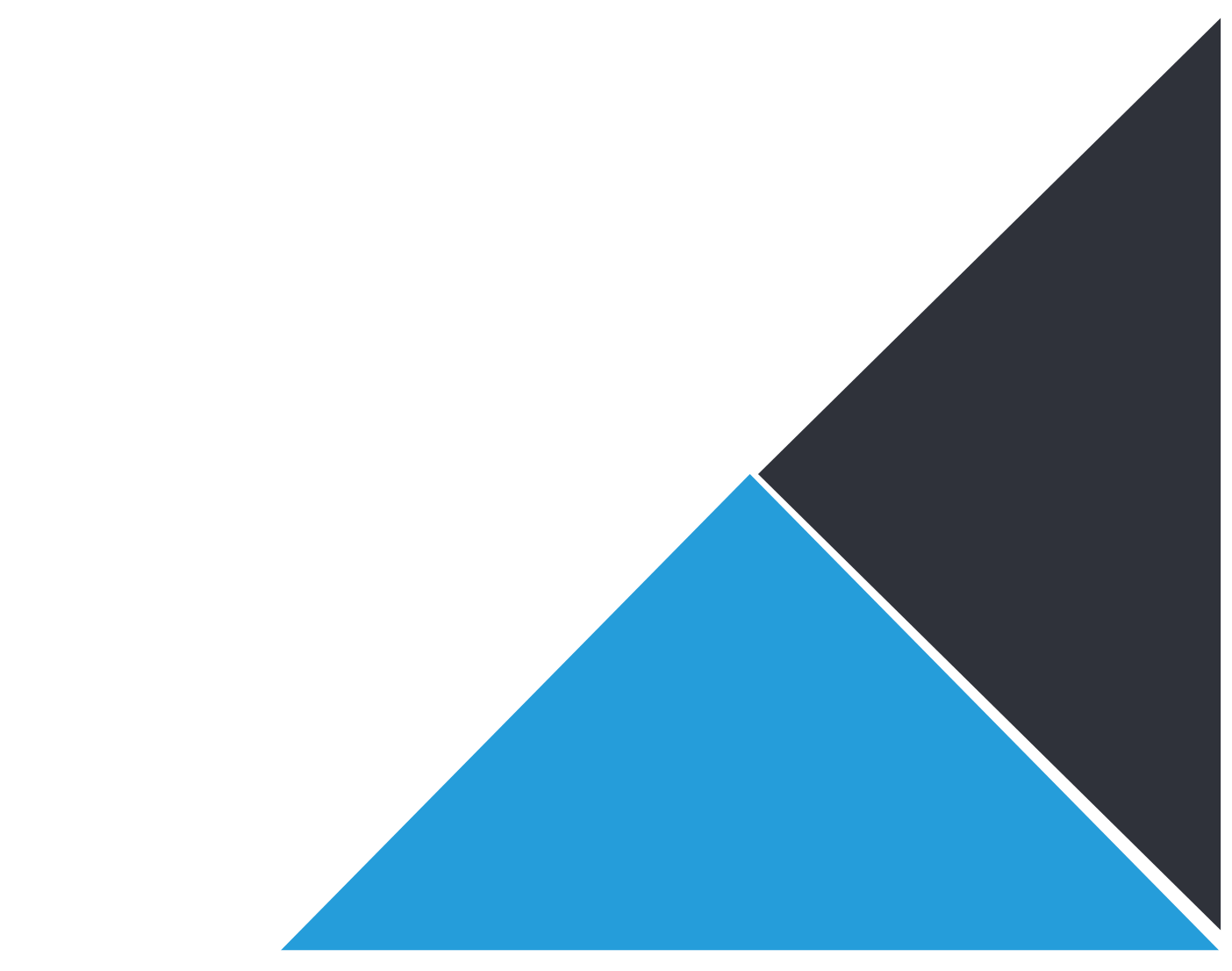 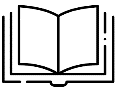 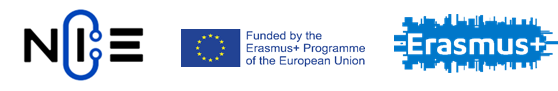 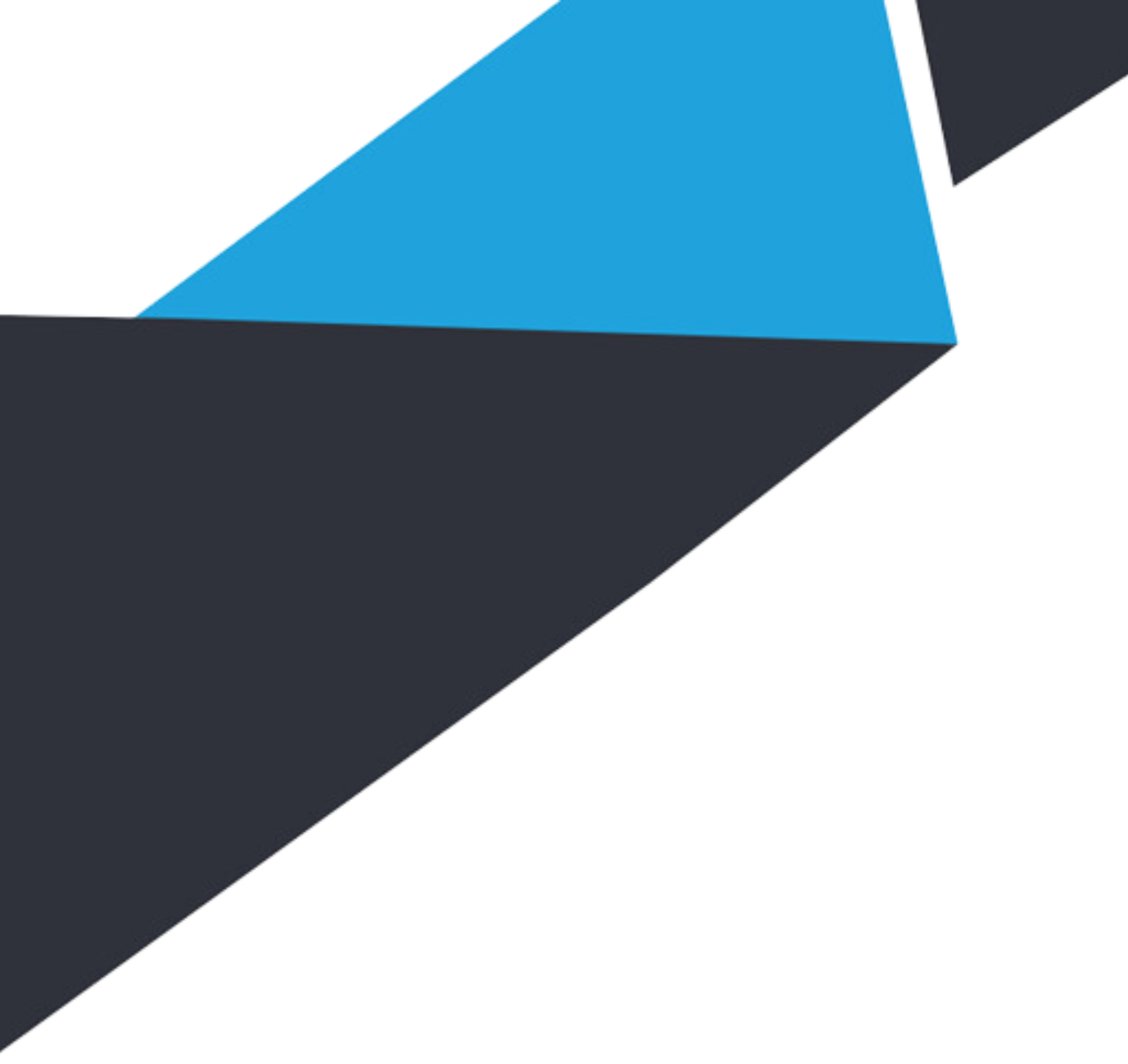 Registračná povinnosť​​
Zdaniteľná osoba, ktorá má sídlo, miesto podnikania alebo prevádzkareň v tuzemsku, a ktorá dosiahla za najviac 12 predchádzajúcich po sebe nasledujúcich kalendárnych mesiacov obrat 49 790 eur, je povinná podať daňovému úradu žiadosť o registráciu pre daň. ​

Zdaniteľná osoba je povinná podať žiadosť o registráciu pre daň do 20. dňa kalendárneho mesiaca nasledujúceho po mesiaci, v ktorom dosiahla obrat.​​
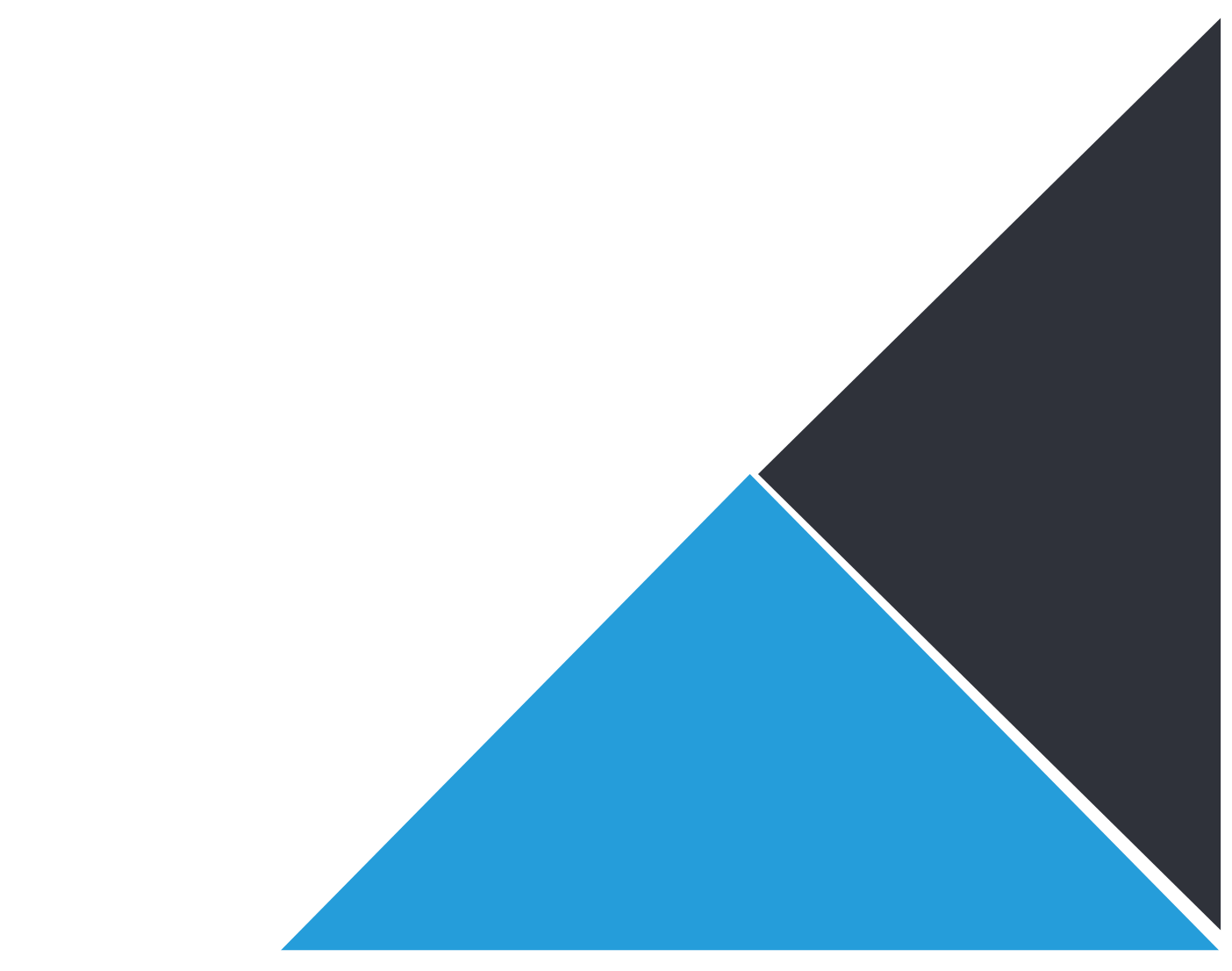 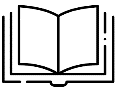 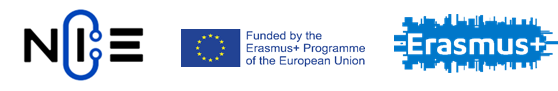 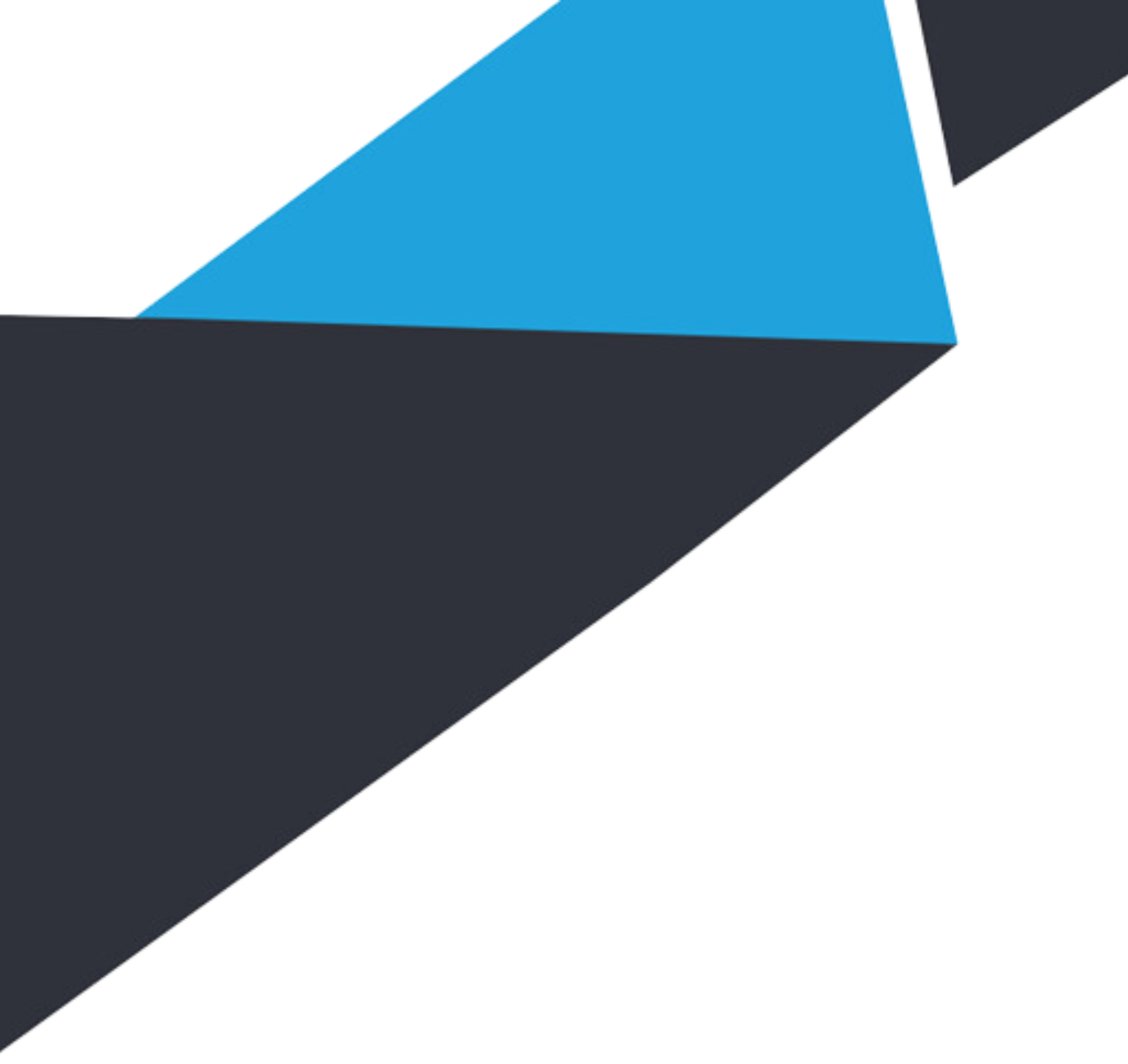 Sadzby dane​
Základná sadzba dane na tovary a služby je ​
  ​20 % zo základu dane. 
​
Znížená sadzba dane je uvedená v prílohe č. 7 zákon :​
   10 % - lieky a  zdravotnícke pomôcky, ​
                -  knihy noviny, časopisy a periodiká ​
                -  vybrané druhy potravín ide predovšetkým o mäso, ryby, mlieko, 
                   maslo, prírodný med, chlieb, či vybrané druhy „zdravých potravín“, 
                   ako sú zemiaky, rajčiaky, uhorky, jablká),​
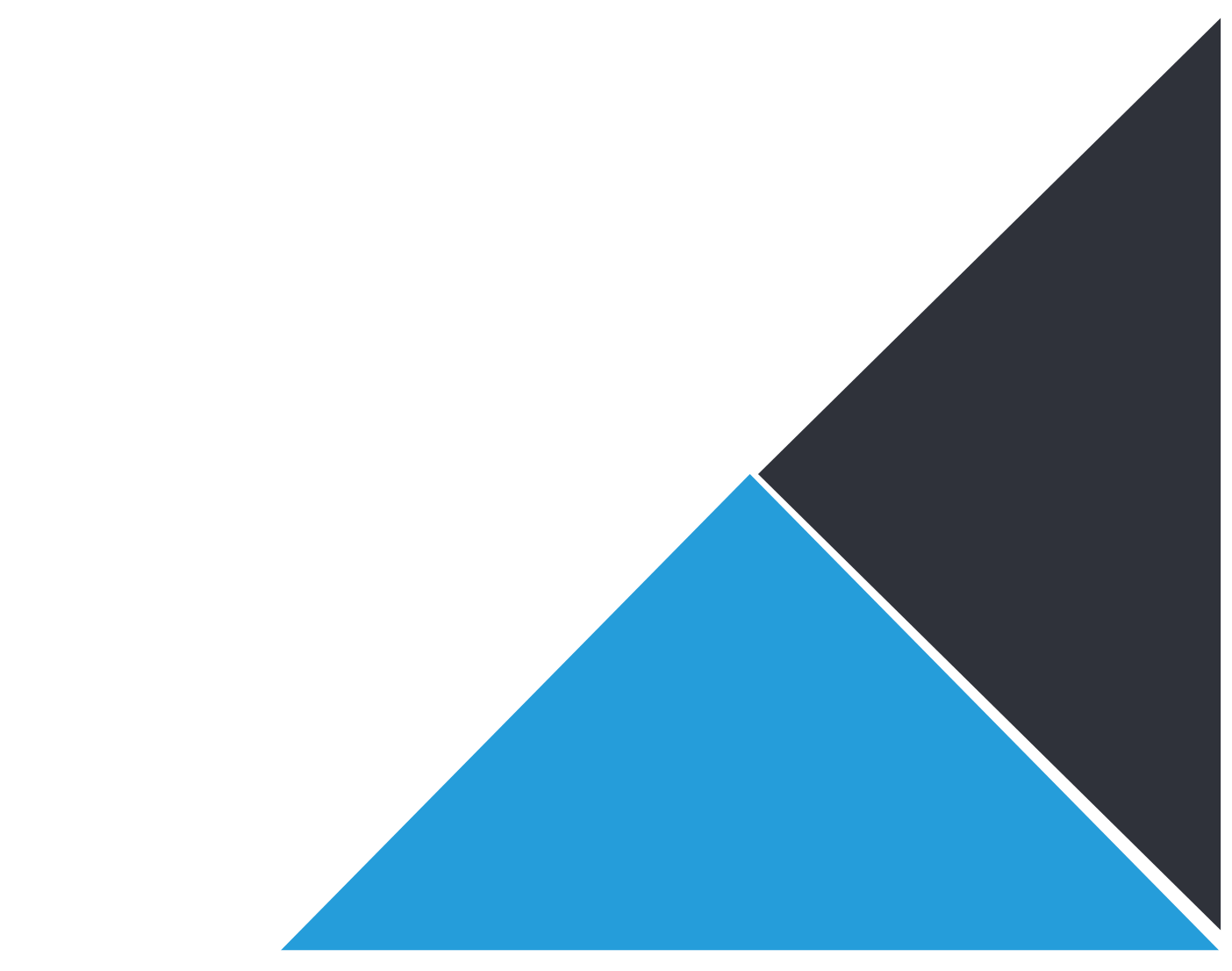 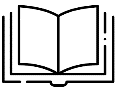 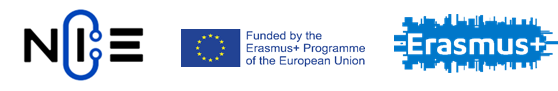 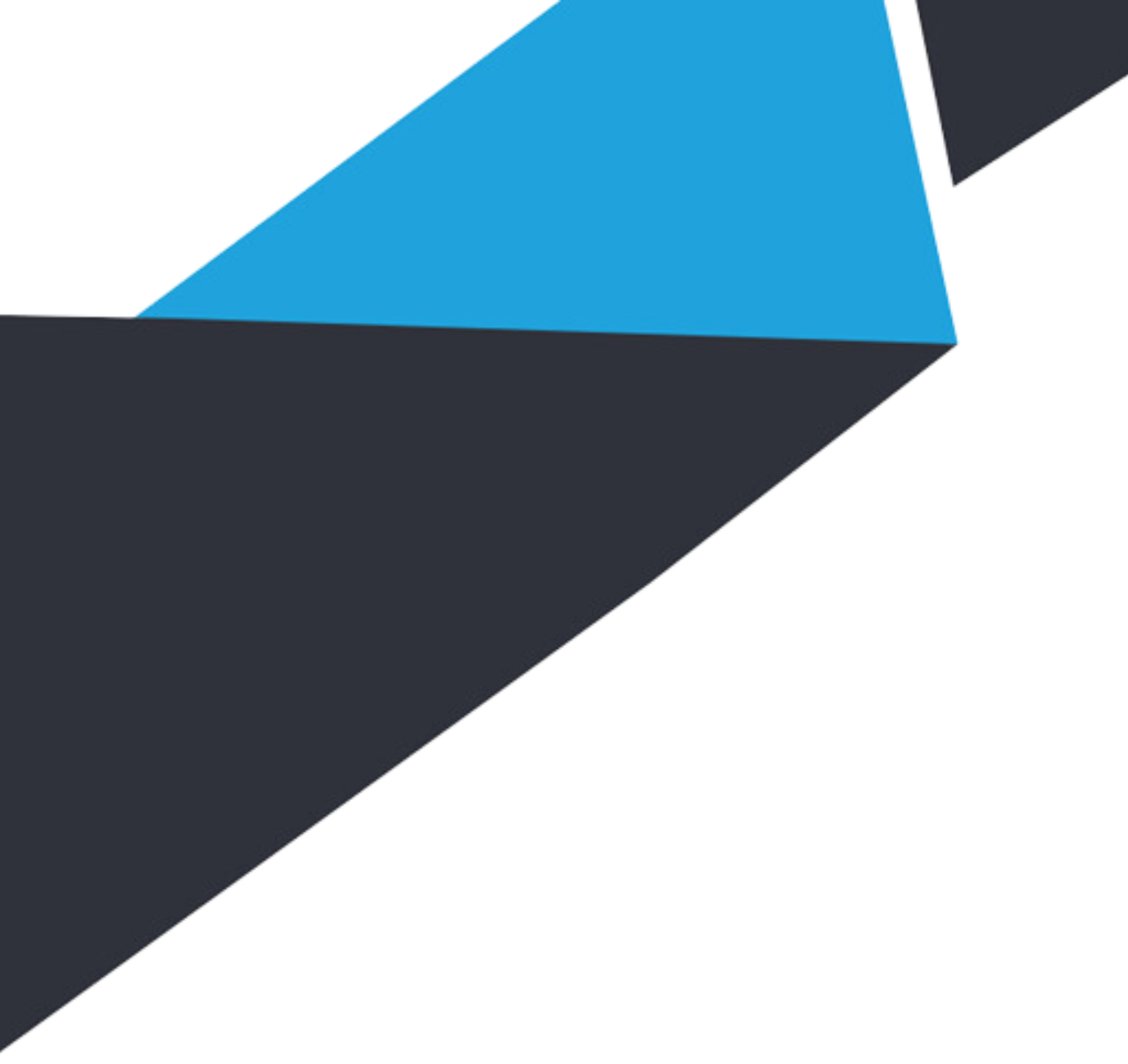 Daň v príjmov PO​
Predmet dane:​​
Príjmy (výnosy) z činností a z nakladania s majetkom daňovníka peňažnej a nepeňažnej povahy,​

​U PO zapísaných v OR príjmy zo všetkých činností,​

​U PO nezriadených na podnikanie – len príjmy z činností, ktorými dosahujú alebo ktorými sa dá dosiahnuť zisk, napr. z predaja majetku, nájomného, reklám a iné.​
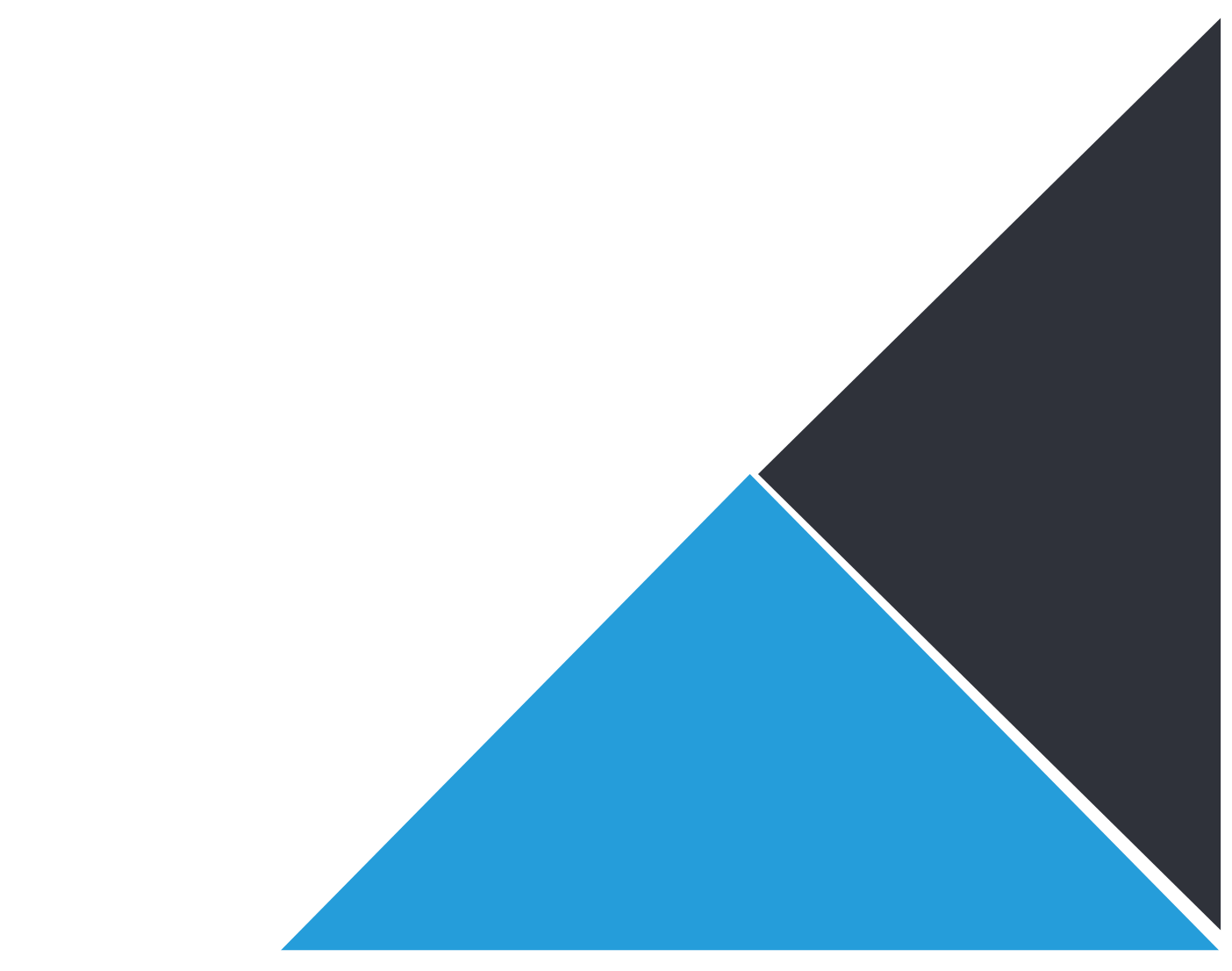 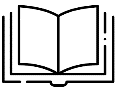 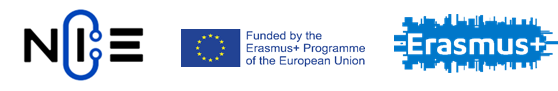 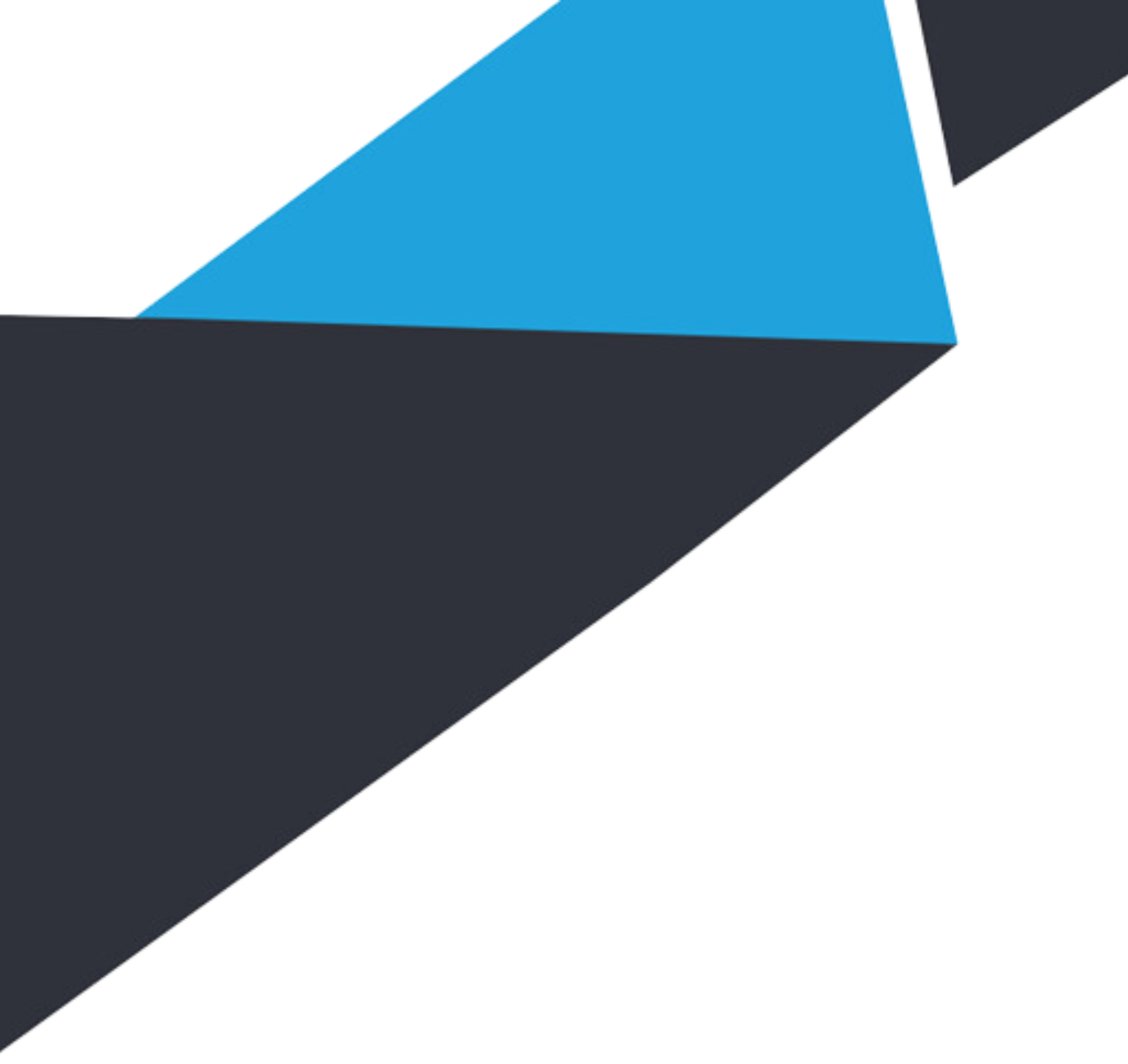 Daň v príjmov PO - Základ dane​​
Sadzba dane pre PO 21 %​

​Sadzba dane pre FO 19%​
25% - z tej časti, ktorá presiahne 176,8 násobok ŽM (37 981,94 €)​

​Mikrodaňovník 15 % (Výnosy do 49 790 €)​

​Daň vypočítaná v daňovom priznaní sa neplatí, ak nepresiahne:​
​5 € u PO ​
17 € u FO alebo 50% NČZD​
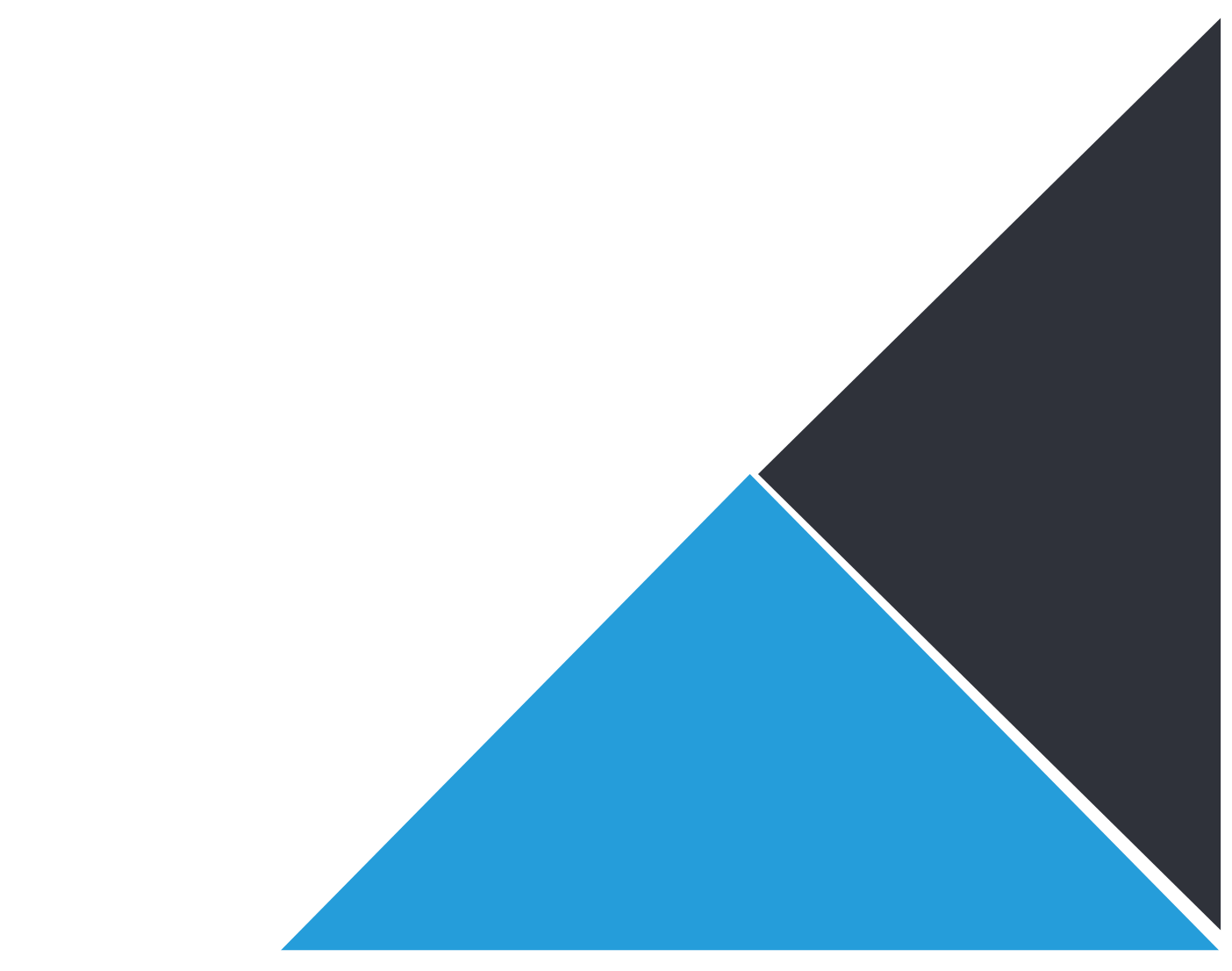 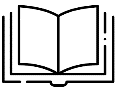 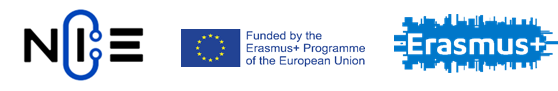 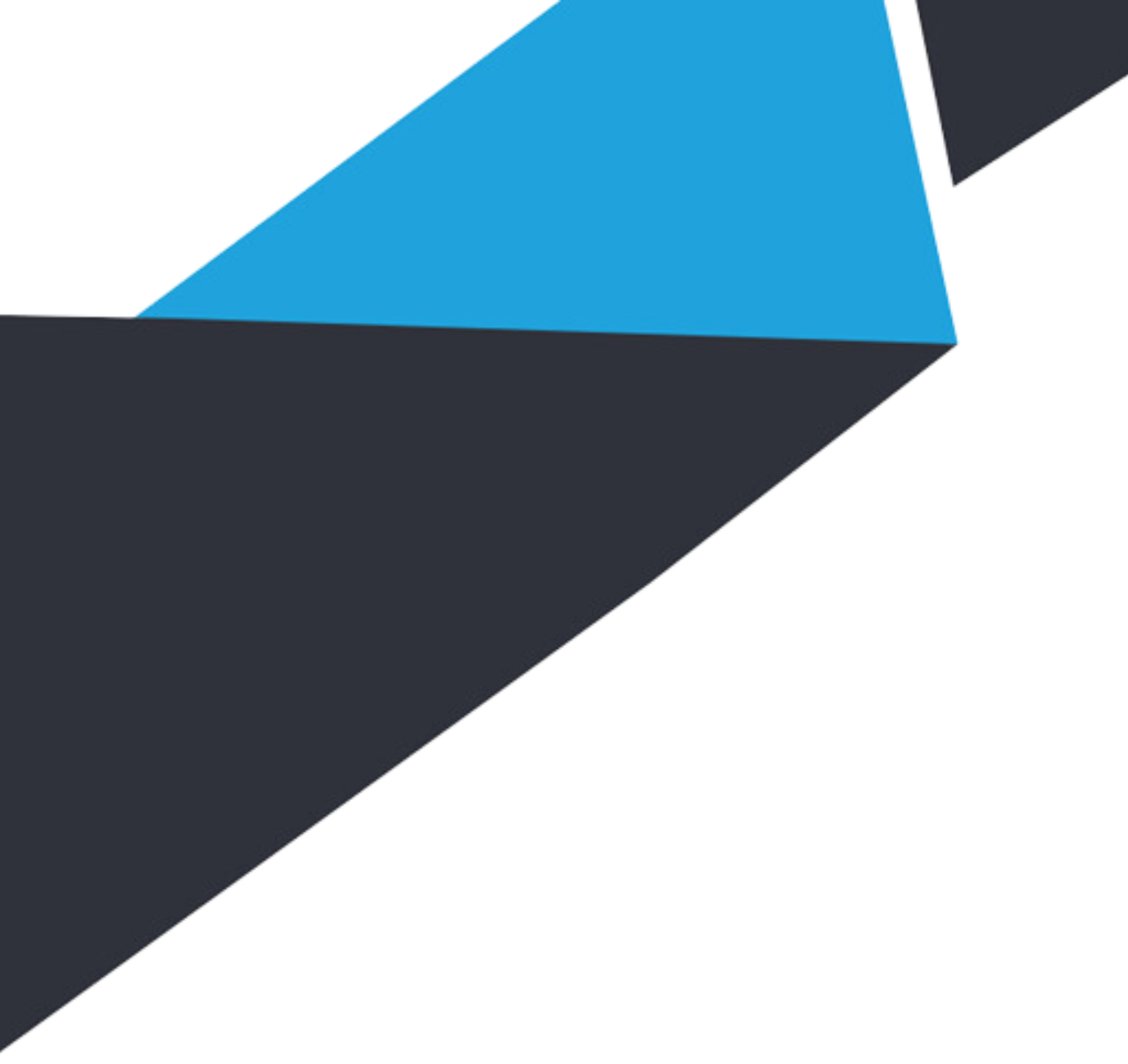 Zákon č. 582/2004 Z. z. o miestnych daniach a miestnom poplatku za komunálne odpady a drobné stavebné odpady​​
nadobudol účinnosť dňa 1. 11. 2004, nové dane od 2005​
súčasťou reformy verejnej správy na zvýšenie právomocí a zodpovednosti obcí​
právomoci obcí s výberom miestnych daní vo väzbe na stanovenie sadzby dane, oslobodenia od daní, prípadne zníženia daní​
význam všeobecne záväzného nariadenia obce, na základe ktorého správca dane miestne dane vyberá​
významné zmeny v 2014, účinnosť 1. 1. 2015 – obmedzenia v sadzbách DzN; ​

​
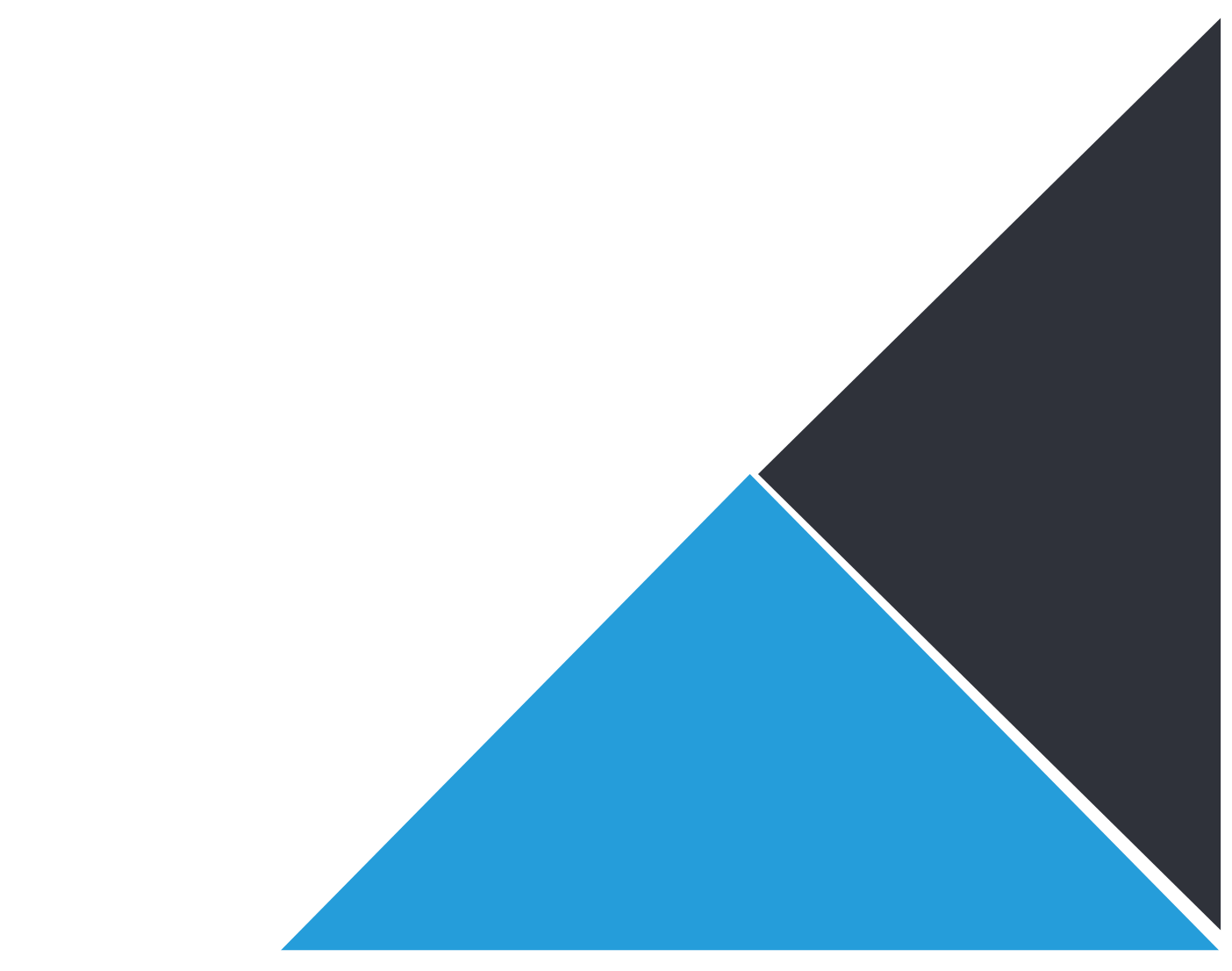 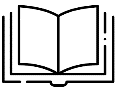 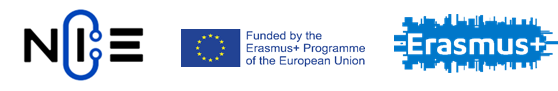 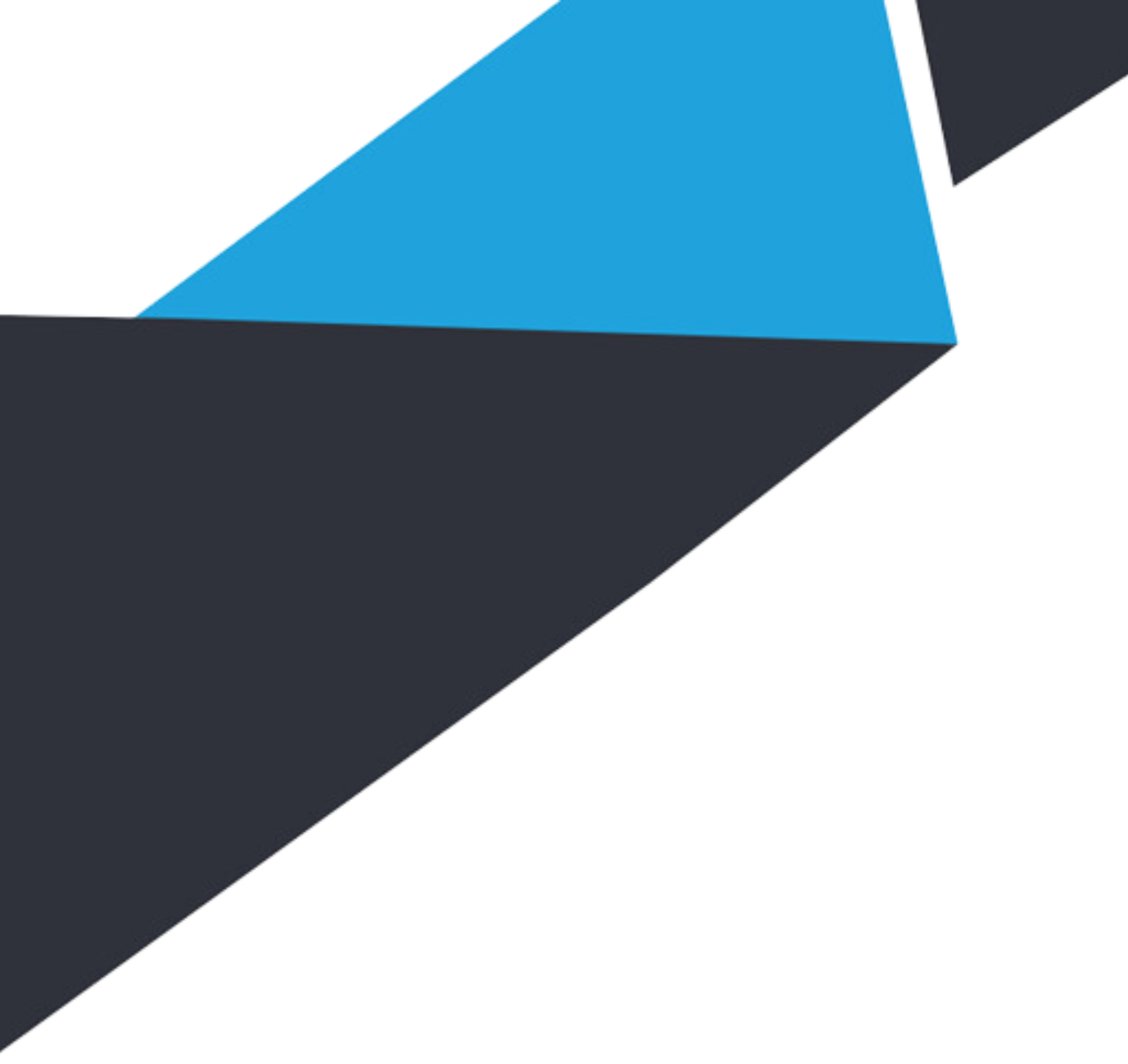 Daň z nehnuteľností​
Daň z pozemkov
Daň za psa
Daň zo stavieb​
Daň za užívanie verejného priestranstva​
Daň z bytov a nebytových priestorov
Daň za ubytovanie
Daň za predajné automaty
Daň za nevýherné hracie prístroje​
Miestne dane
Daň za vjazd a zotrvanie motorového vozidla v historickej časti mesta
Daň za jadrové zariadenie
Obec ich môže zaviesť​
Miestny poplatok za komunálny odpad a drobné stavebné odpady​
Obec ho musí zaviesť
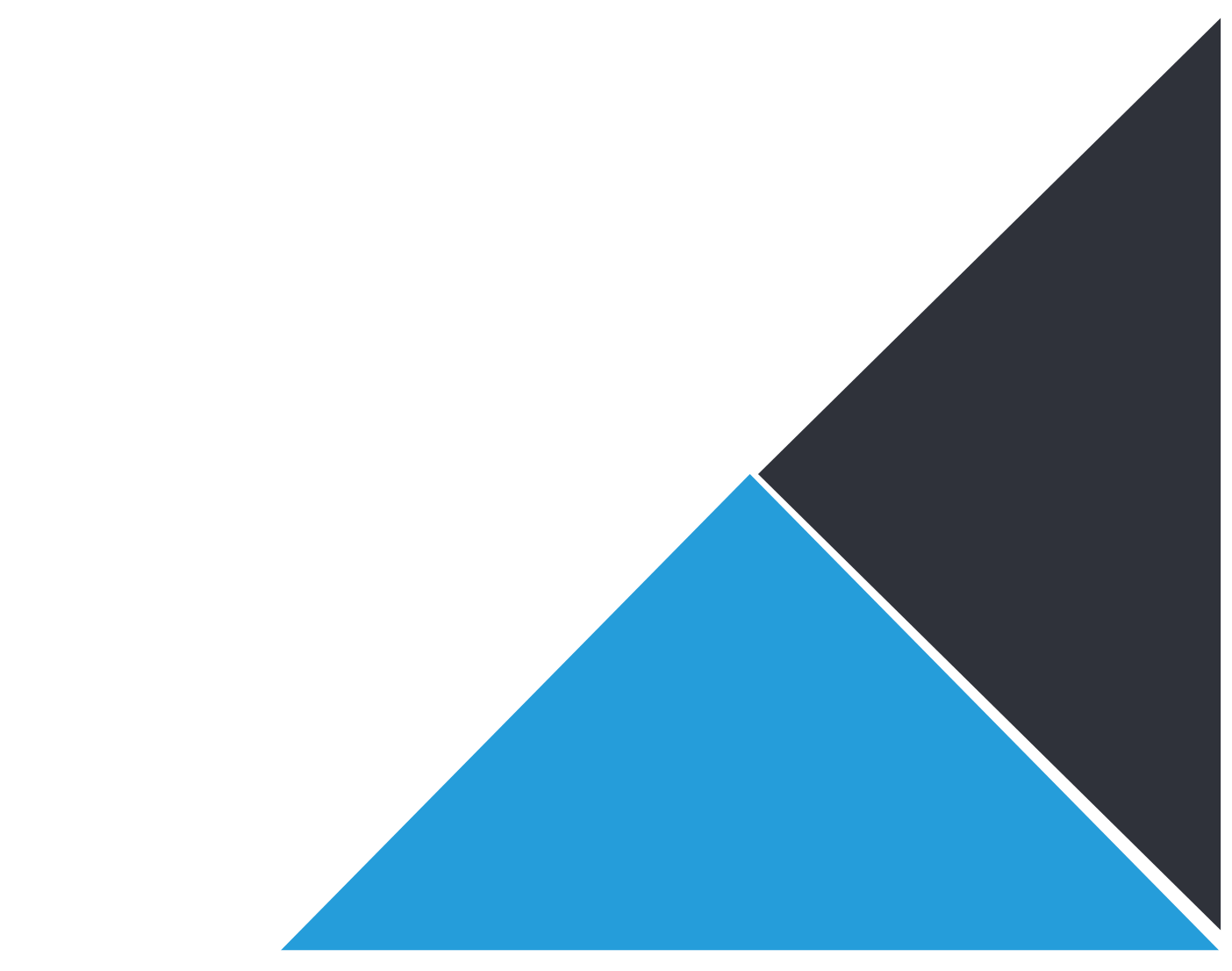 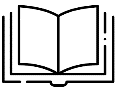 Obec ho musí zaviesť
Miestny poplatok za miestny rozvoj​
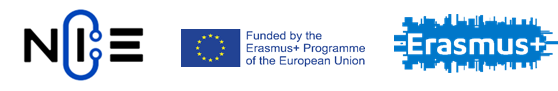 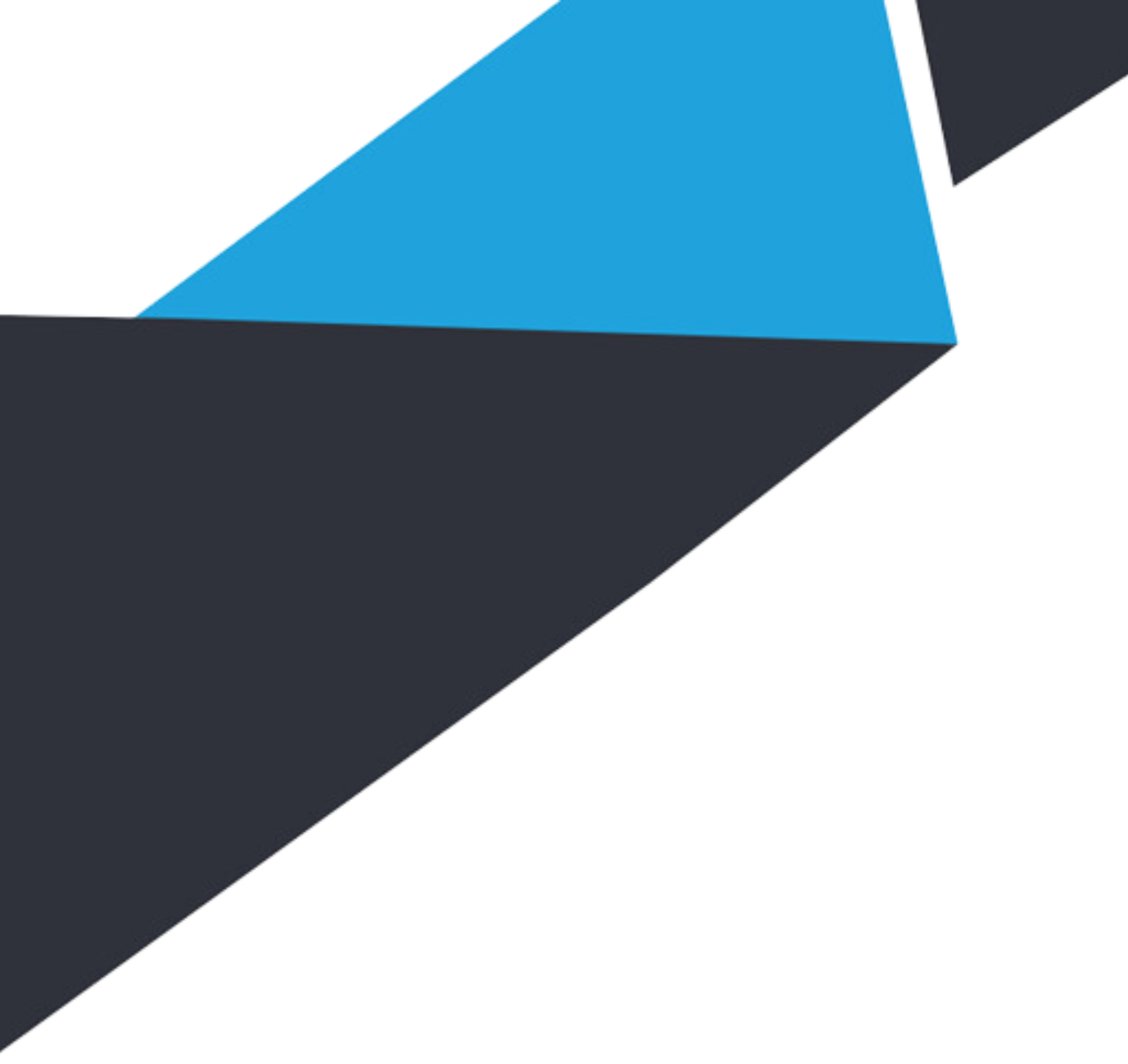 Zdaňovacie obdobie​​
Pri dani z nehnuteľností, dani za psa, dani za predajné automaty, dani za nevýherné hracie prístroje, dani za jadrové zariadenie: kalendárny rok​

Ostatné dane: za užívanie verejného priestranstva, daň za ubytovanie, daň za vjazd a zotrvanie motorového vozidla v historickej časti mesta, obec určí obdobie vo VZN​
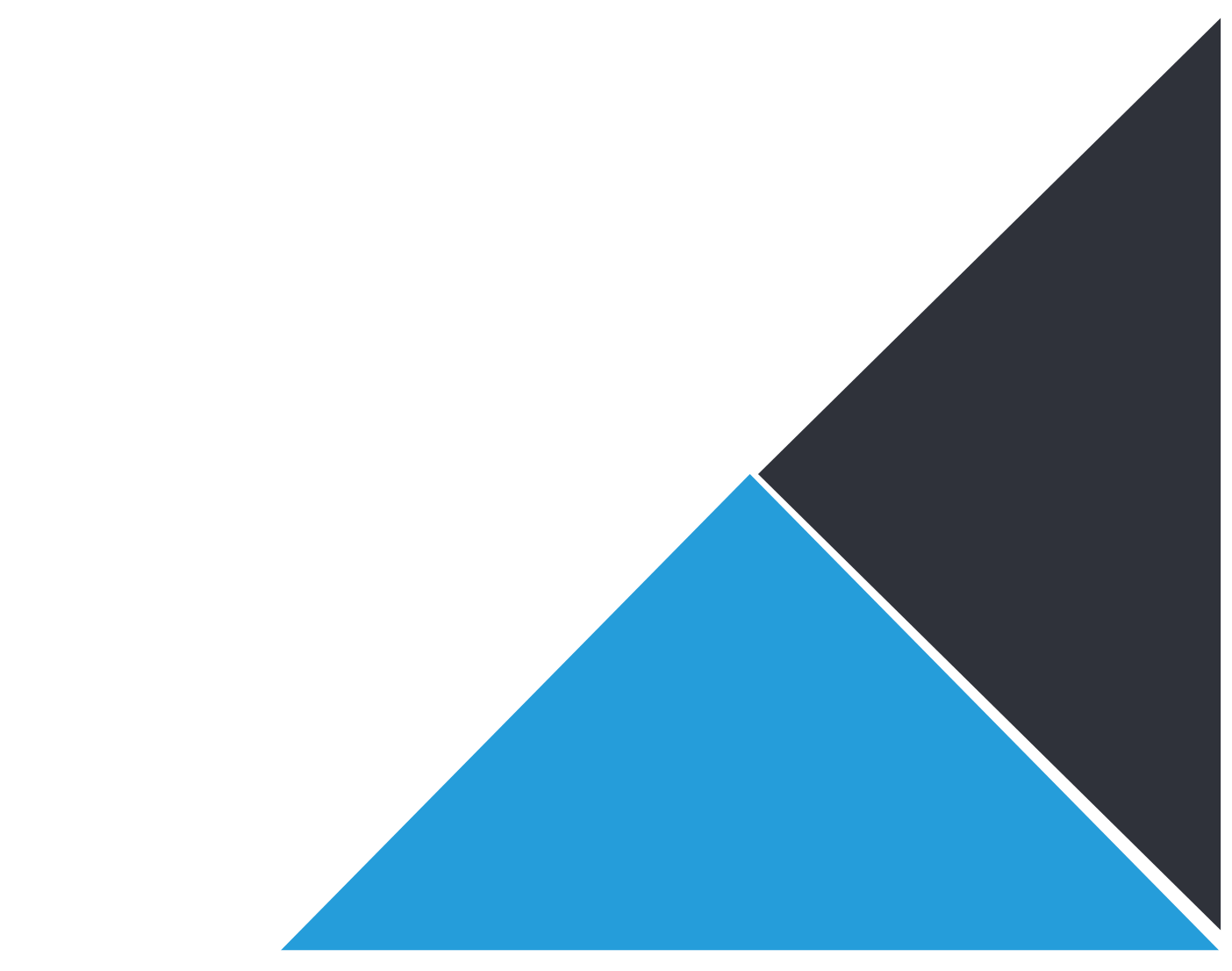 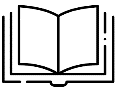 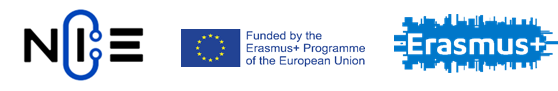 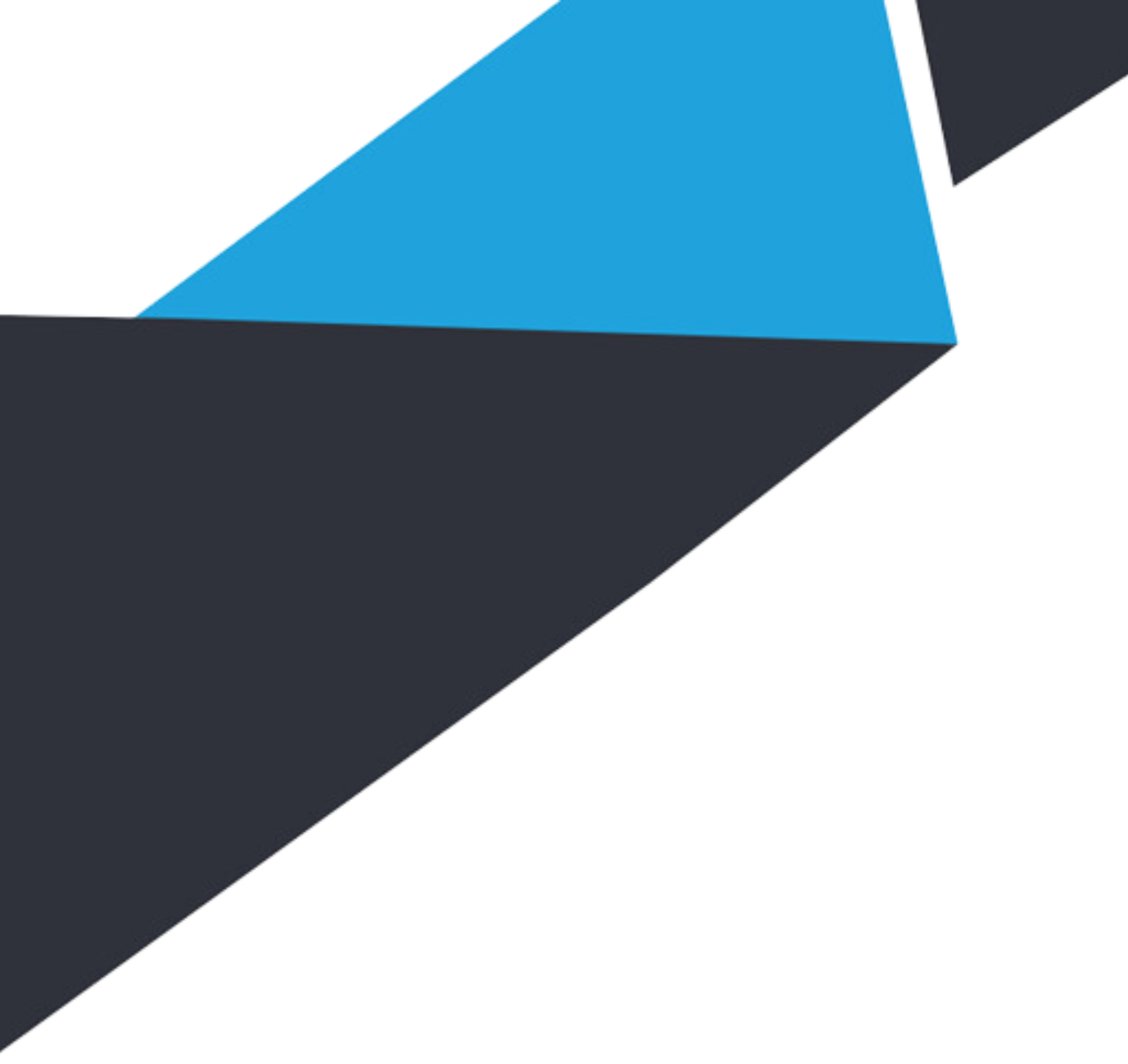 Sadzba dane​​
Pre pozemky podľa § 6 ods. 1 písm. a) až e) nesmie presiahnuť 5-násobok ročnej sadzby dane z pozemkov 0,25%​
​Daň z pozemkov sa vypočíta ako súčin ZD a ročnej SD,​
​Ročná sadzba dane zo stavieb je 0,033 € za každý aj začatý m2 zastavanej plochy. Ročná sadzba nesmie presiahnuť 10 násobok najnižšej ročnej sadzby dane zo stavieb určenej správcom dane vo VZN pre stavby uvedené v predmete dane​​
​Ročná sadzba  dane z bytov je 0,033 € za každý aj začatý m2 podlahovej plochy bytu a nebytového priestoru, nesmie presiahnuť 10-násobok najnižšej ročnej sadzby dane za byt ustanovenej VZN​​
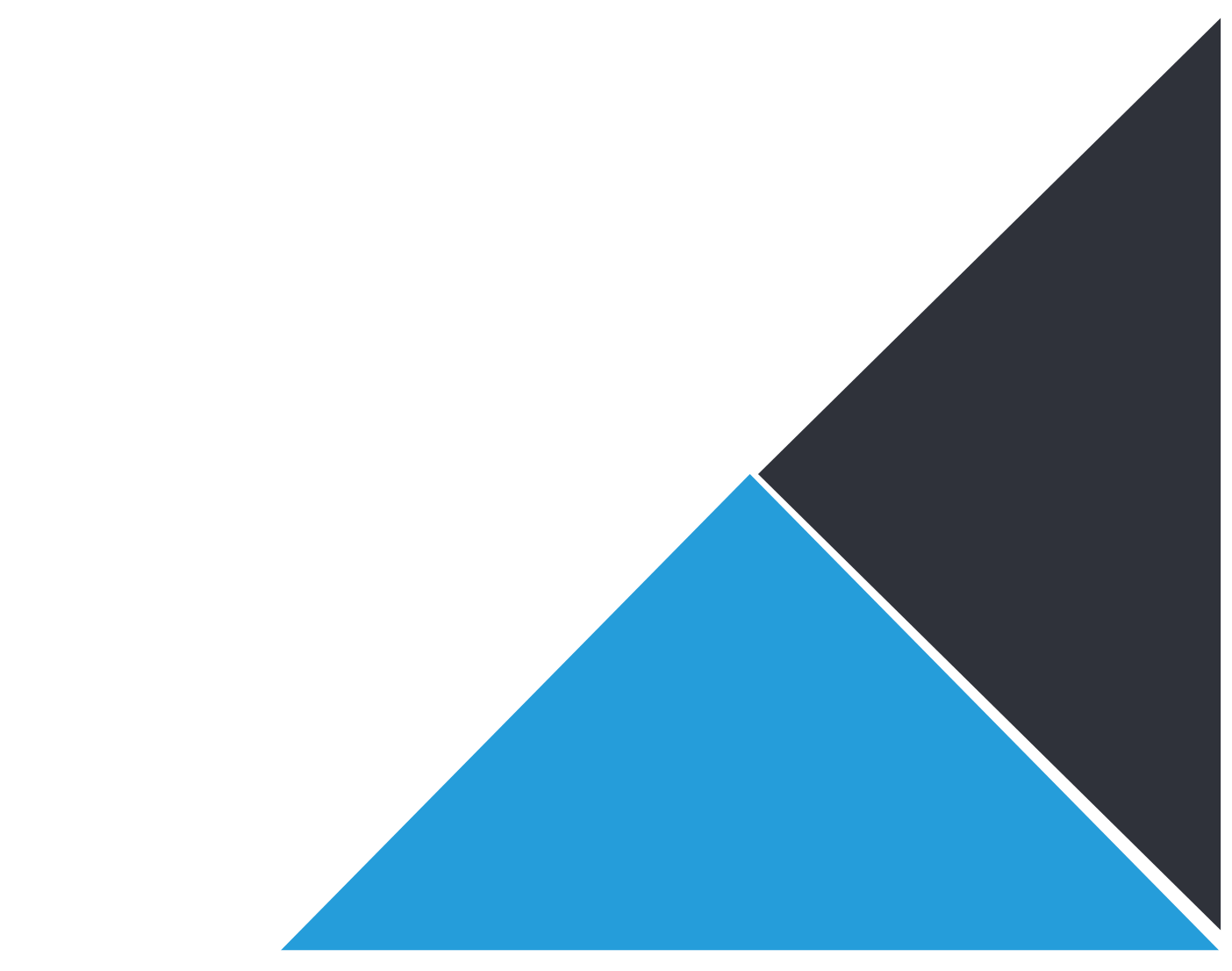 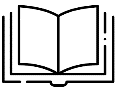 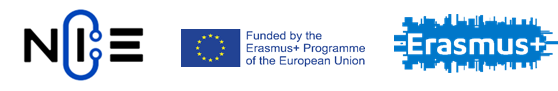 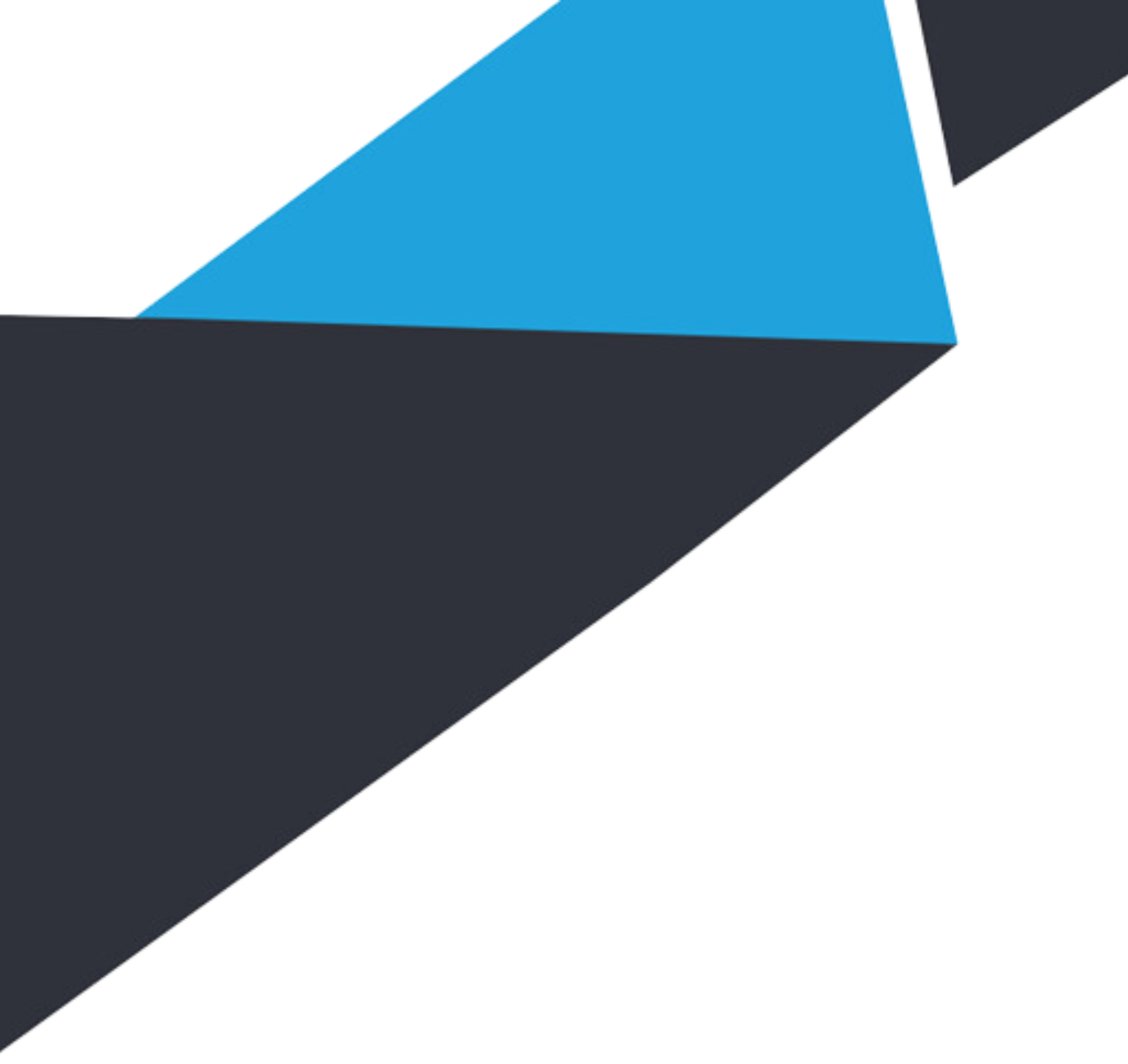 Daň za psa​​
Predmet dane: pes starší ako 6 mesiacov chovaný FO alebo PO. Predmetom dane za psa nie je pes chovaný na vedecké účely a výskumné účely, pes umiestnený v útulku zvierat a pes so špeciálnym výcvikom, ktorého vlastní alebo používa občan s ťažkým zdravotným postihnutím​

​Daňovník: FO alebo PO, ktorá je vlastníkom alebo držiteľom psa​

​Sadzba dane: určí obec v € za jedného psa a kalendárny rok vo VZN​

​Vznik DP: prvý deň kalendárneho mesiaca nasledujúceho po mesiaci, v ktorom pes dovŕšil 6 mesiacov​

​Oznamovacia povinnosť: do 30 dní​​​
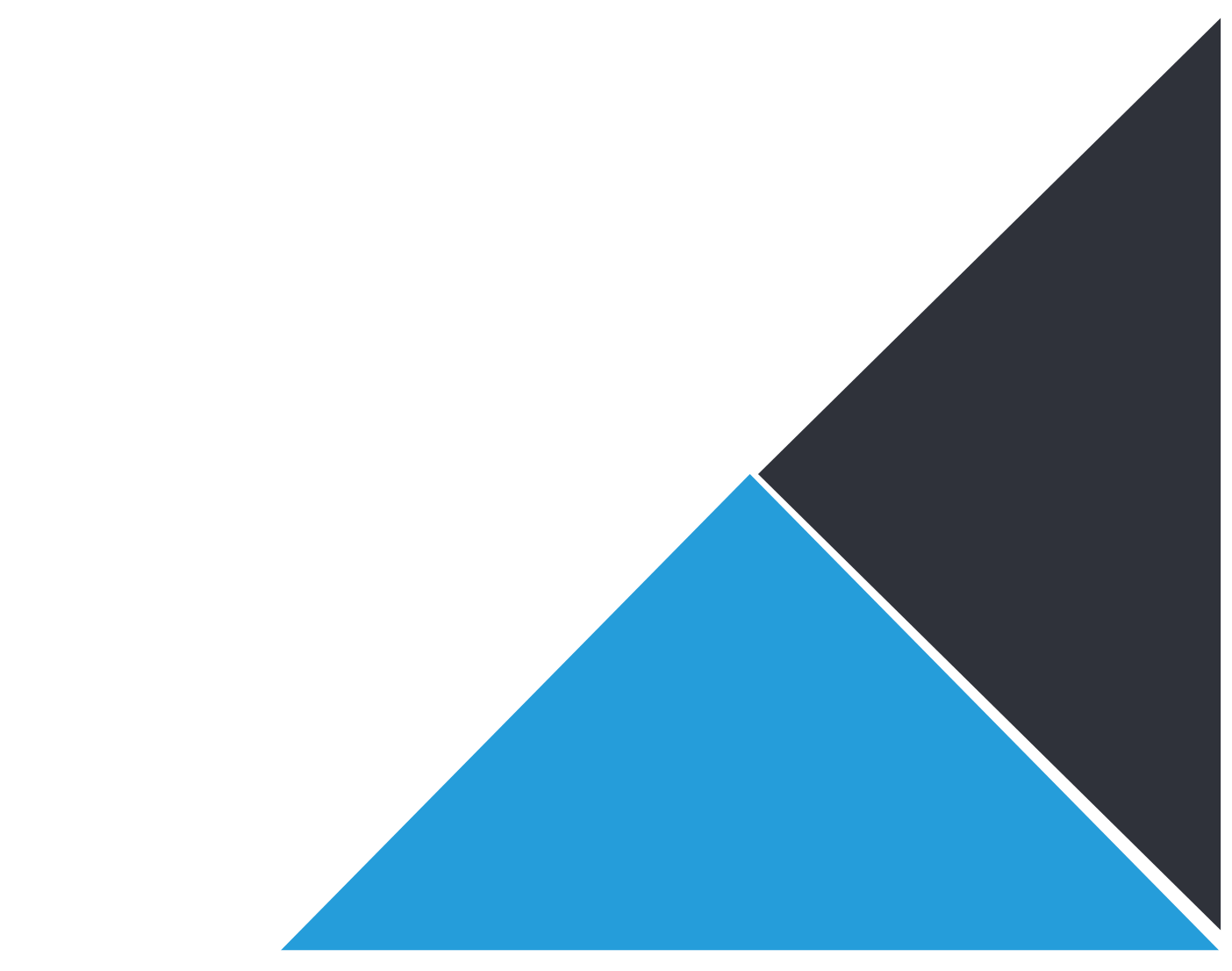 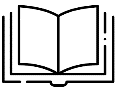 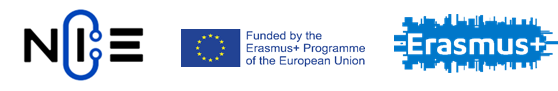 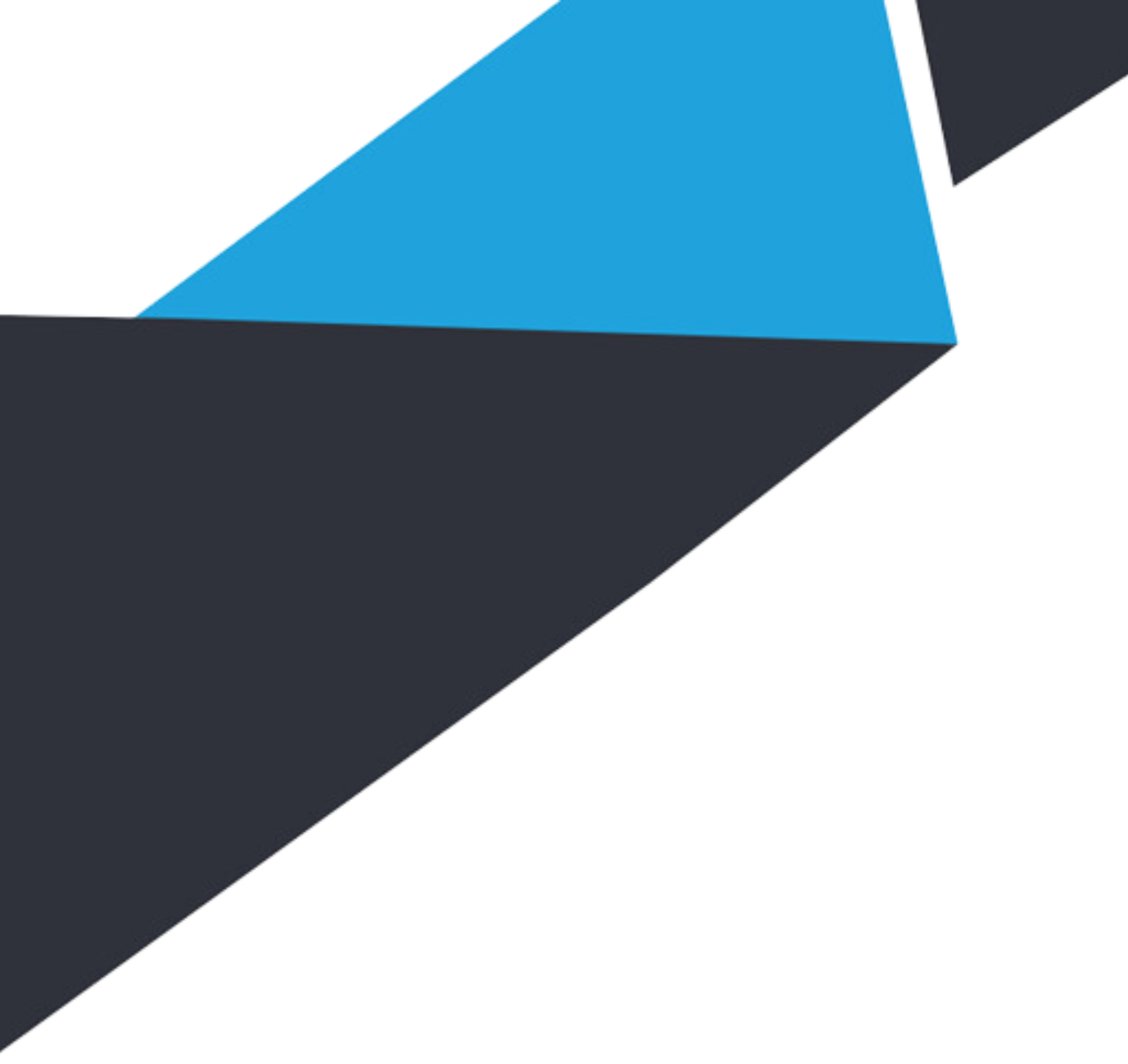 Spotrebné dane​​​
Nepriame dane​
Selektívne dane​


Špecifické dane​
Stabilné ​
Jednorazové​


Súčasť základu na výpočet DPH​
Nezohľadňujú pomery subjektov​
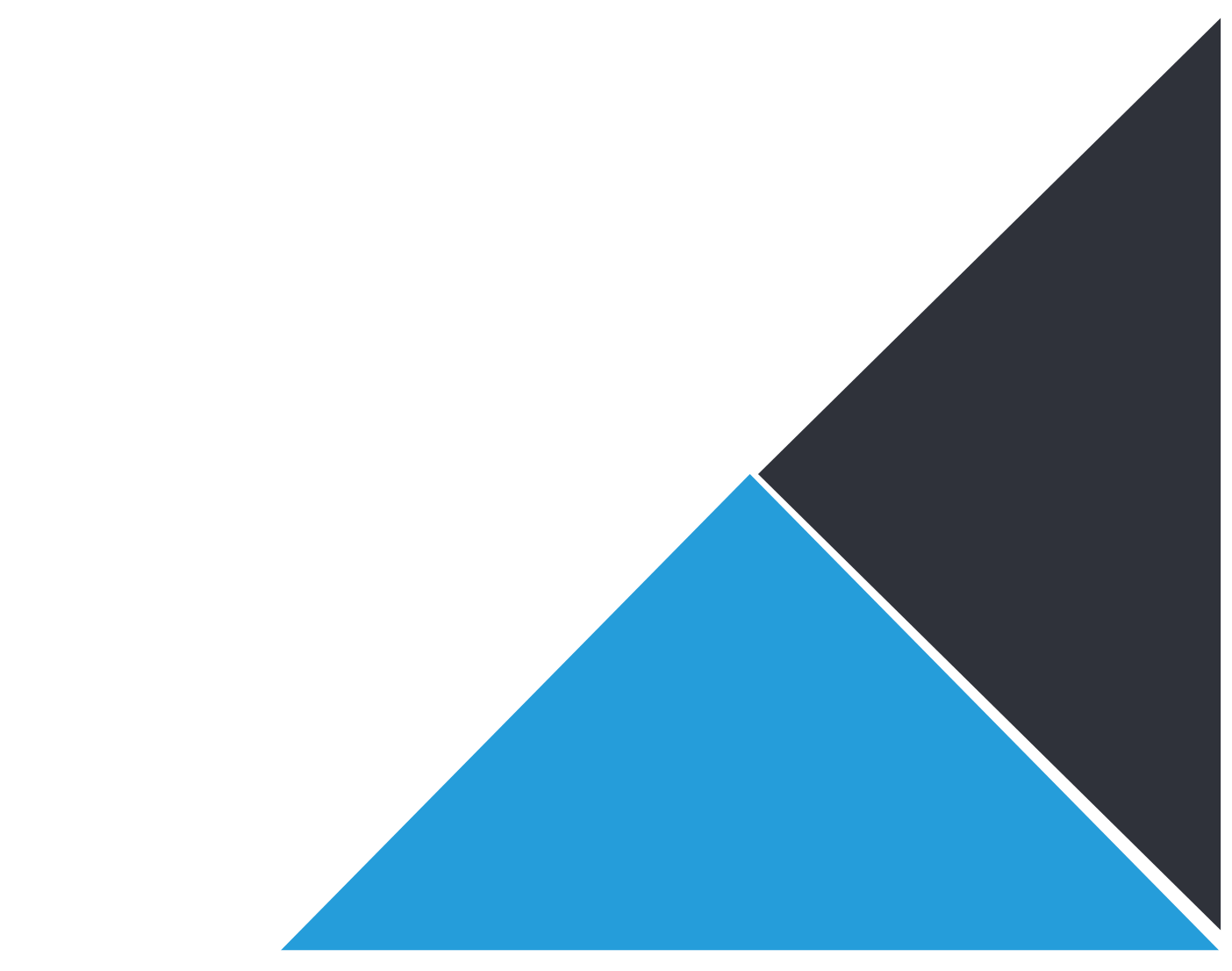 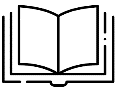 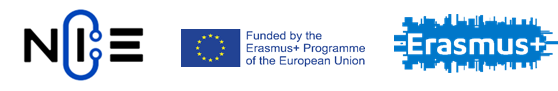 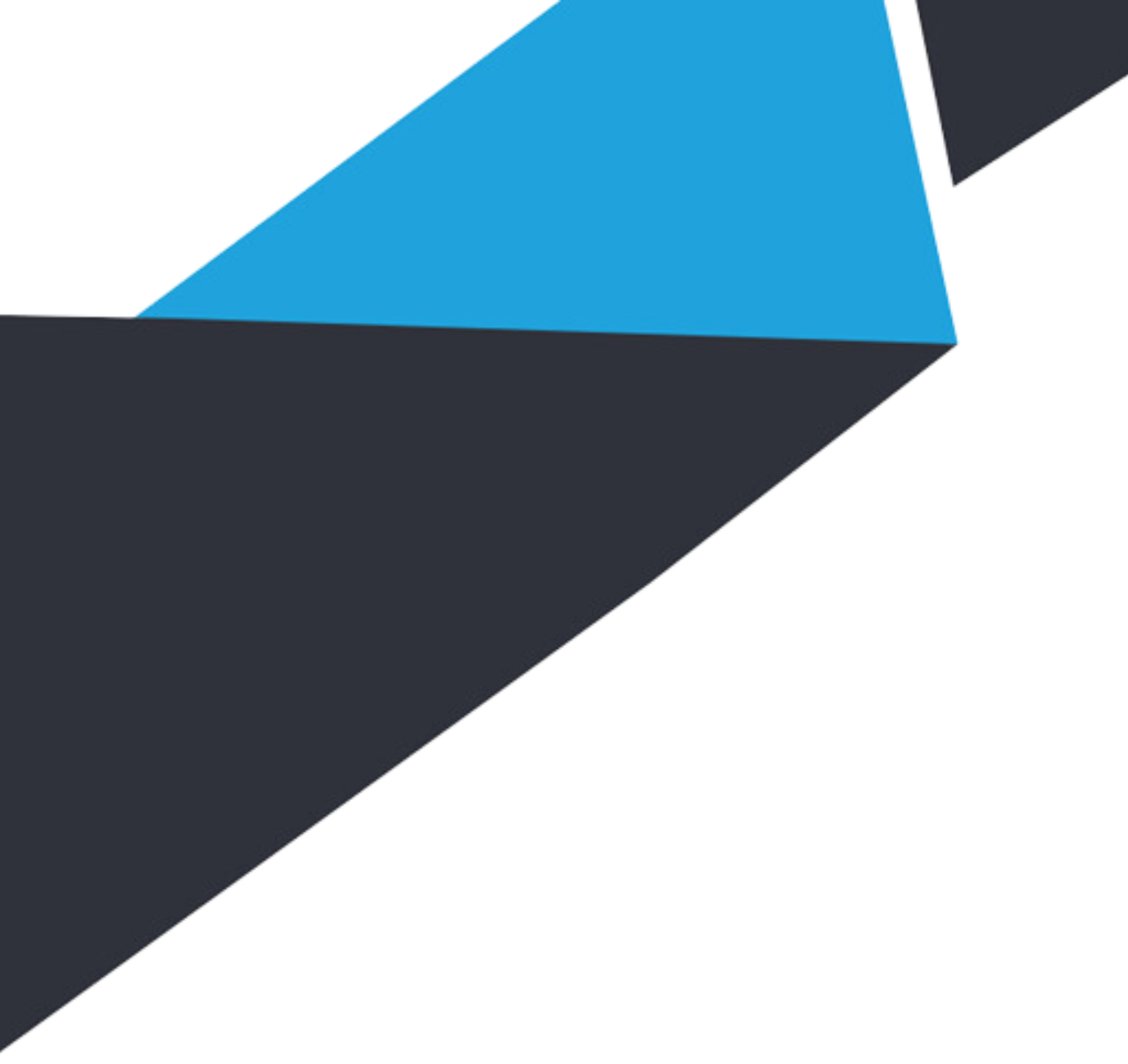 Spotrebné dane​​
Predmet úpravy​
zdaňovanie alkoholických nápojov, tabakových výrobkov, minerálnych olejov a elektriny, uhlia a zemného plynu spotrebnou daňou na daňovom území​

Vymedzenie základných pojmov​
daňové územie - tuzemsko​
územie Európskej únie (členský štát), (intrakomunitárne dodanie a intrakomunitárne nadobudnutie)​
územie tretích štátov (dovoz a vývoz)​
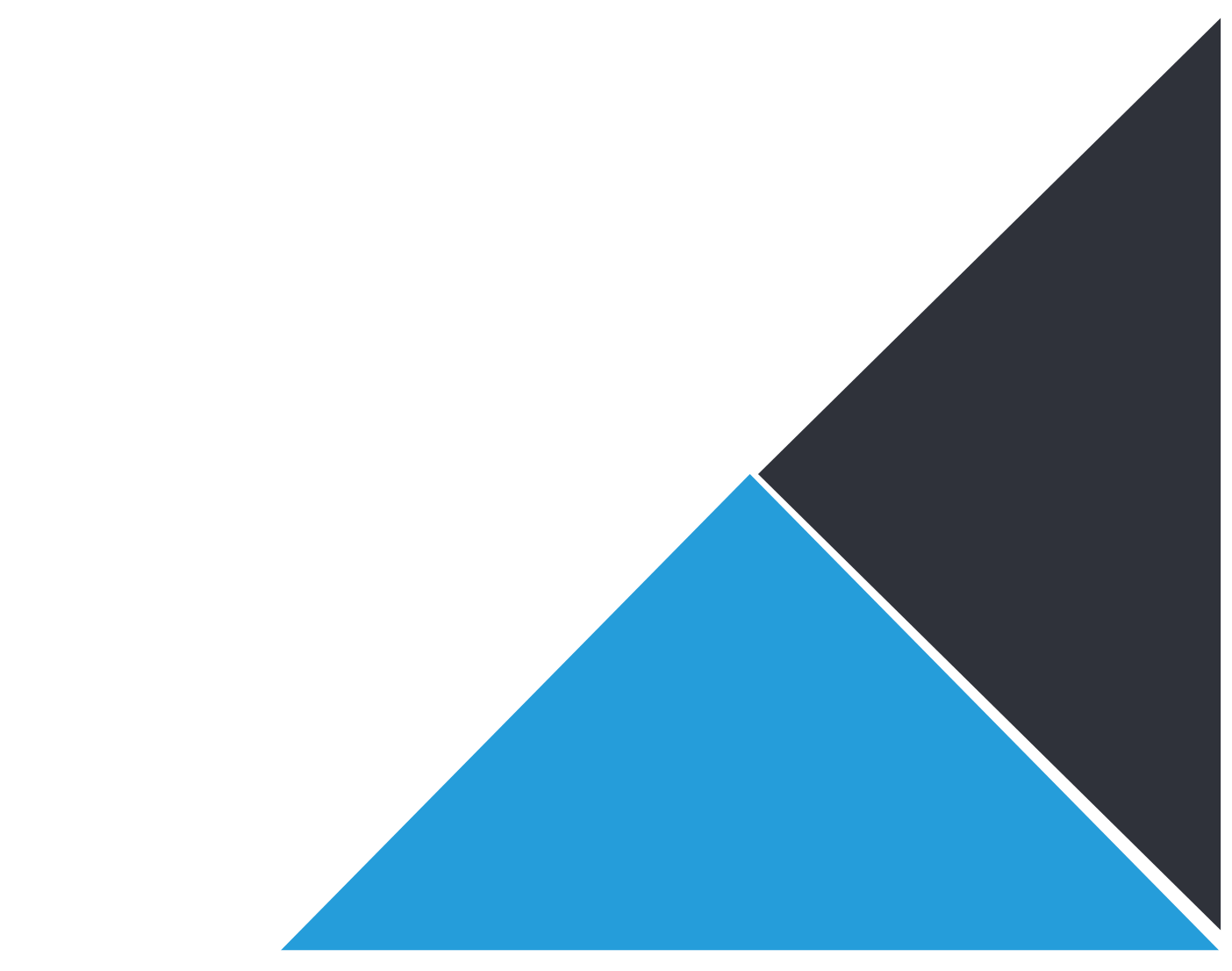 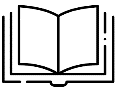 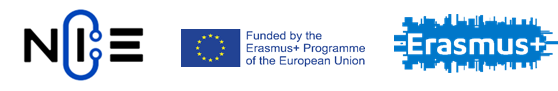 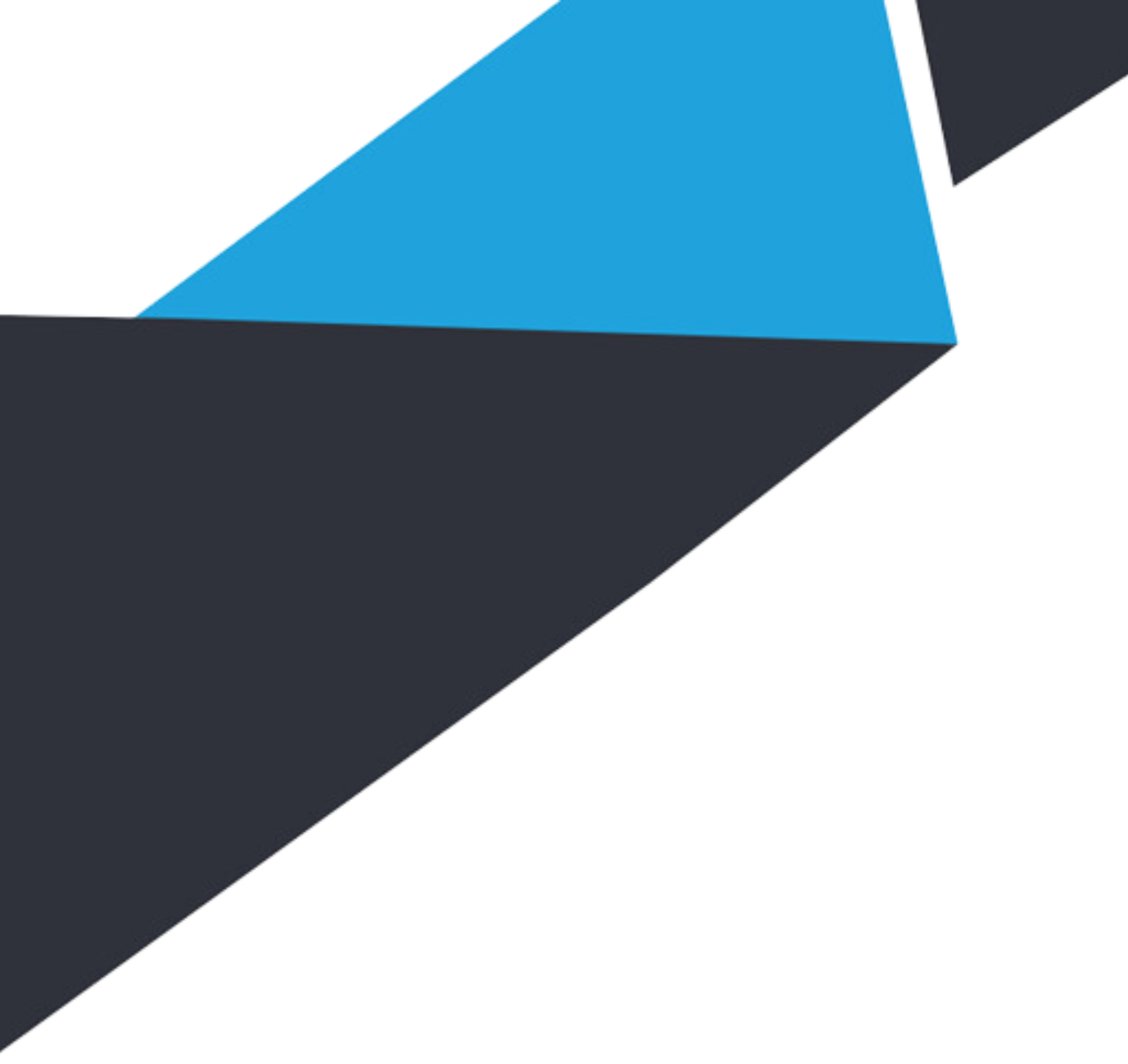 Spotrebné dane​​
Daňový sklad: ​​
delia sa na:
podniky vyrábajúce tovary, ktoré podliehajú spotrebným daniam​
sklady tovarov, ktoré podliehajú spotrebným daniam​

Zdaňovacie obdobie, daňové priznanie, dodatočné daňové priznanie a splatnosť dane ​
Zdaňovacie obdobie = kalendárny mesiac​
Daňové priznanie do 25. dňa mesiaca nasledujúceho po mesiaci, v ktorom vznikla daňová povinnosť (DP sa podáva aj keď daňová povinnosť nevznikla – a to v prípade prevádzkovateľa daňového skladu alebo oprávneného príjemcu)​
V prípade nesprávneho alebo neúplného  - povinnosť podať dodatočné DP​
Na splatnosť dane sa používajú lehoty na splatnosť colného dlhu​
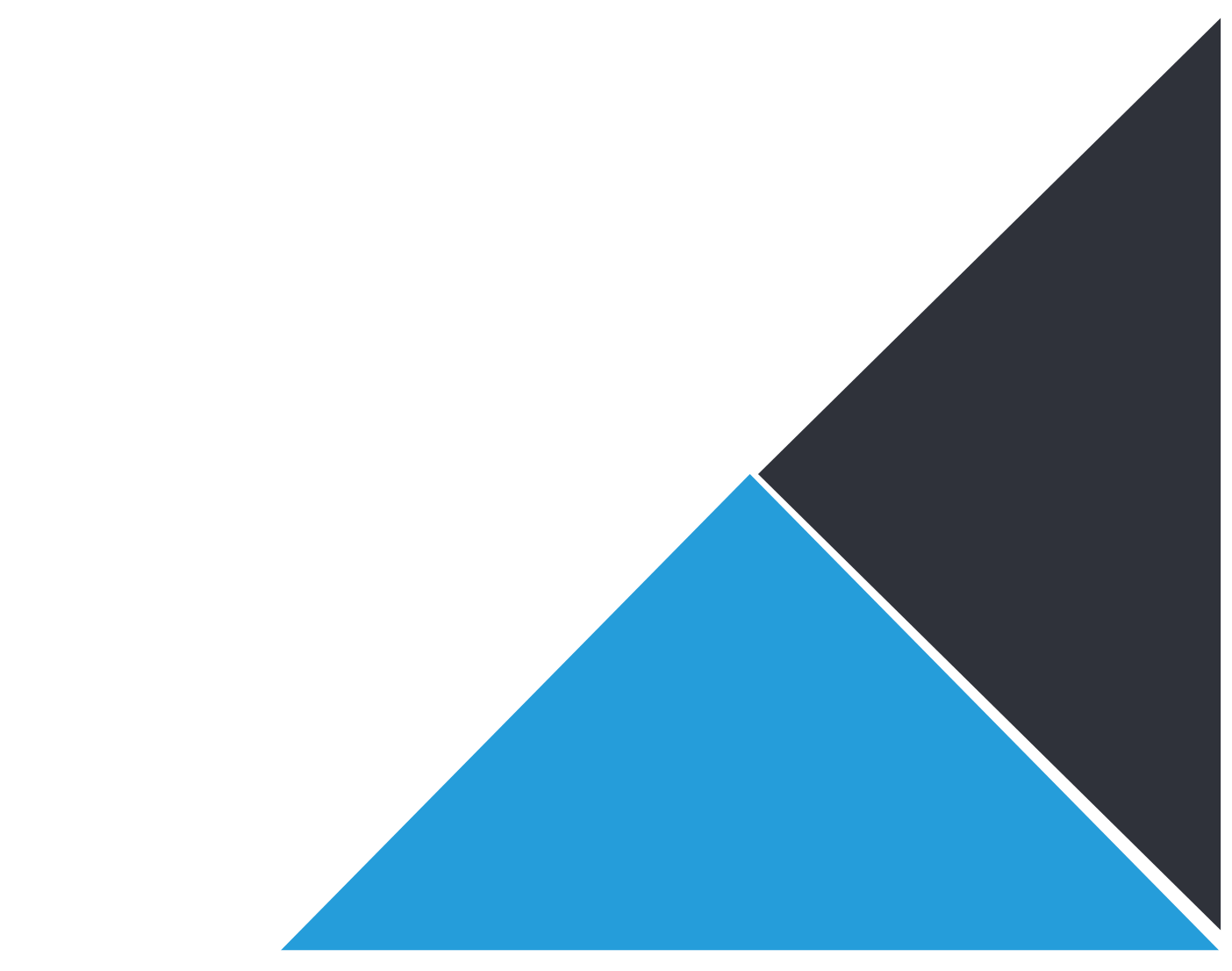 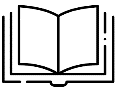 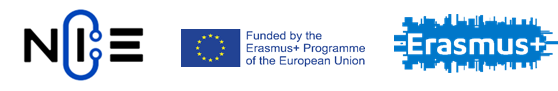 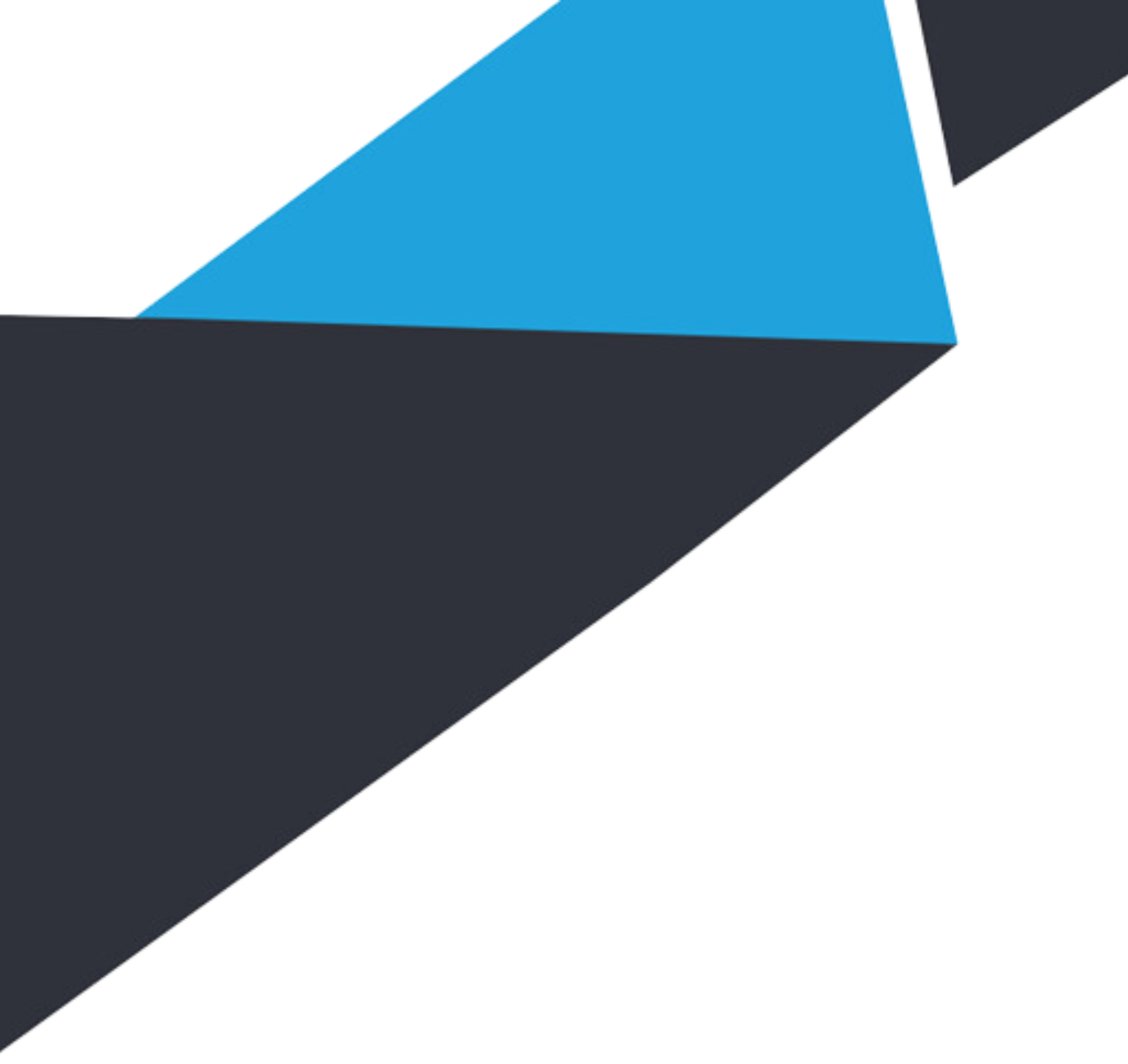 Použitá a odporúčaná literatúra
Aktuálne platné zákony týkajúce sa účtovníctva a dani:​
Zákon č. 431/2002 Z.z. o účtovníctve v znení neskorších predpisov​
Zákon č. 595/2003 Z.z. o dani z príjmov v znení neskorších predpisov.​
Zákon č. 222/2004 Z. z. o dani z pridanej hodnoty v znení neskorších predpisov.​
Zákon č. 582/2004 Z. z. o miestnych daniach a miestnom poplatku za komunálne odpady a drobné stavebné odpady​
Zákon č.361/2014 o dani z motorových vozidiel​
Zákon č. 530/2011 Z. z. o spotrebnej dani z alkoholických nápojov​
Zákon č. 563/2009 Z. z. o správe daní (daňový poriadok)​
Opatrenie MF SR č. 23 054/2002-92, ktorým sa ustanovujú podrobnosti o postupoch účtovania a rámcovej účtovej osnove pre podnikateľov účtujúcich v sústave podvojného účtovníctva v znení neskorších predpisov.​
Opatrenie MF SR č. 4455/2003-92, ktorým sa ustanovujú podrobnosti o usporiadaní, označovaní a obsahovom vymedzení položiek individuálnej účtovnej závierky a rozsahu údajov určených z individuálnej účtovnej závierky na zverejnenie pre podnikateľov účtujúcich v sústave podvojného účtovníctva v znení neskorších predpisov.​
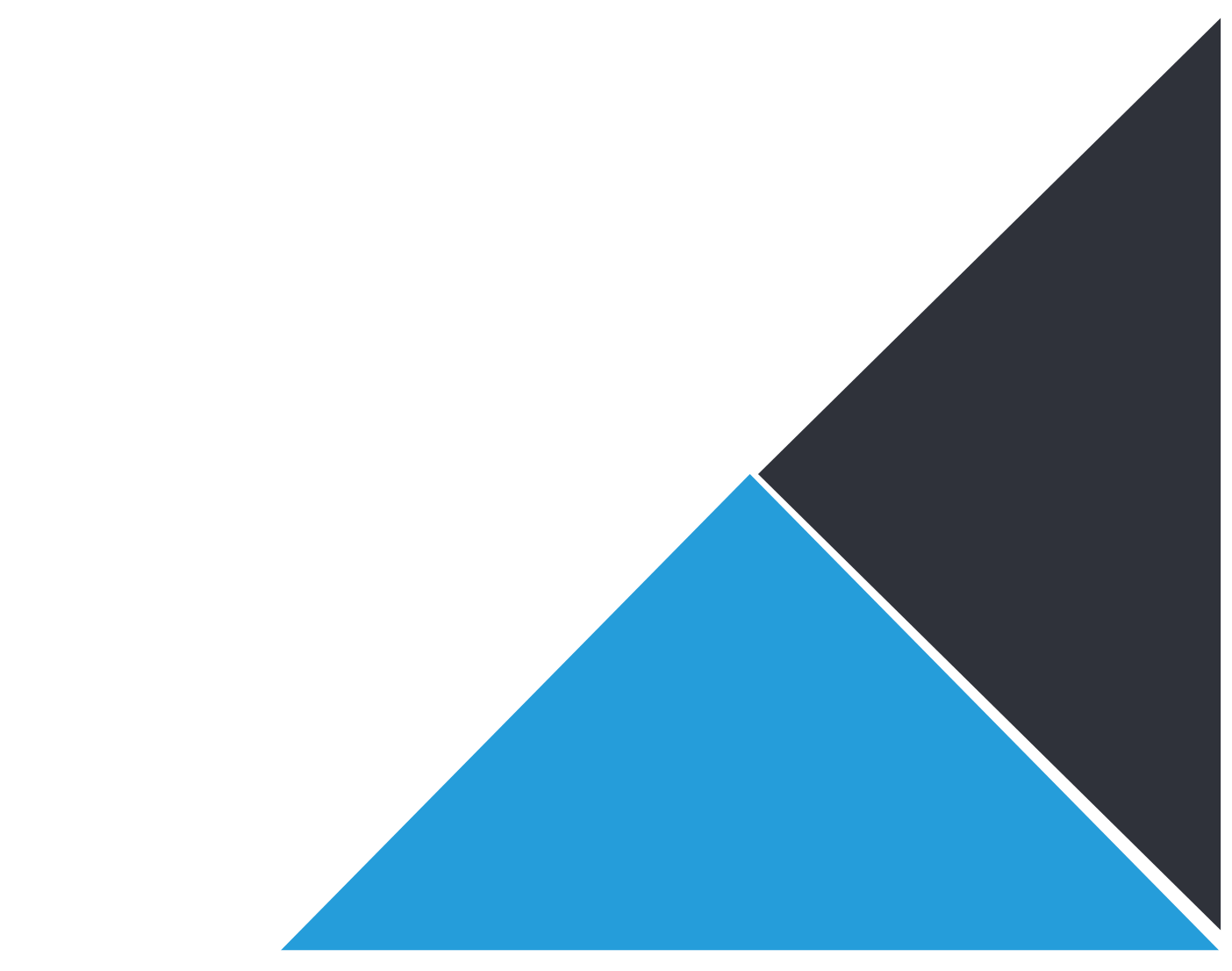 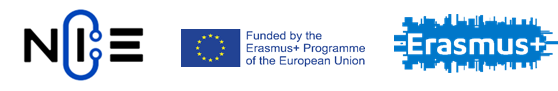 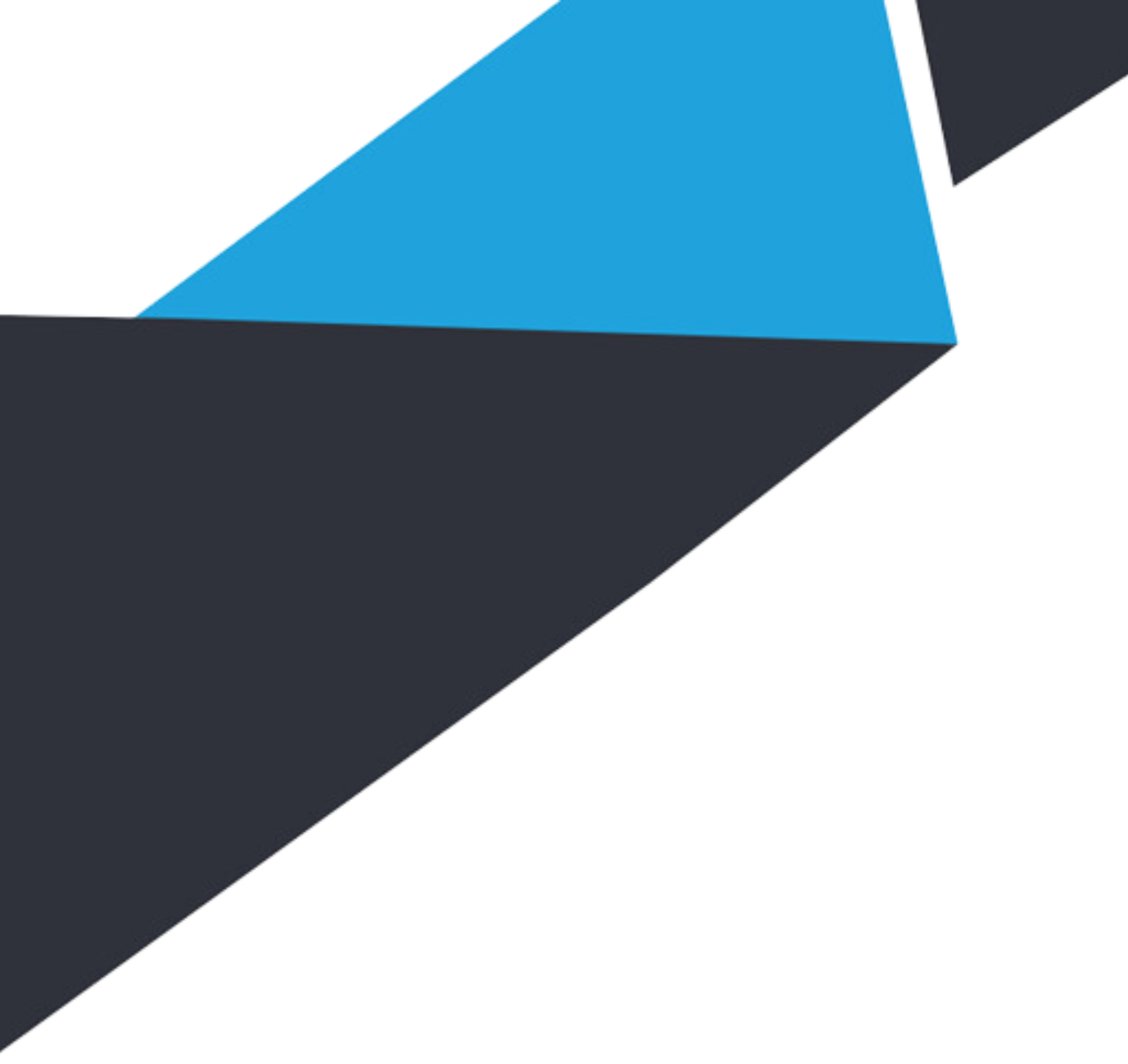 ĎAKUJEM ZA POZORNOSŤ!​
OTÁZKY?
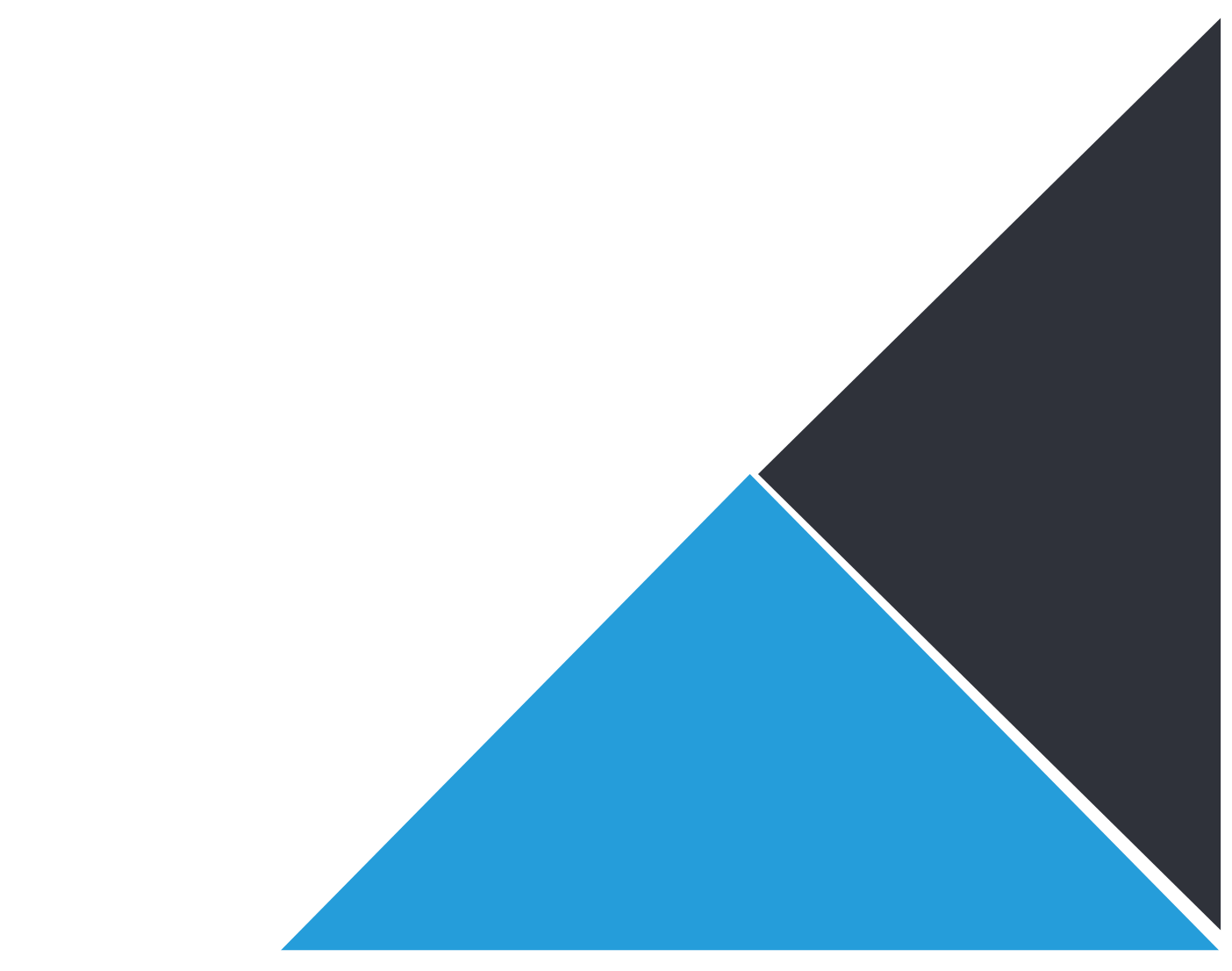 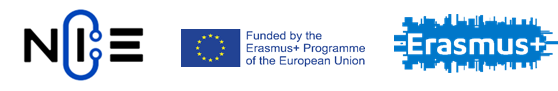